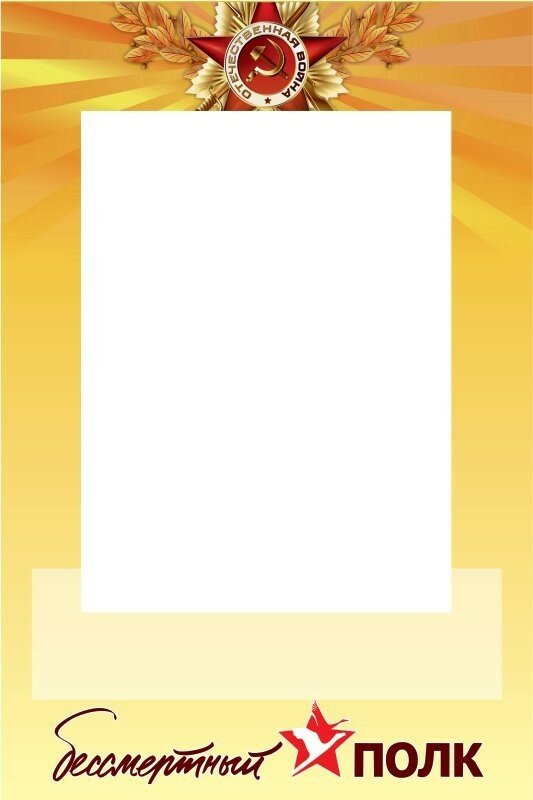 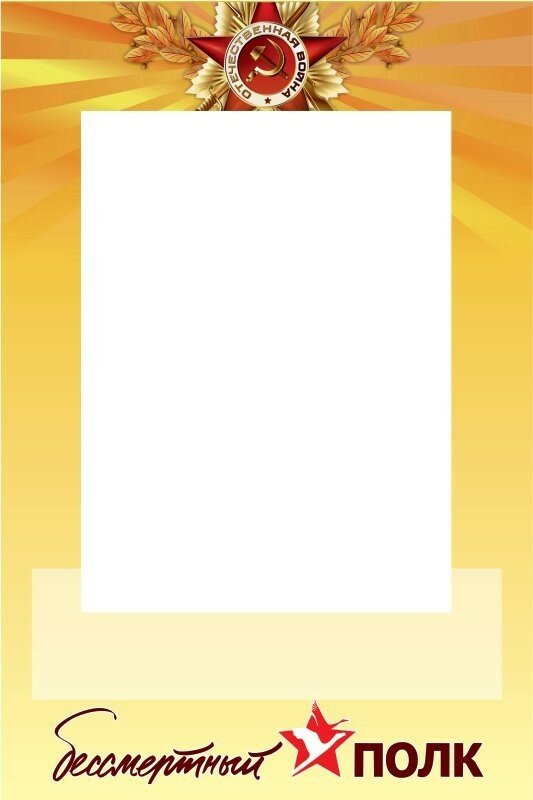 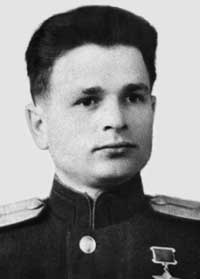 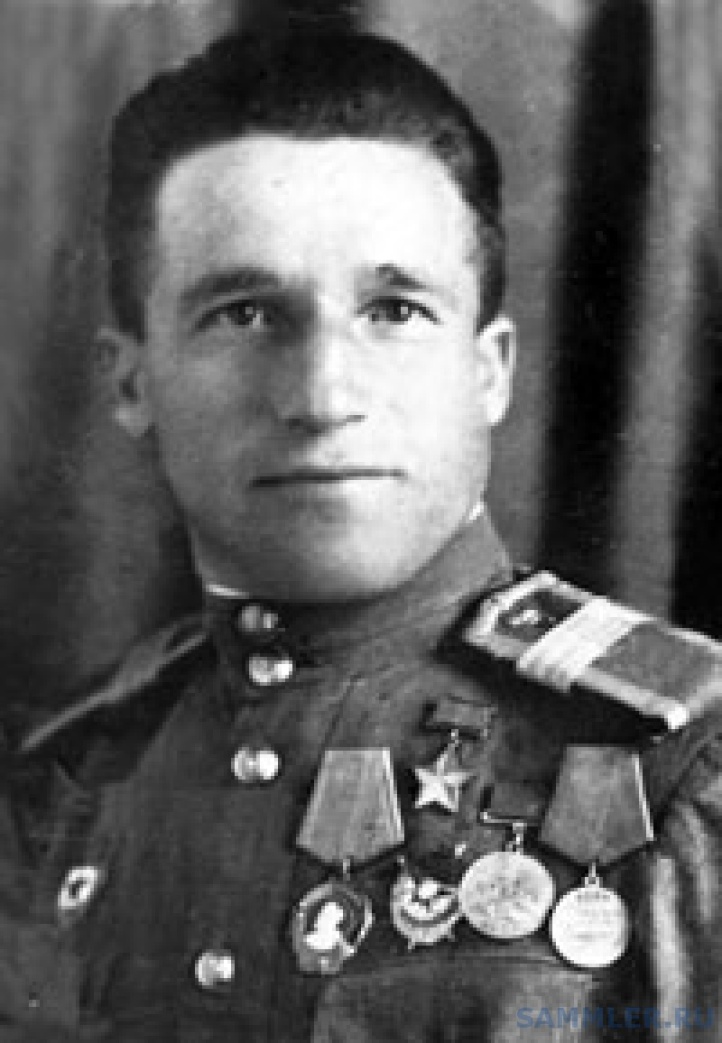 Затылков Вячеслав ФёдоровичГерой Советского Союза
Киселёв 
Сергей Семёнович
Герой Советского Союза
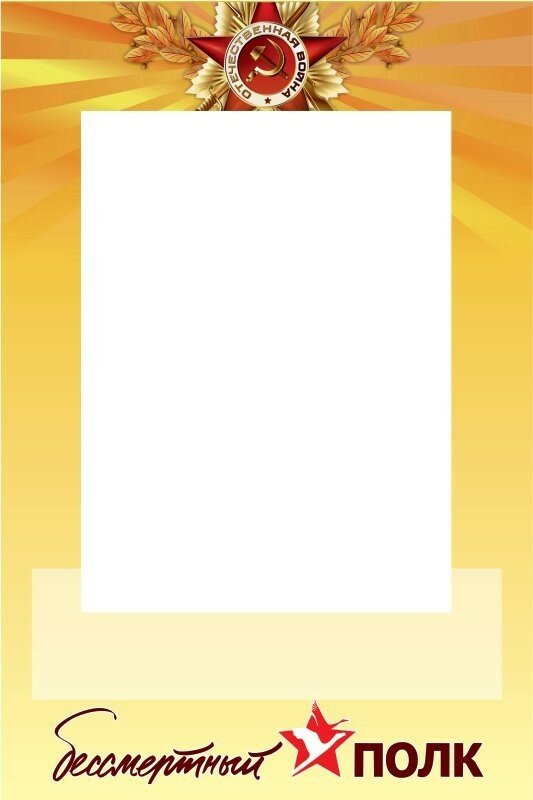 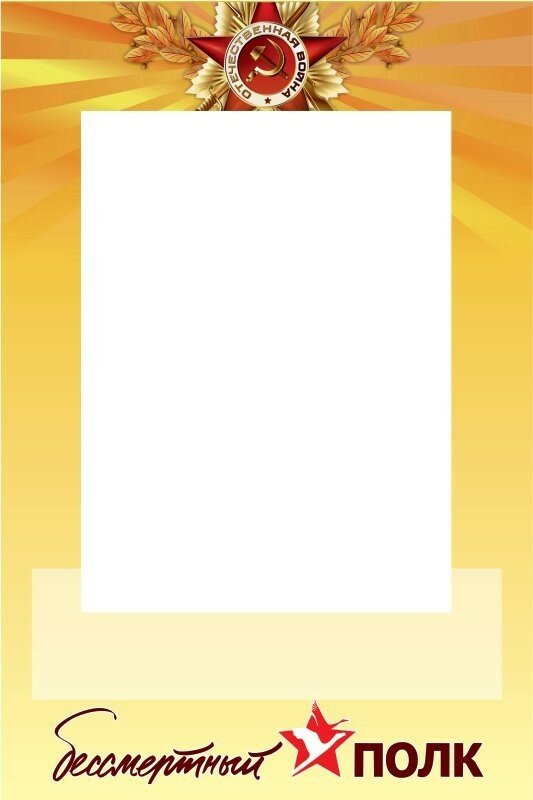 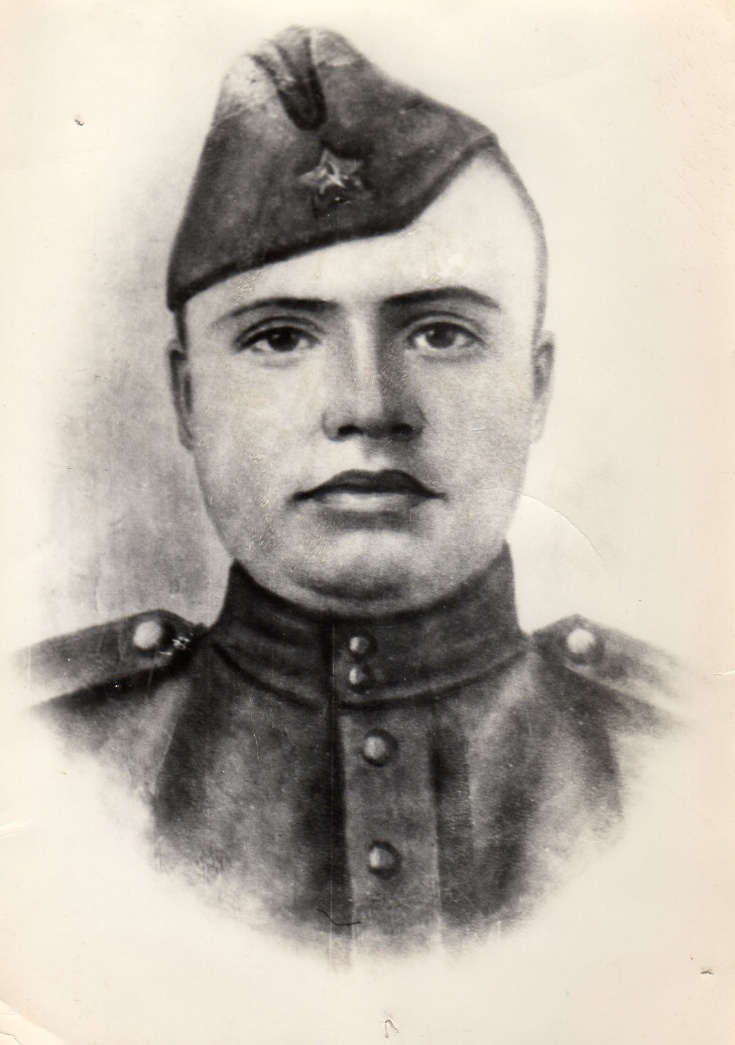 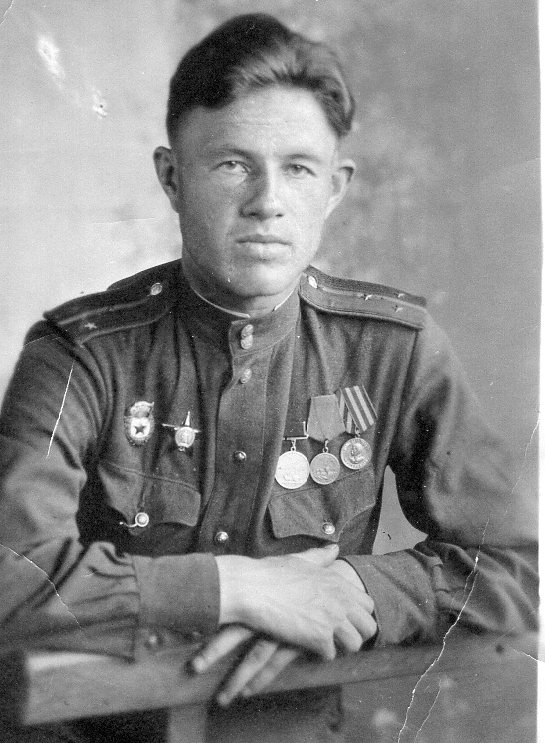 Варенов
Григорий Иванович
АбросимовВиктор Иванович
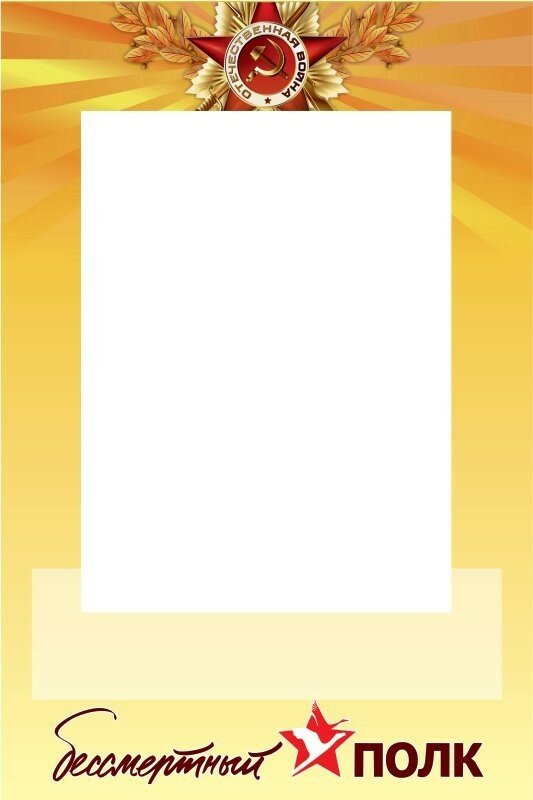 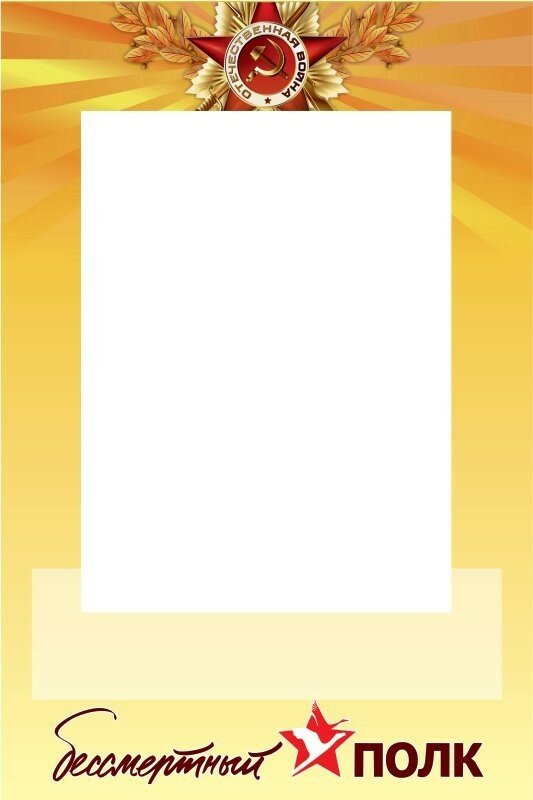 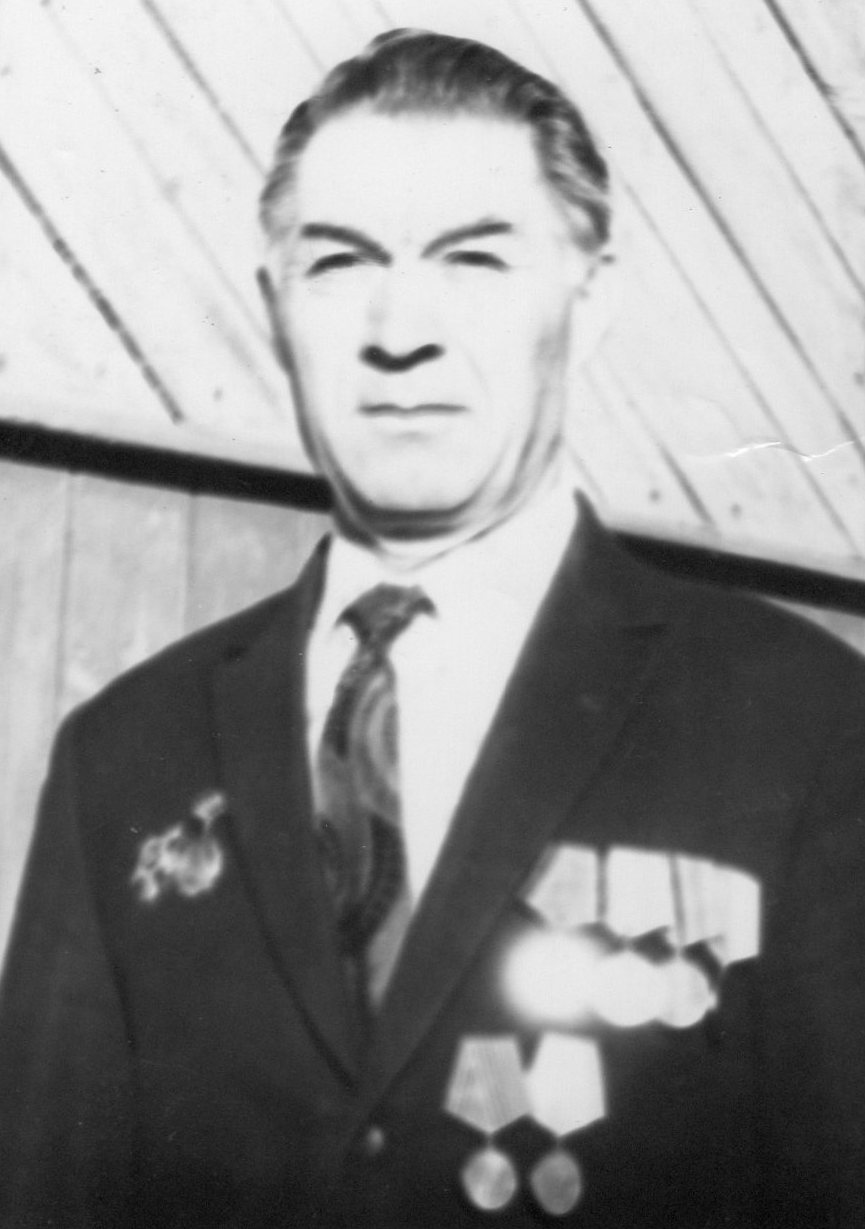 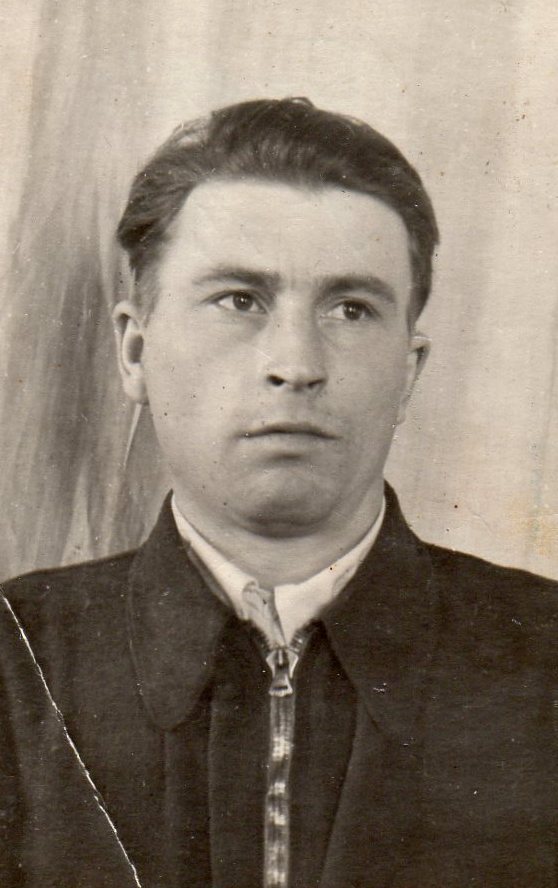 Графов
Виктор Васильевич
ГоловВиталий Павлович
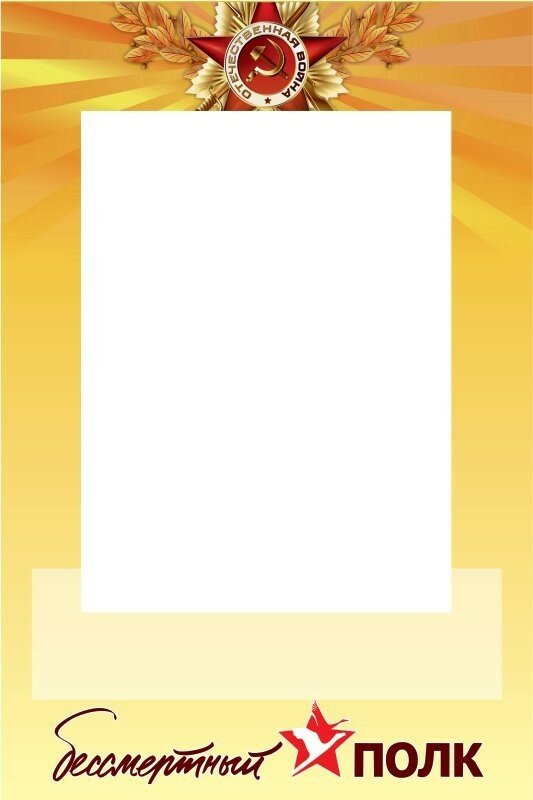 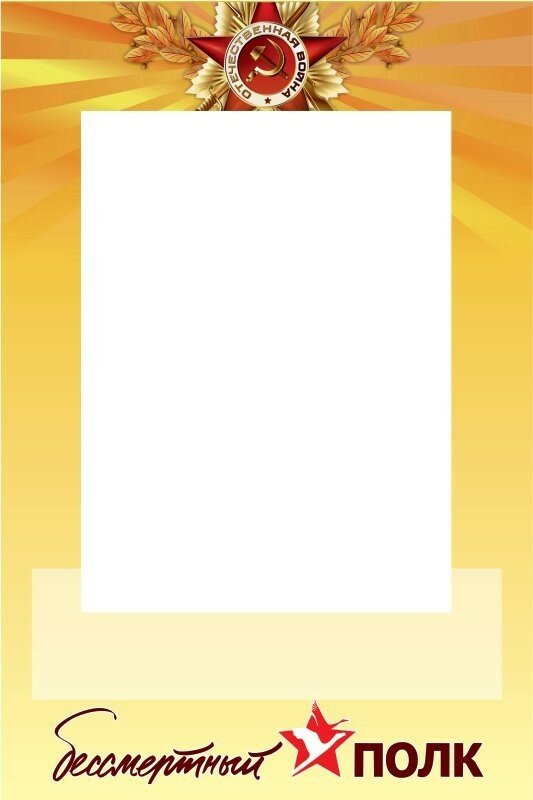 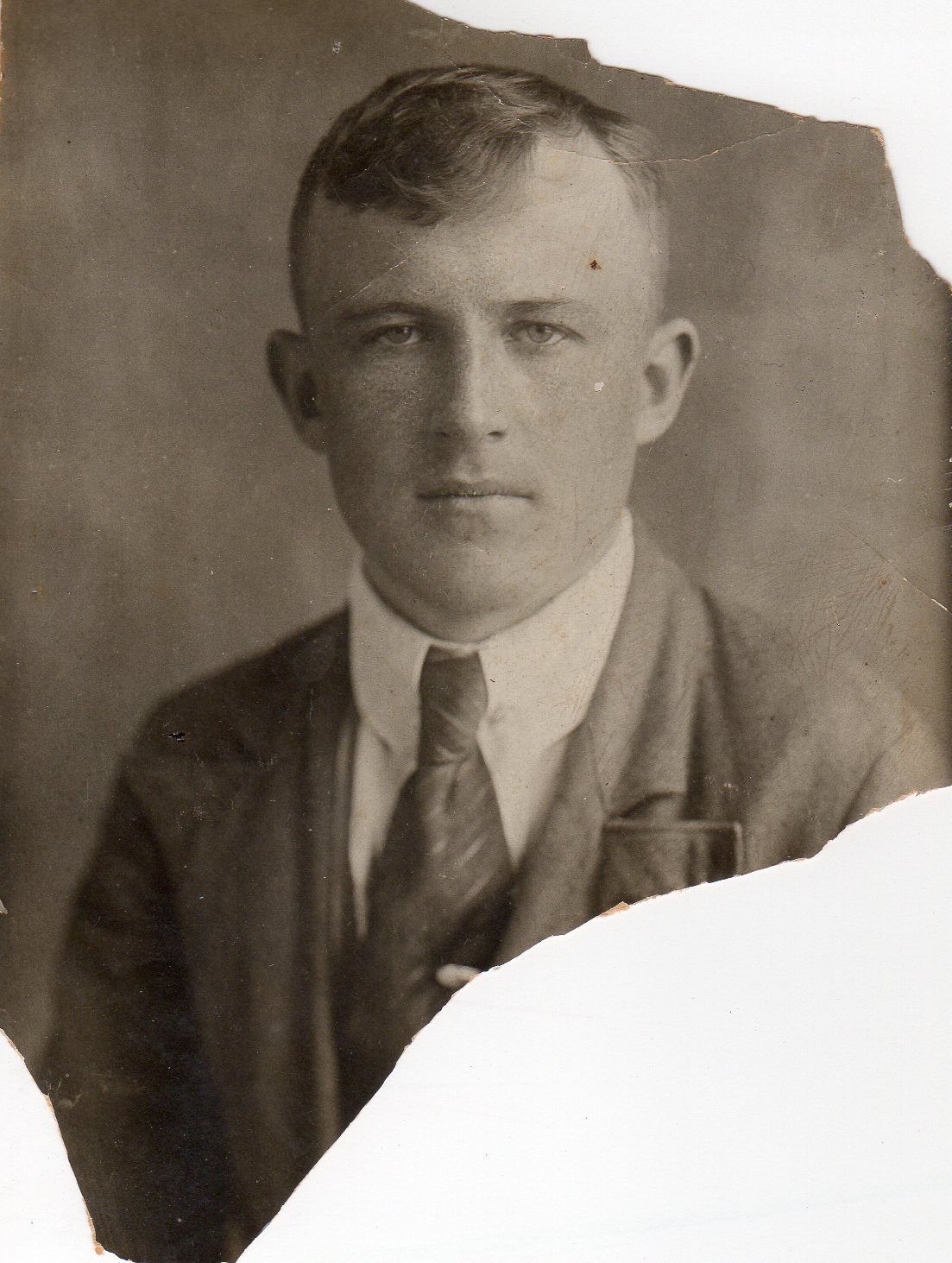 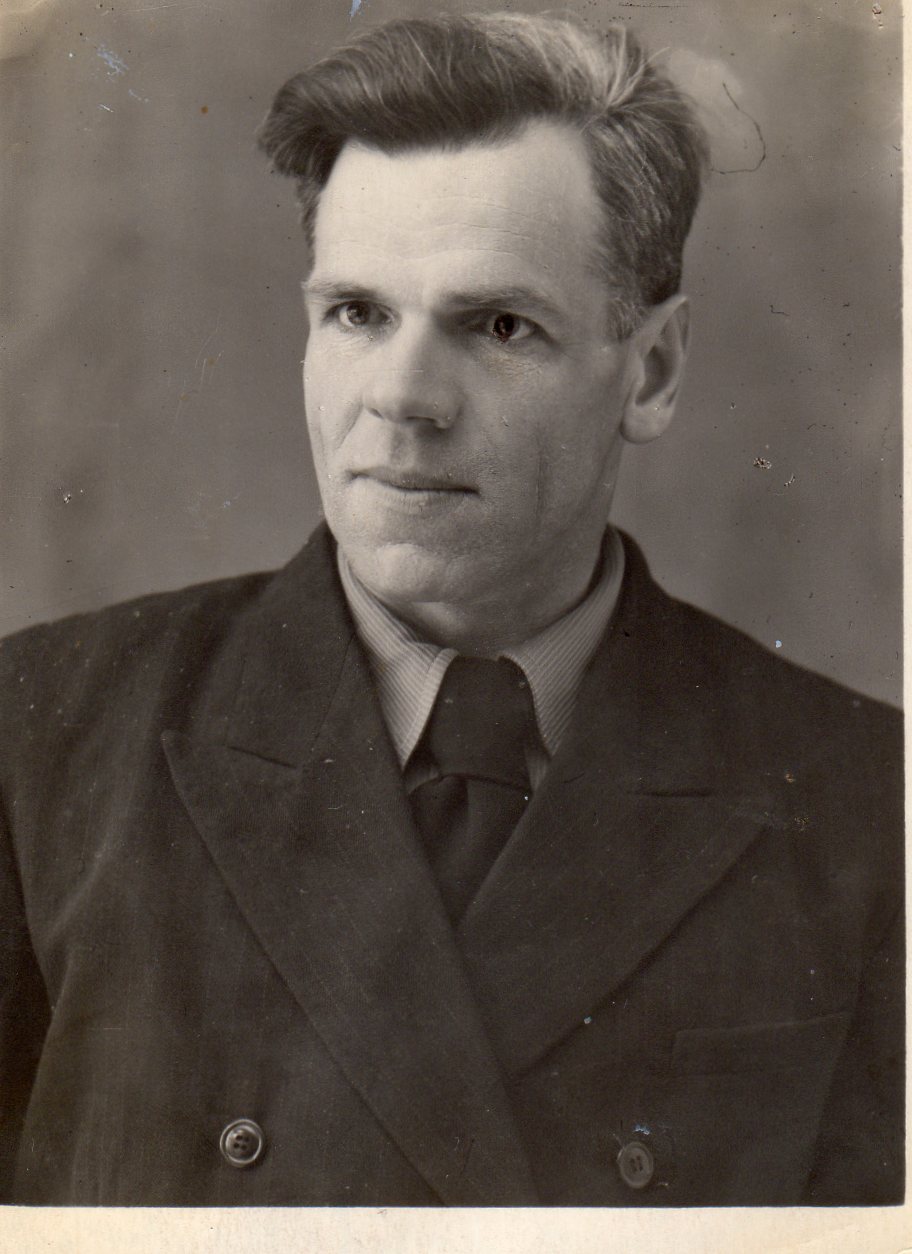 Гусев
Иван Александрович
ГудковЕвгений Константинович
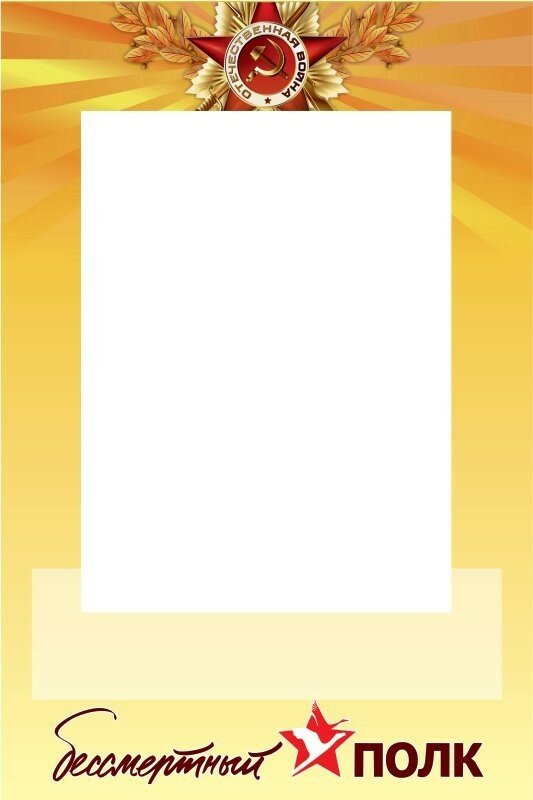 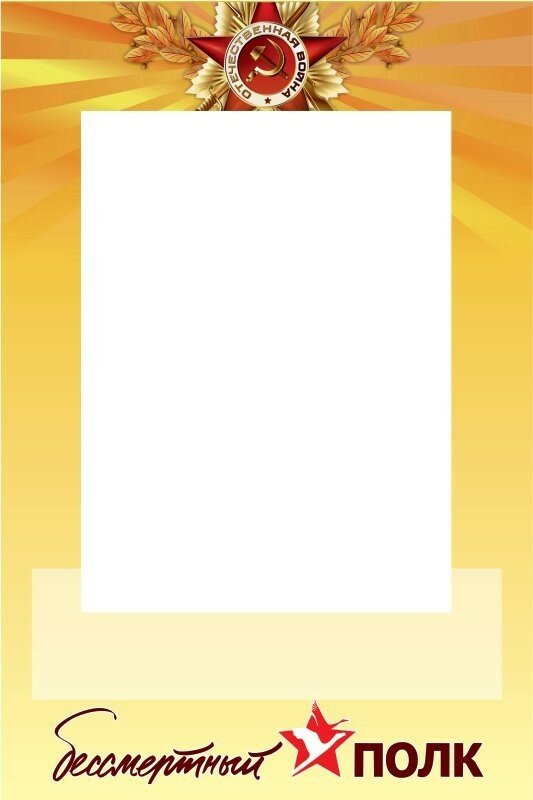 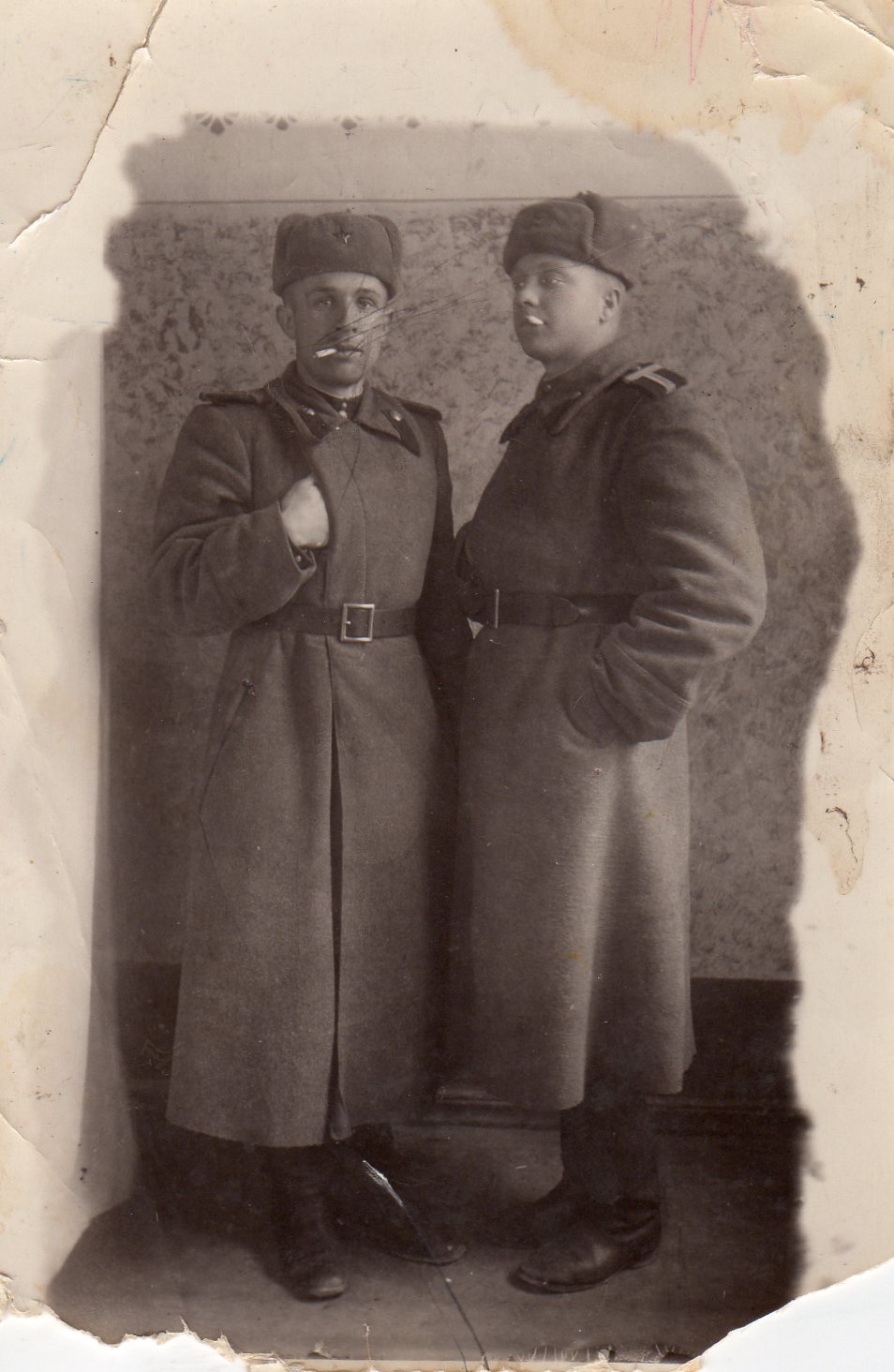 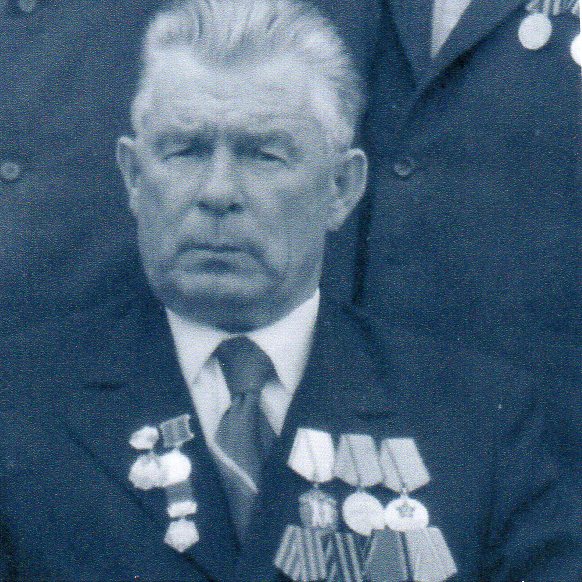 Еронин
Николай Алексеевич
ДубининАлександр Иванович
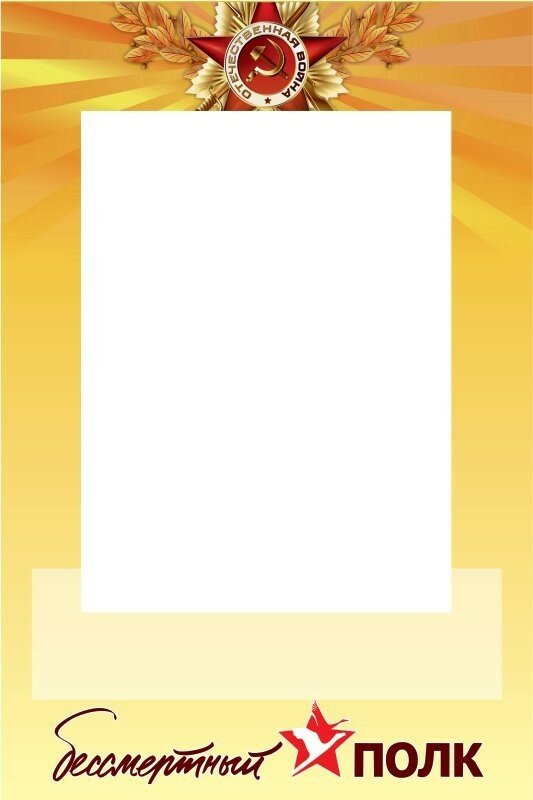 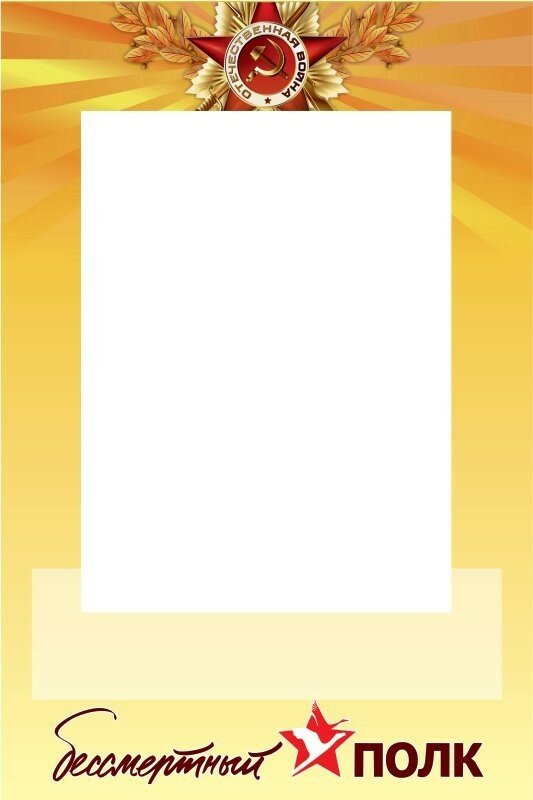 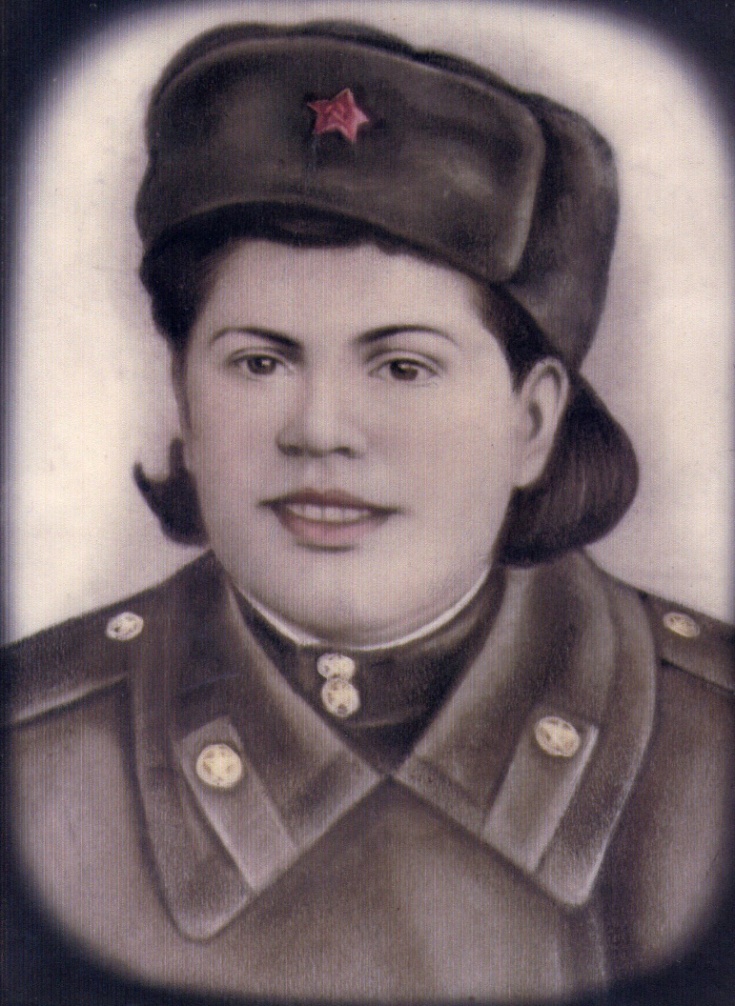 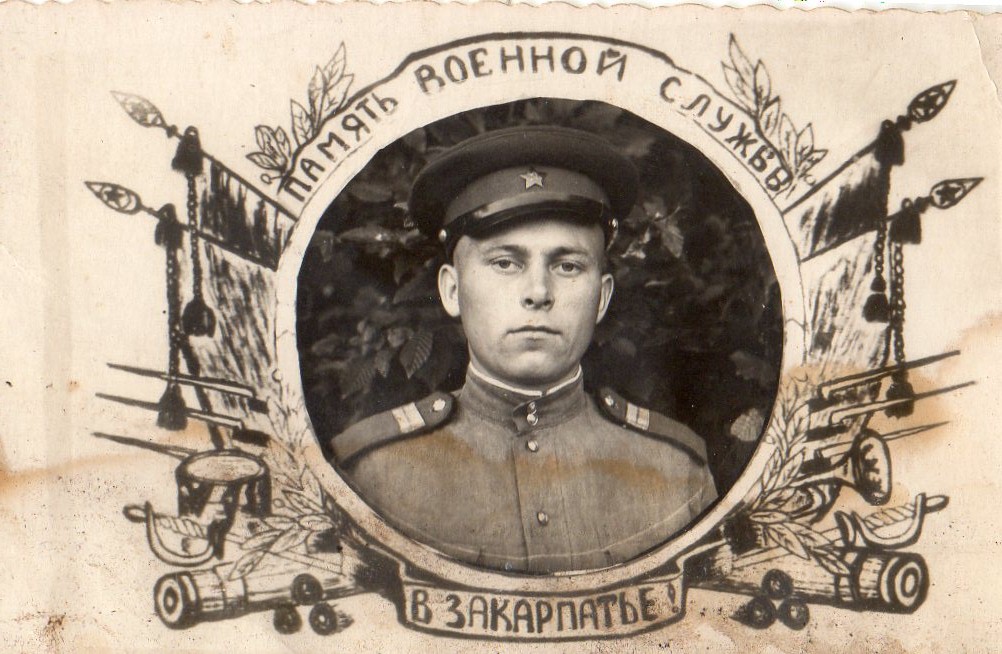 Зутиков
Сергей Михайлович
ЕронинаАлександра Петровна
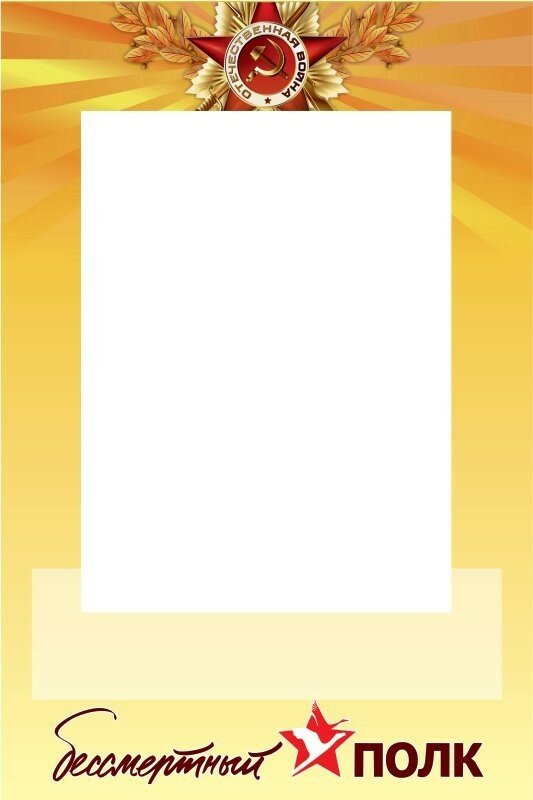 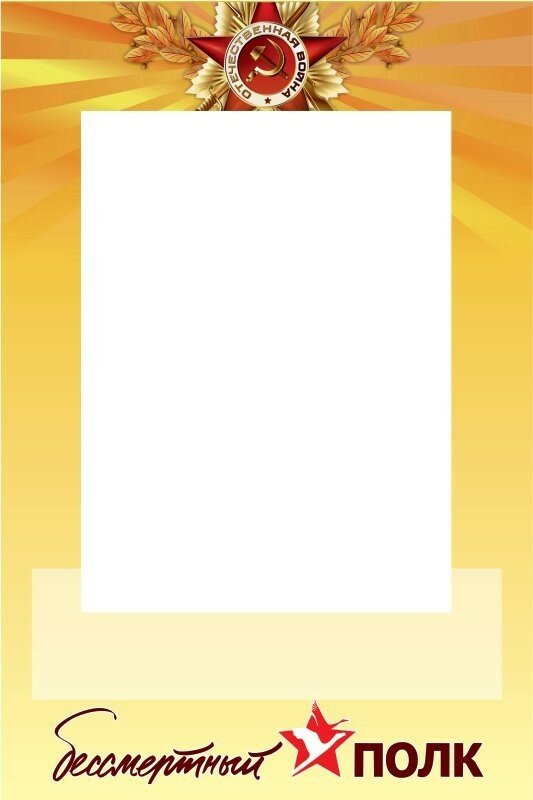 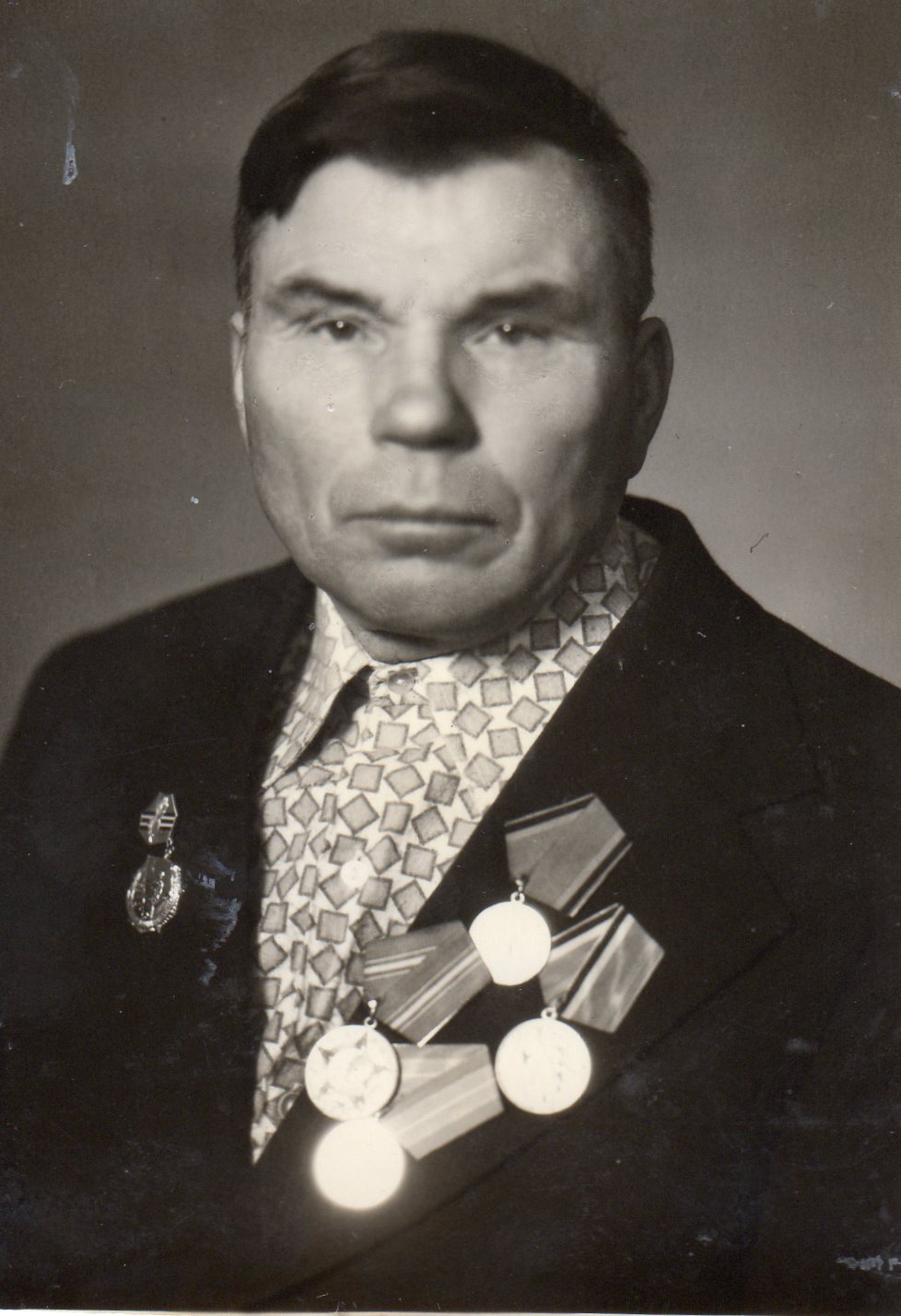 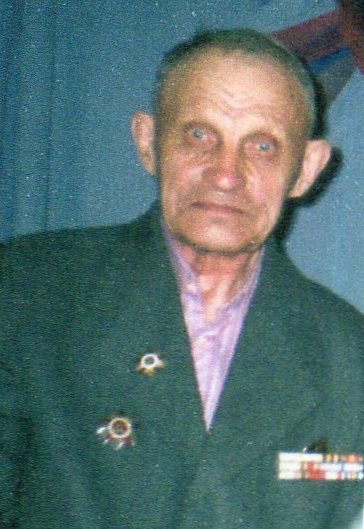 Качалов
Андрей Павлович
КапштыкКирилл Семёнович
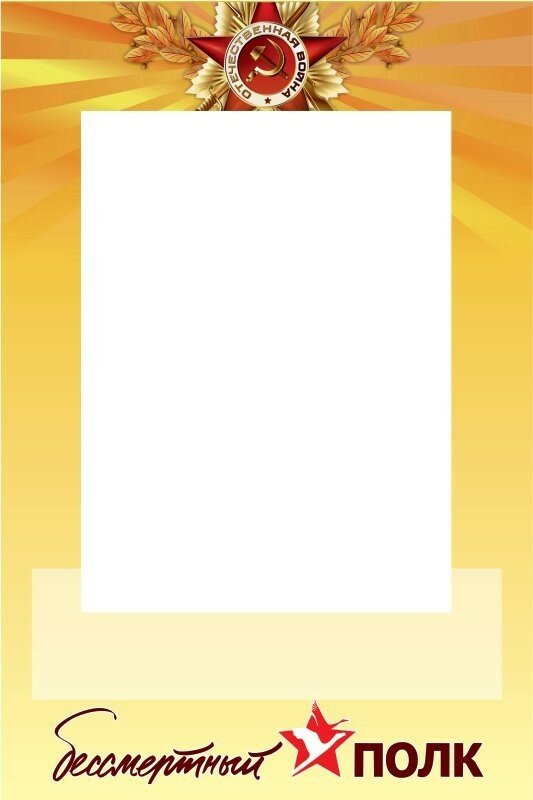 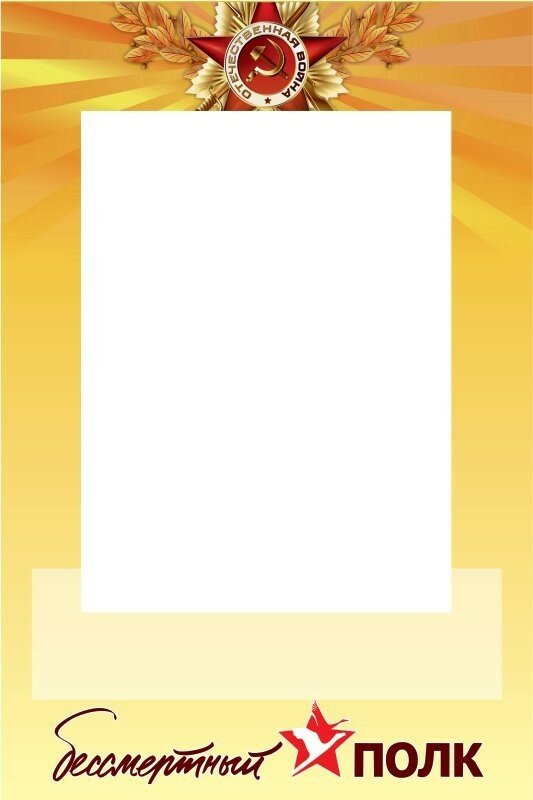 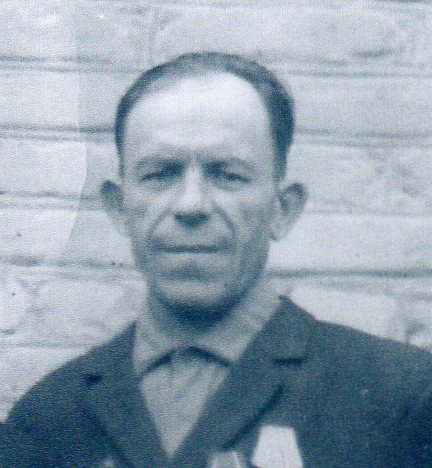 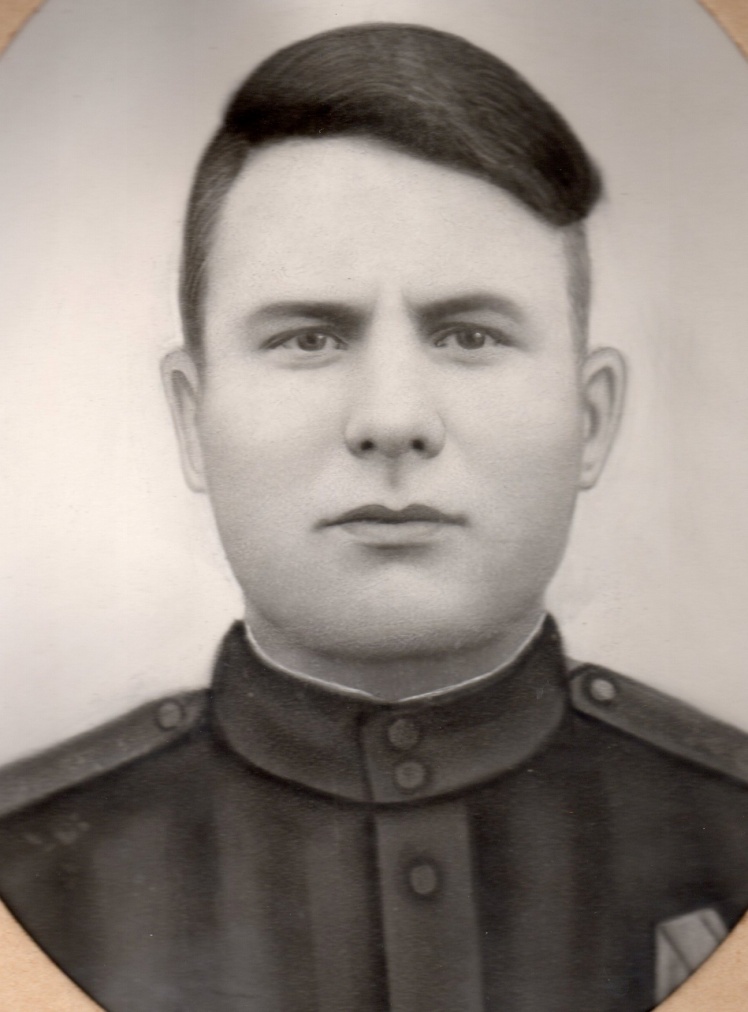 Медведев
Сергей Иванович
МасаевИван Сергеевич
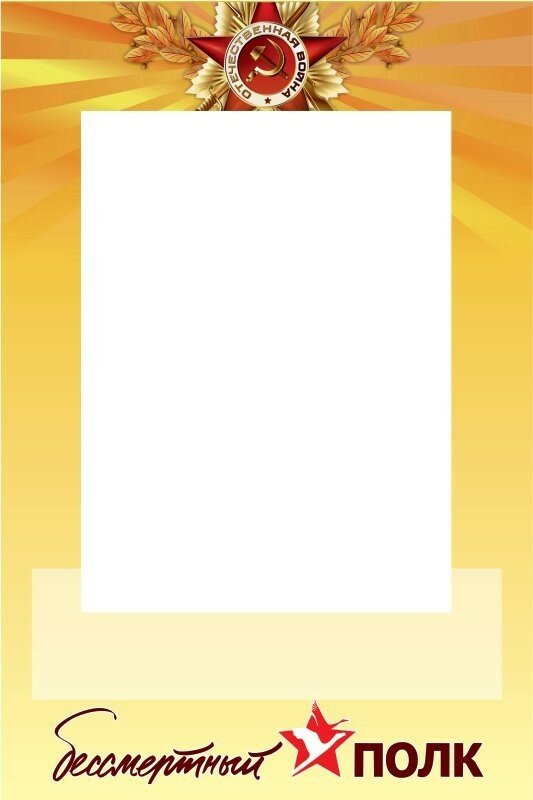 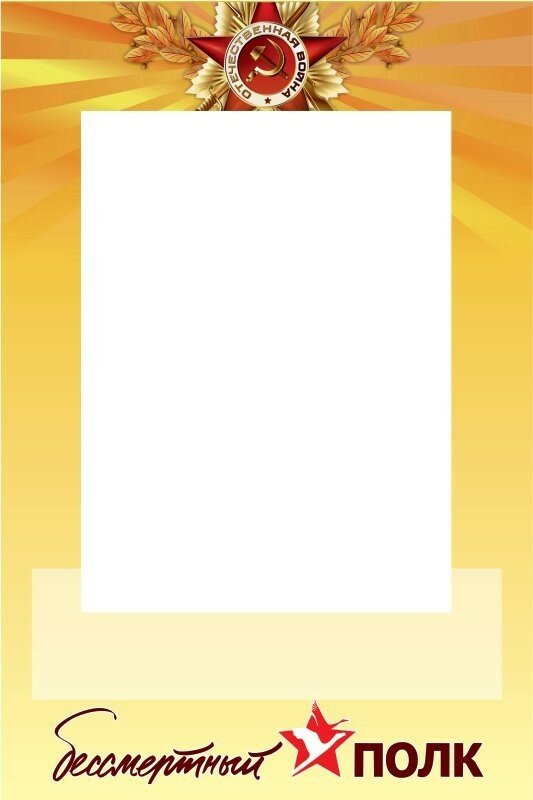 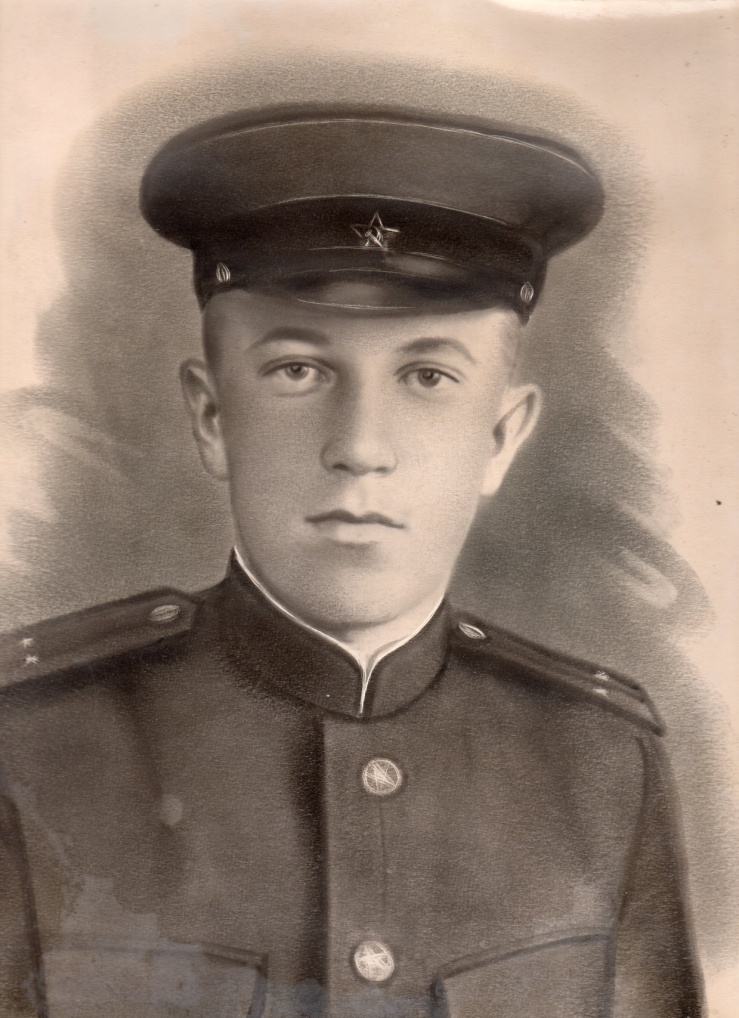 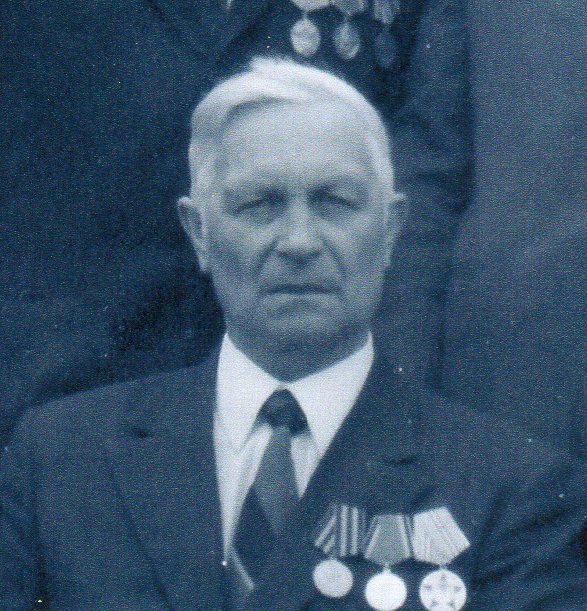 Пикин
Николай Павлович
Пенкин Сергей Александрович
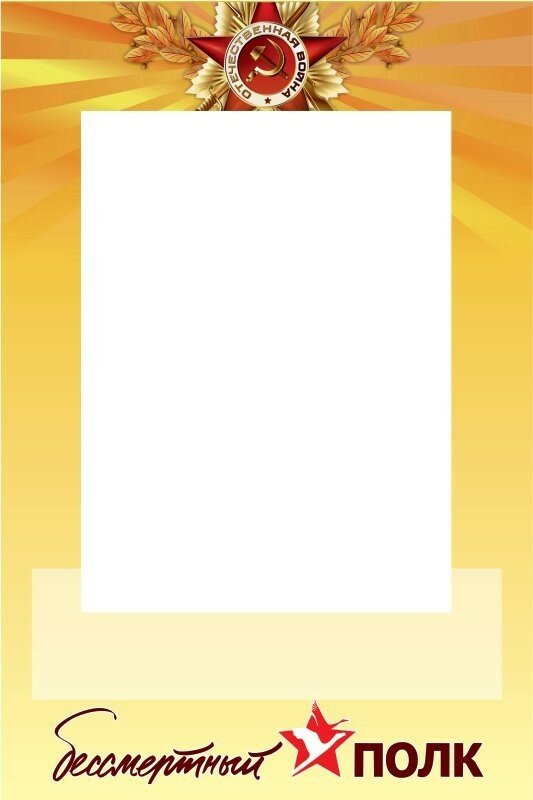 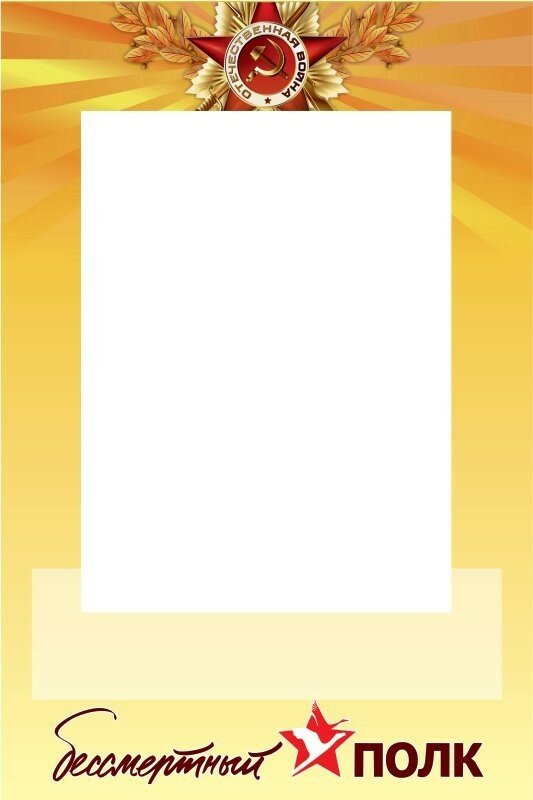 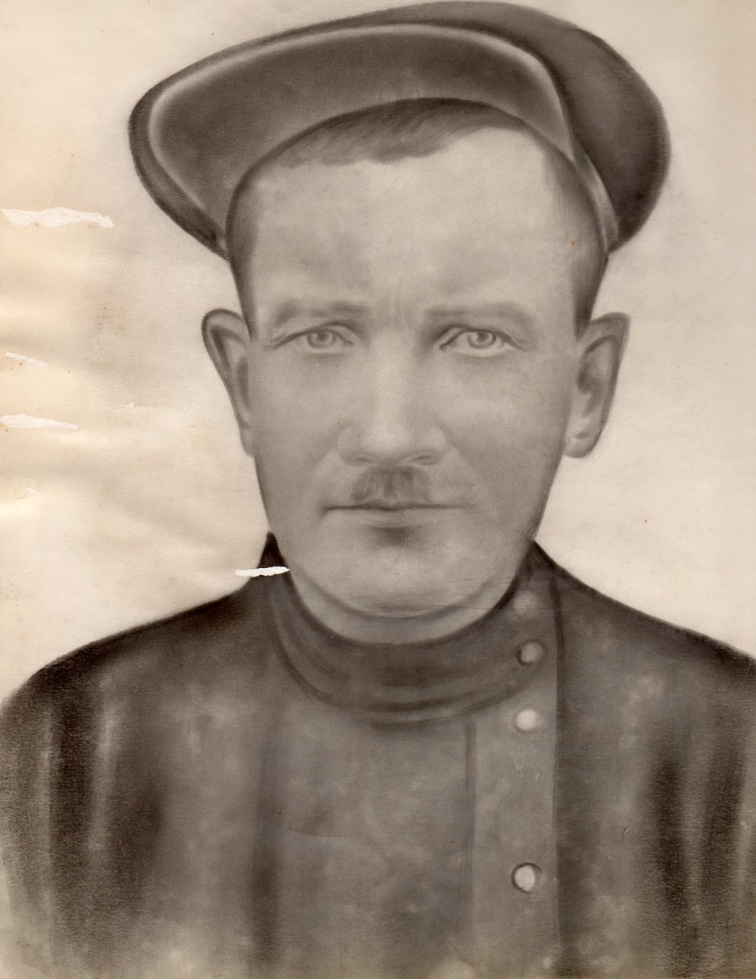 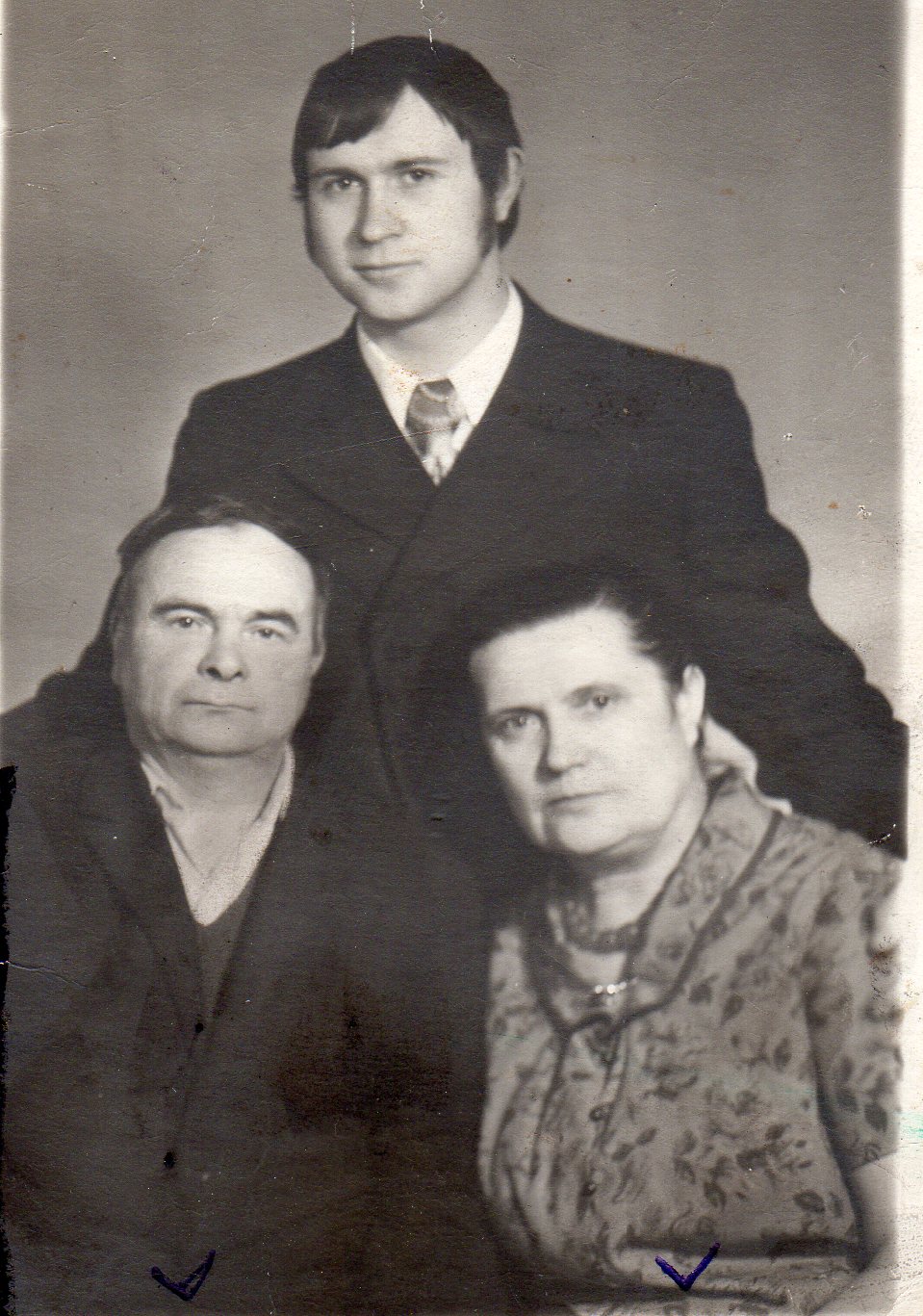 Рогов 
Николай Васильевич
Разживин Анатолий Иванович
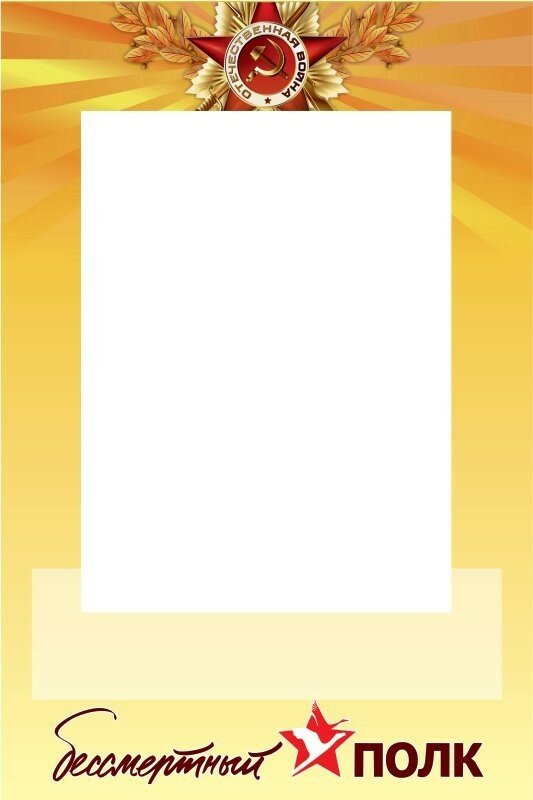 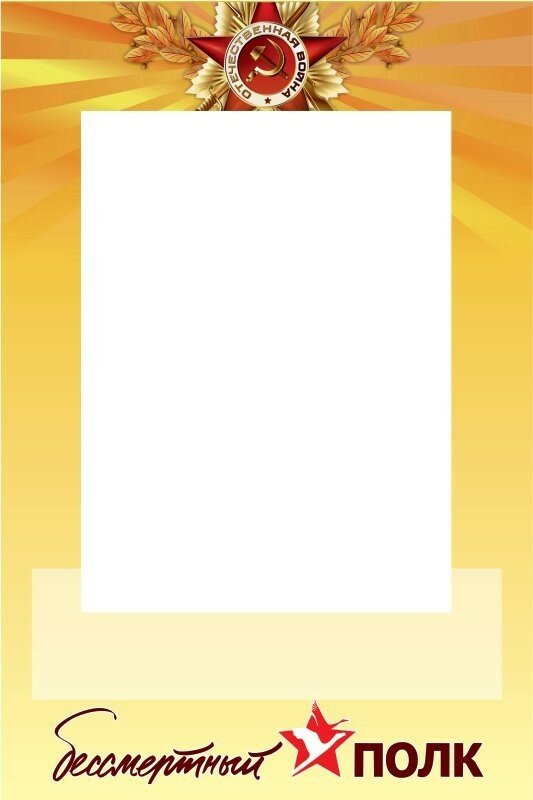 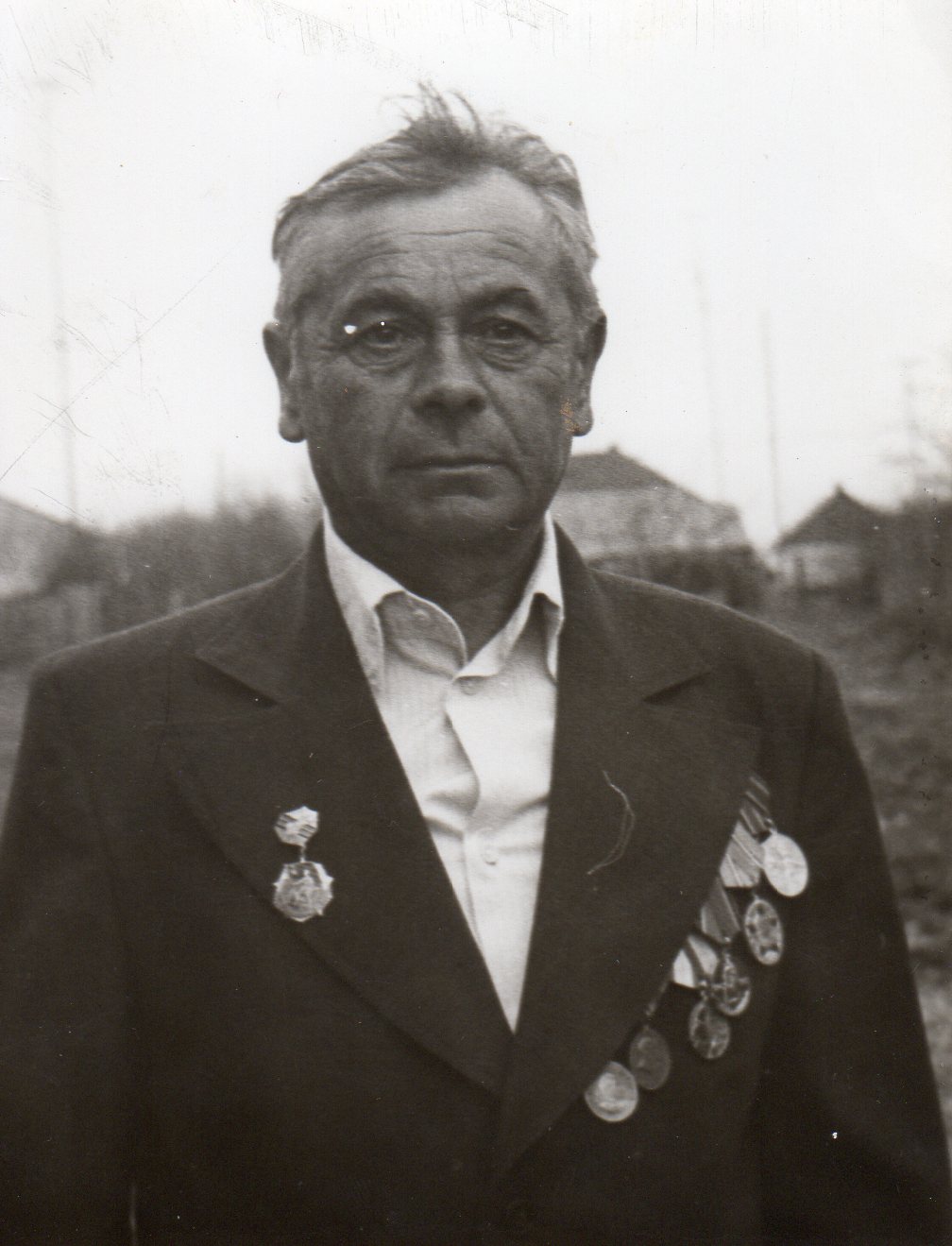 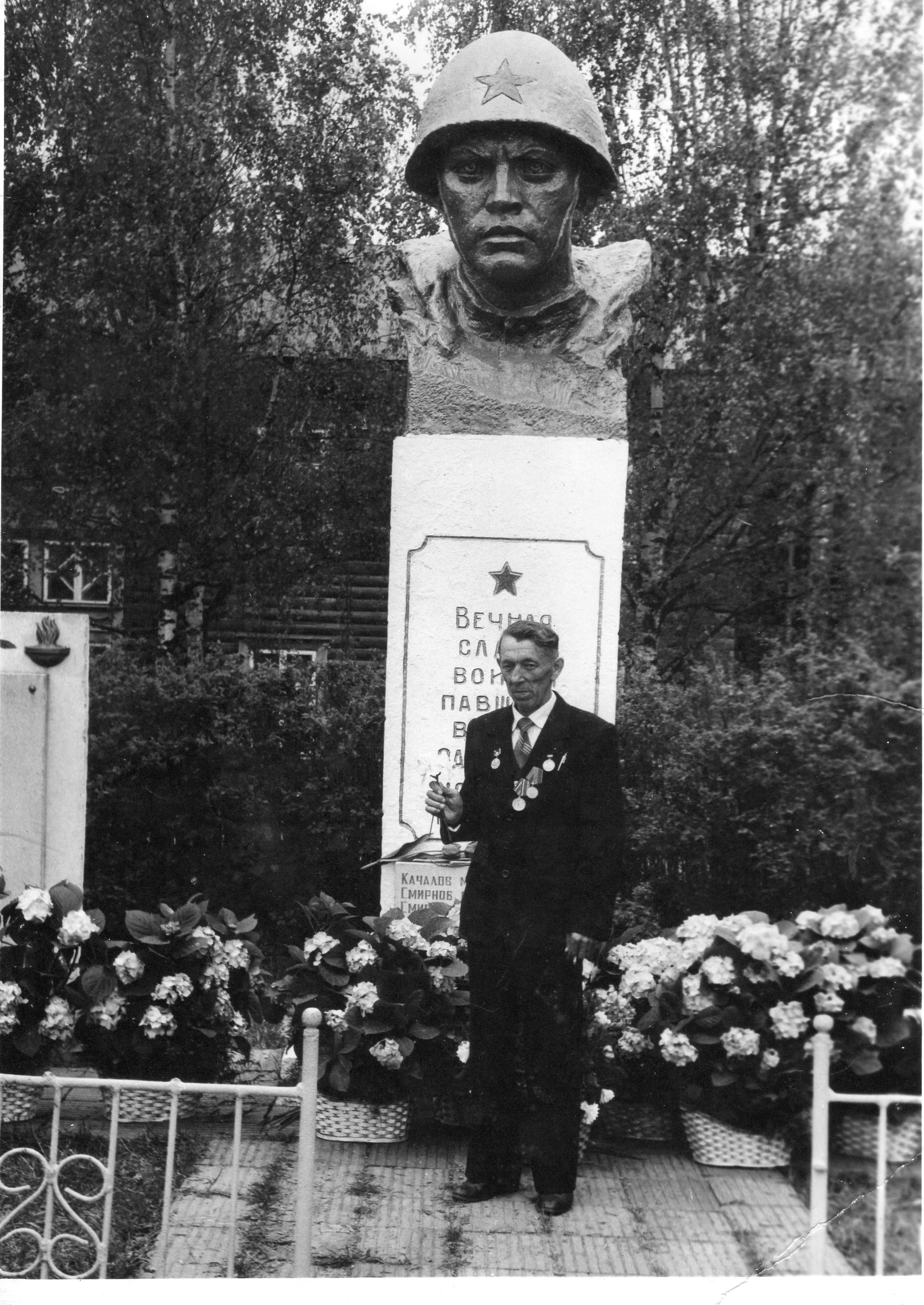 Романов
Герман Иванович
Рогов Сергей Васильевич
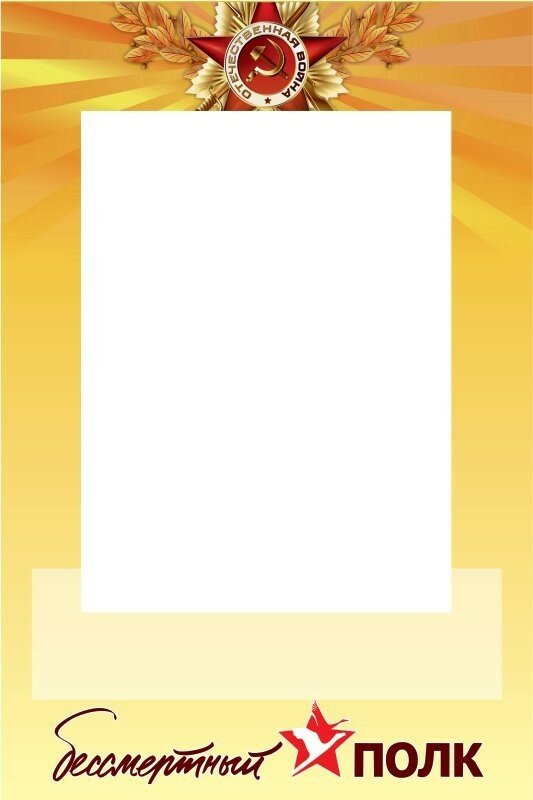 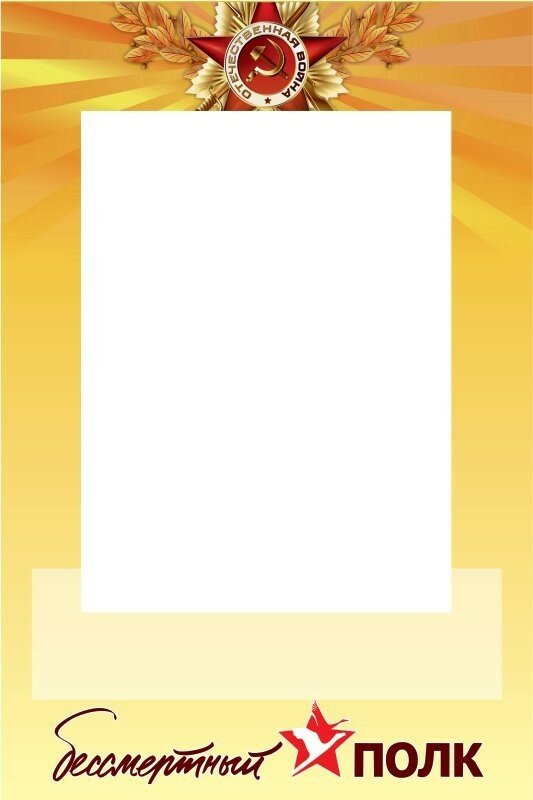 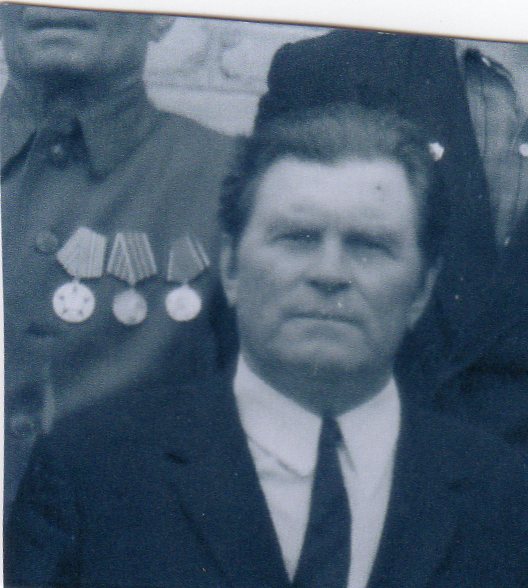 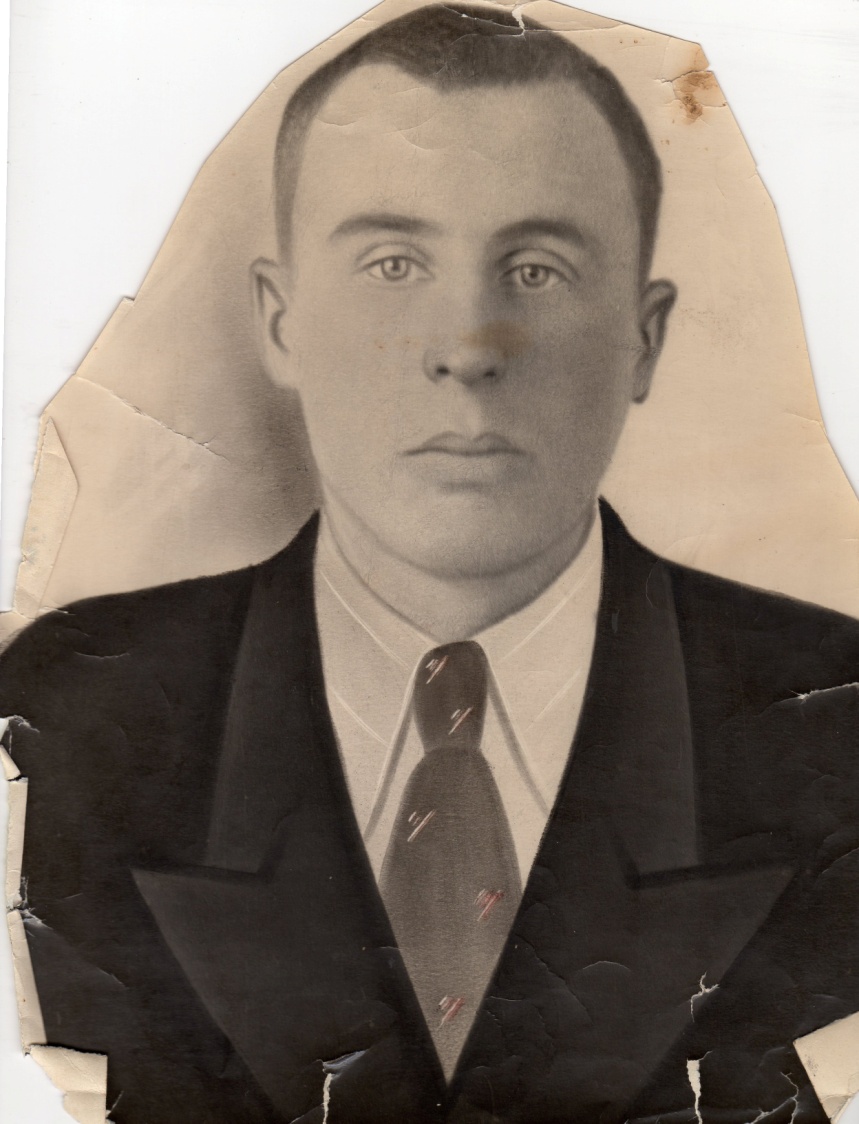 Смирнов
Михаил Алексеевич
Руин Александр Иванович
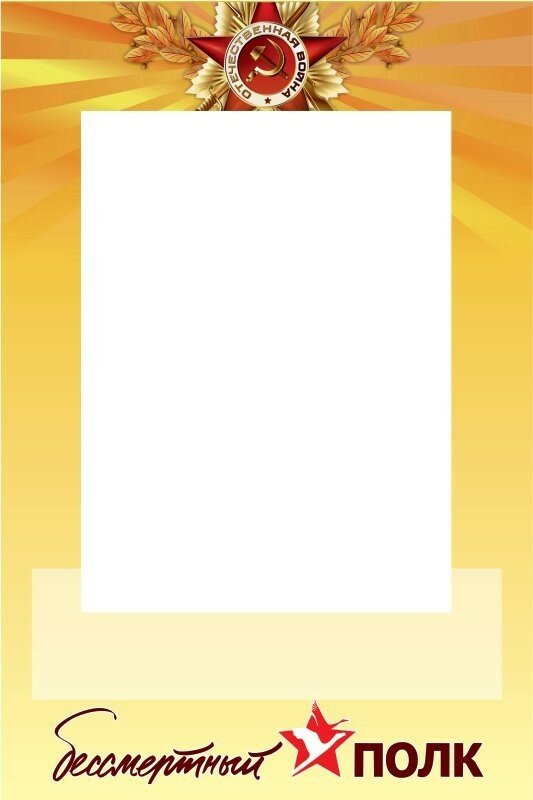 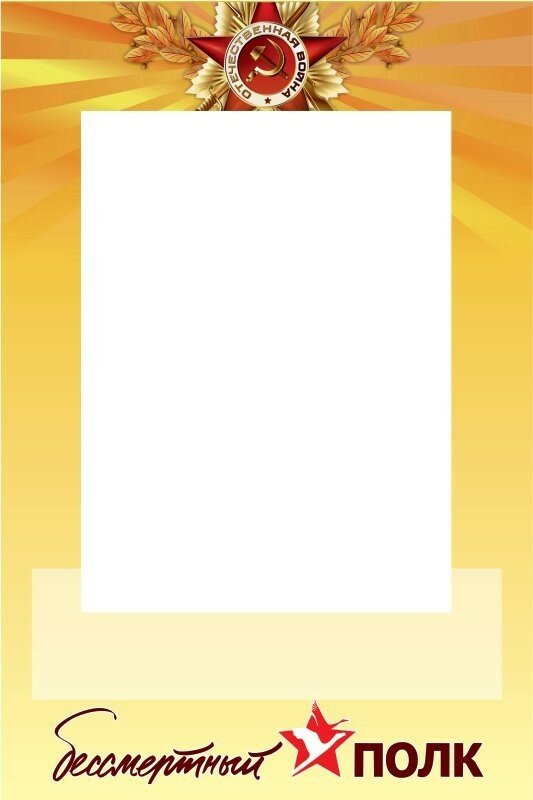 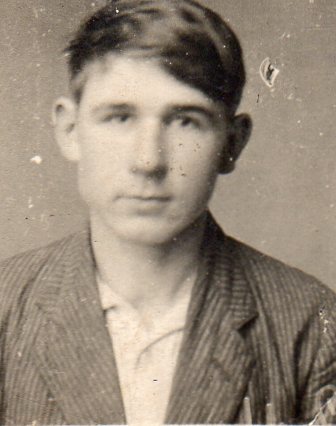 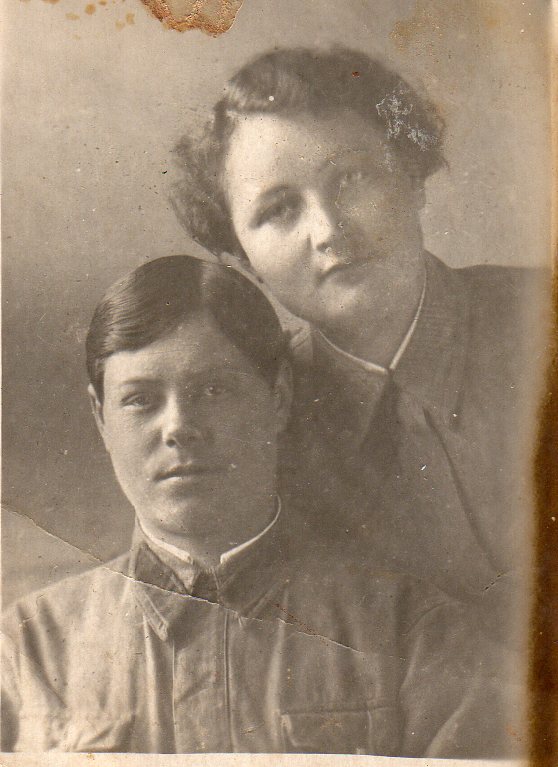 Столярова
Юлия Кузьминична
Смирнов Сергей Николаевич
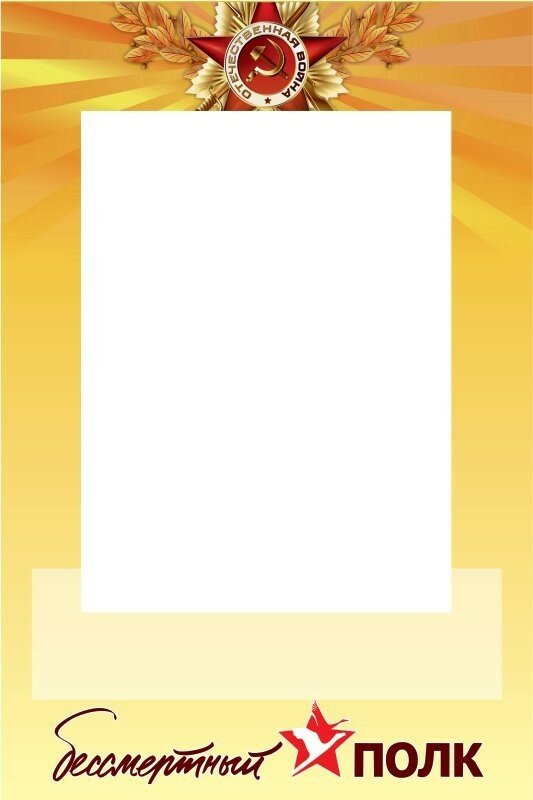 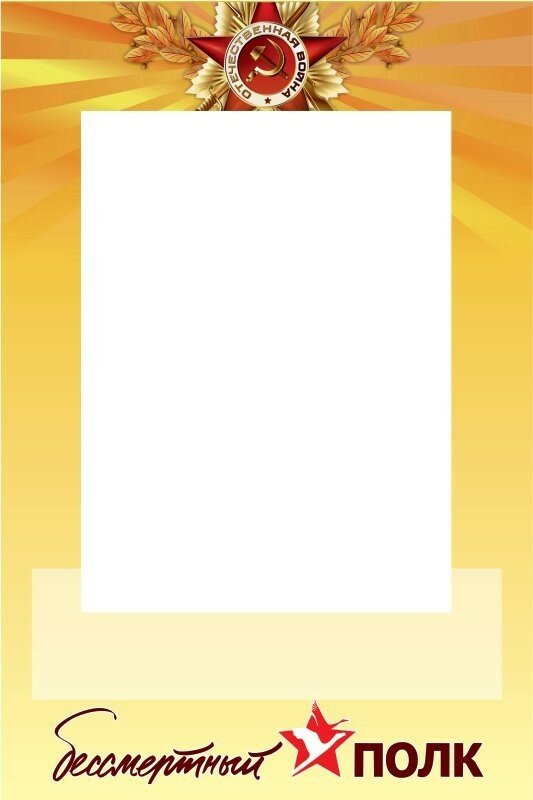 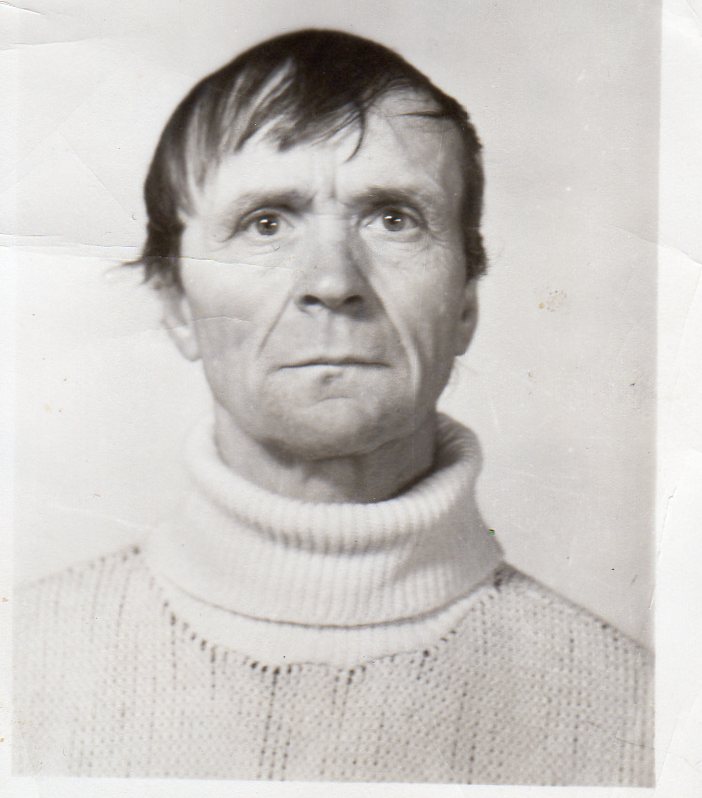 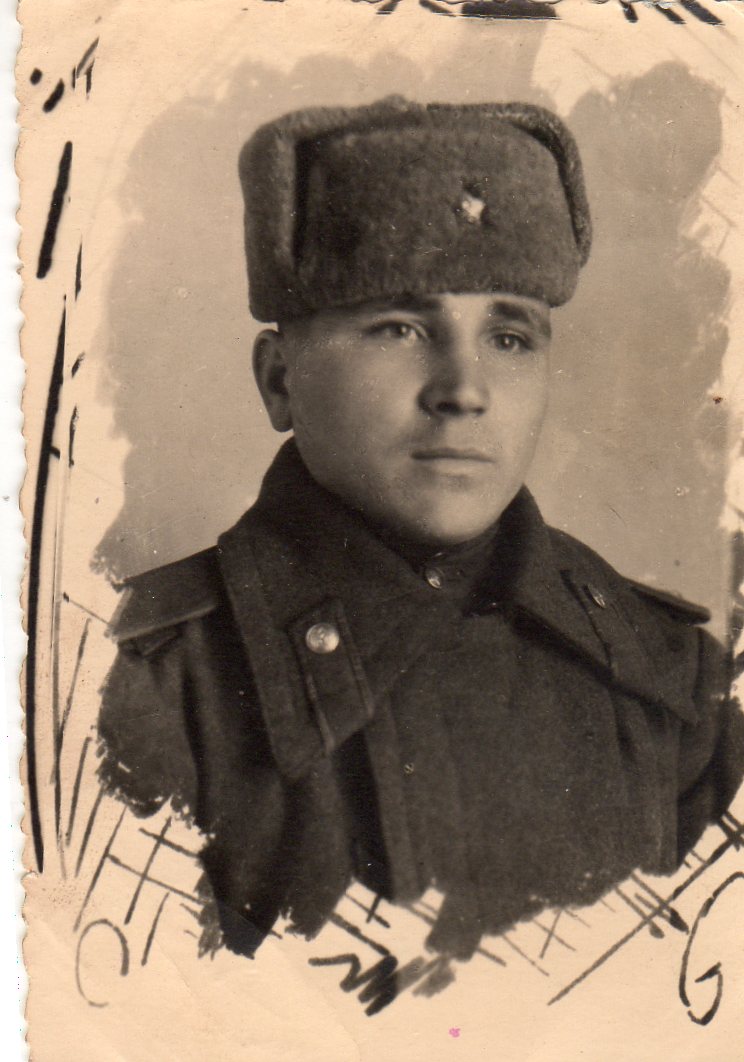 Тихомиров
Алексей Семёнович
Сурин Александр Николаевич
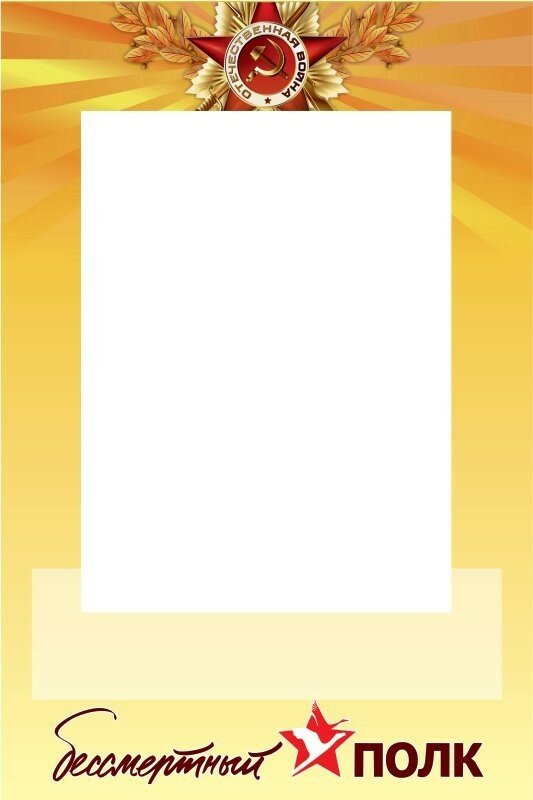 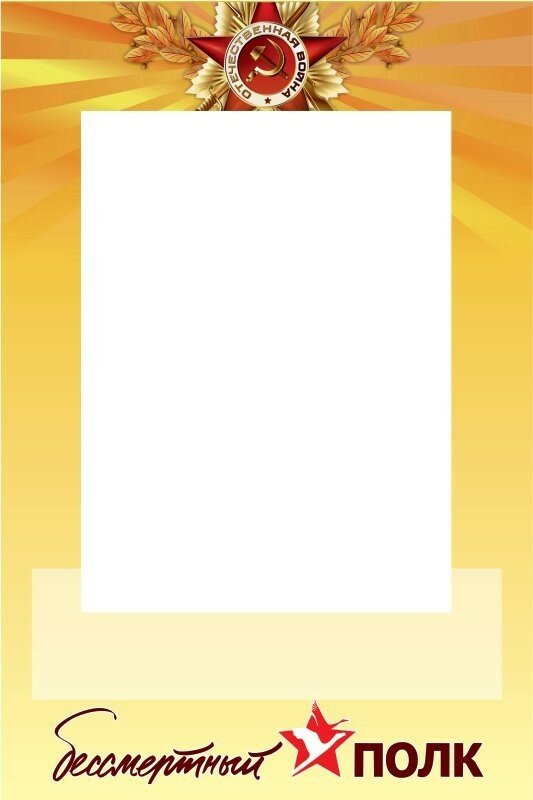 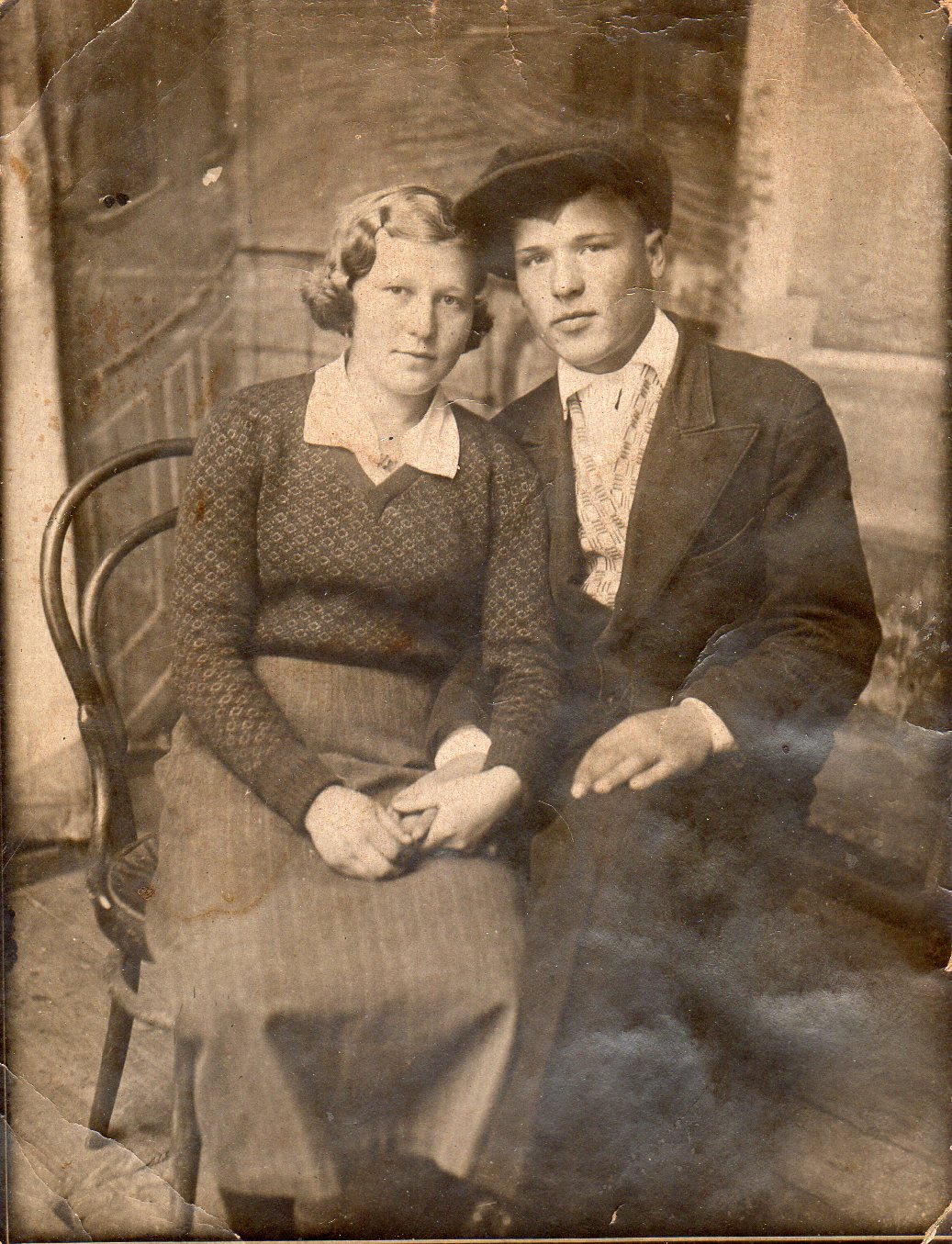 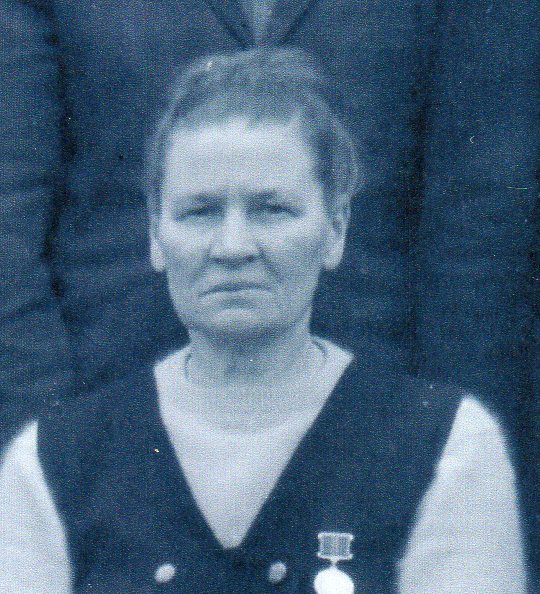 Шестерикова
Мария Фёдоровна
Хохлов Григорий Иванович
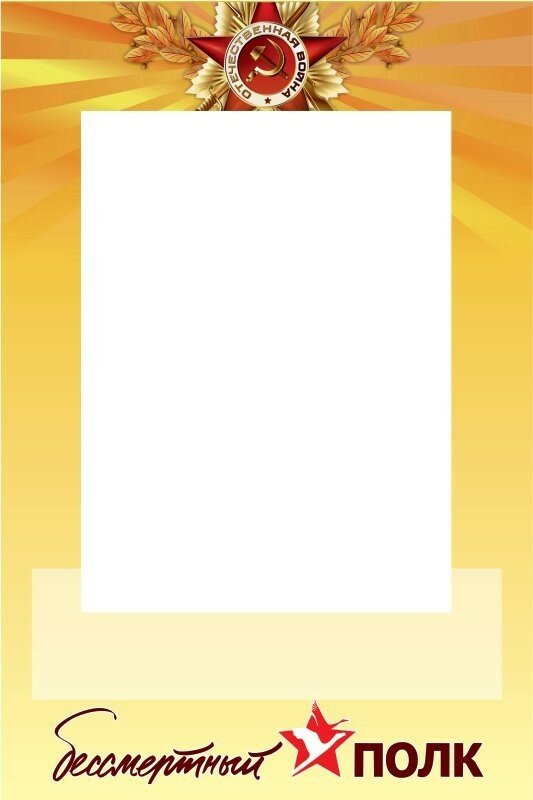 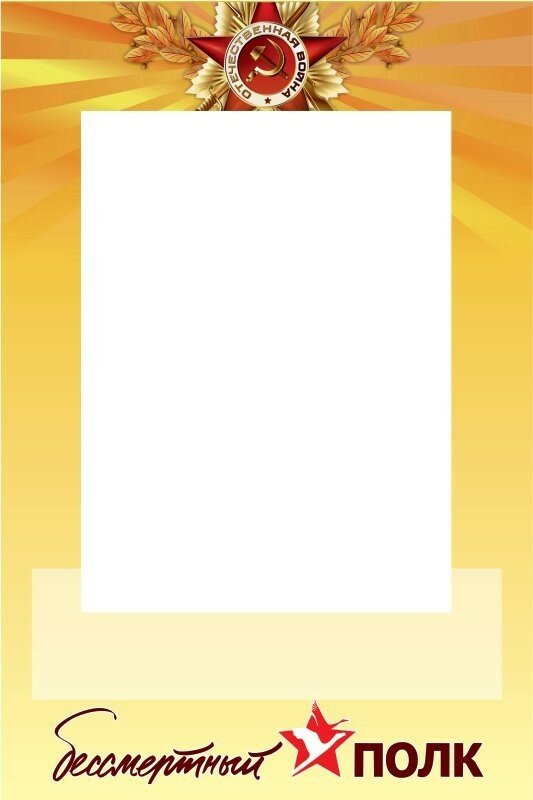 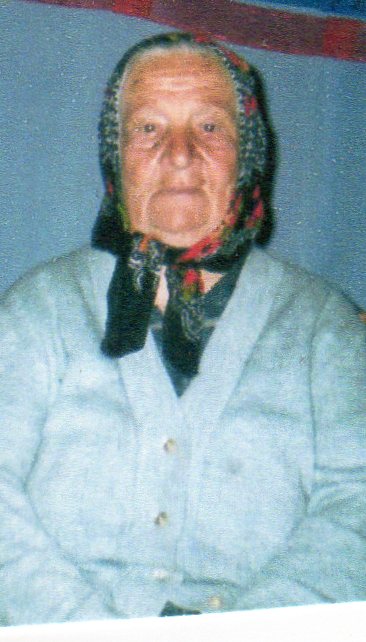 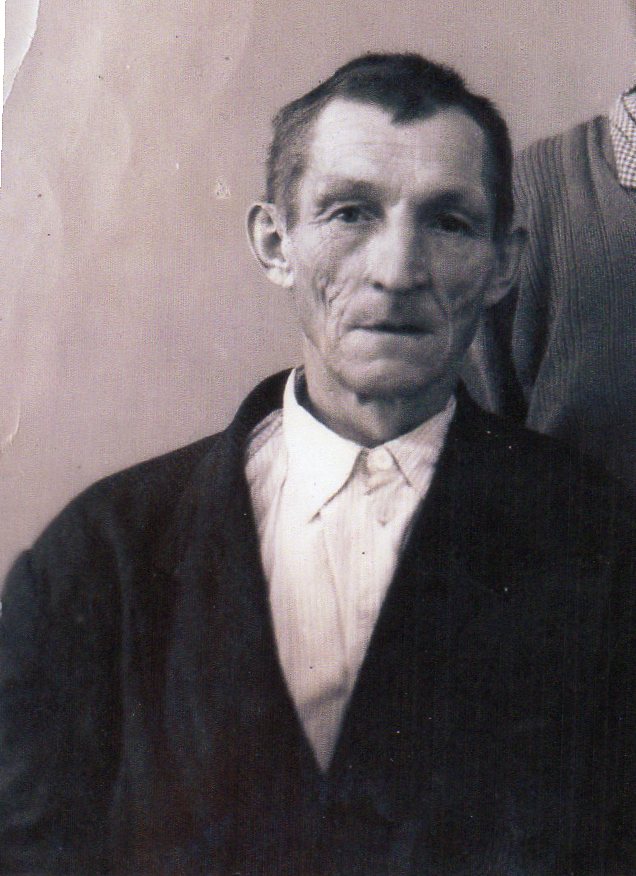 Шигина
Наталья Игнатьевна
Цаплин Константин Иванович
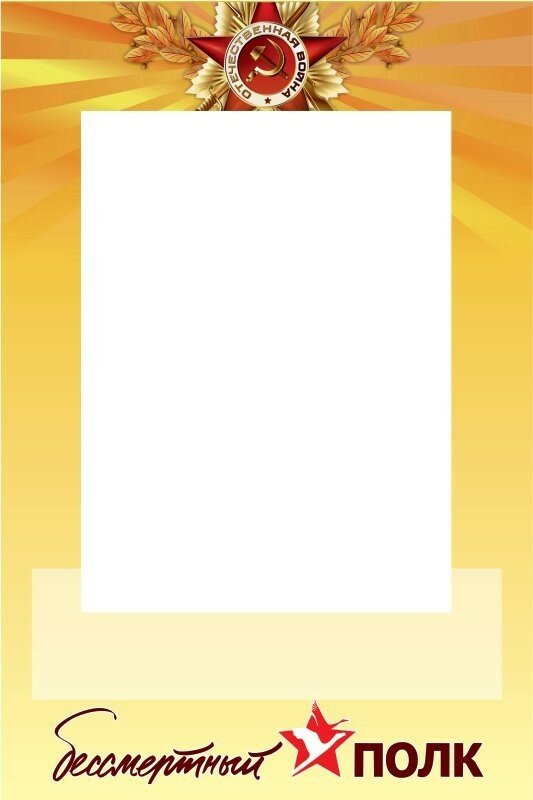 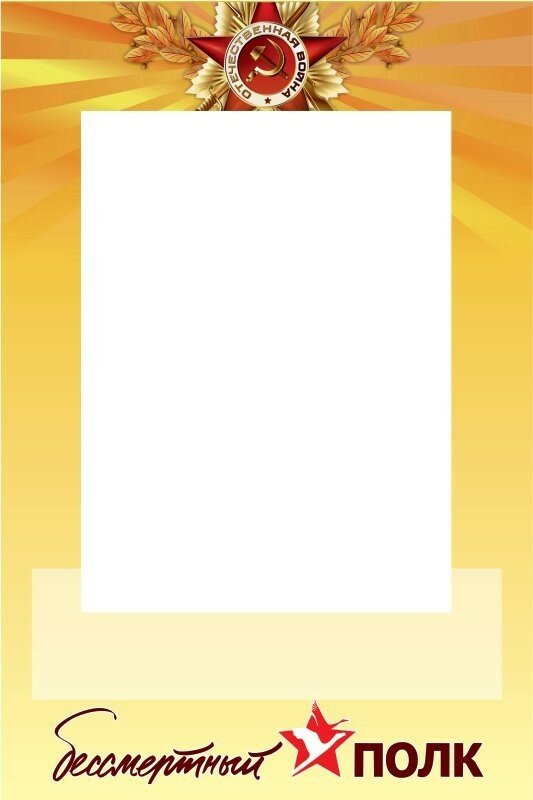 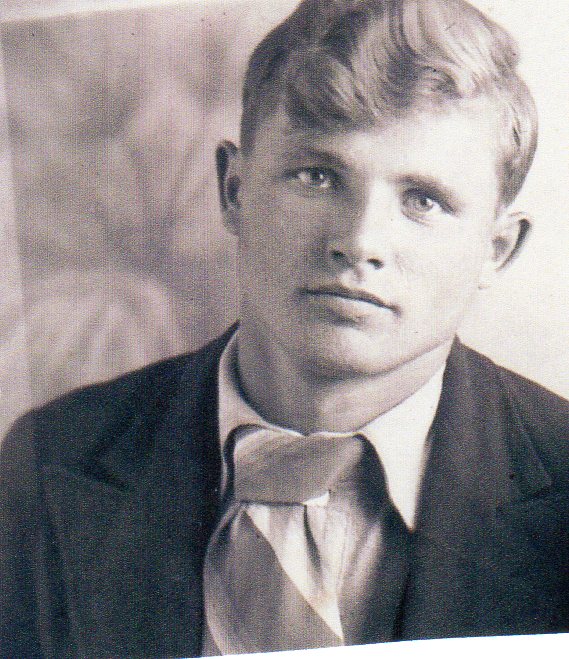 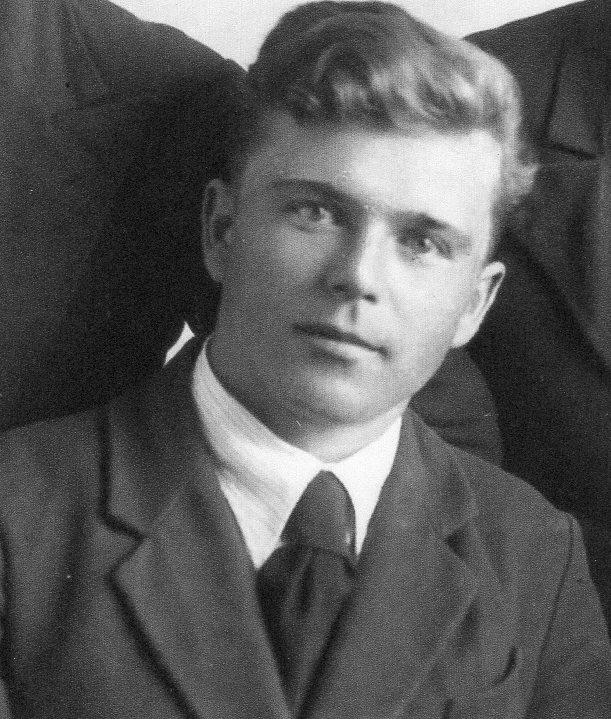 Щаников
Анатолий Иванович
Щаников Пётр Иванович
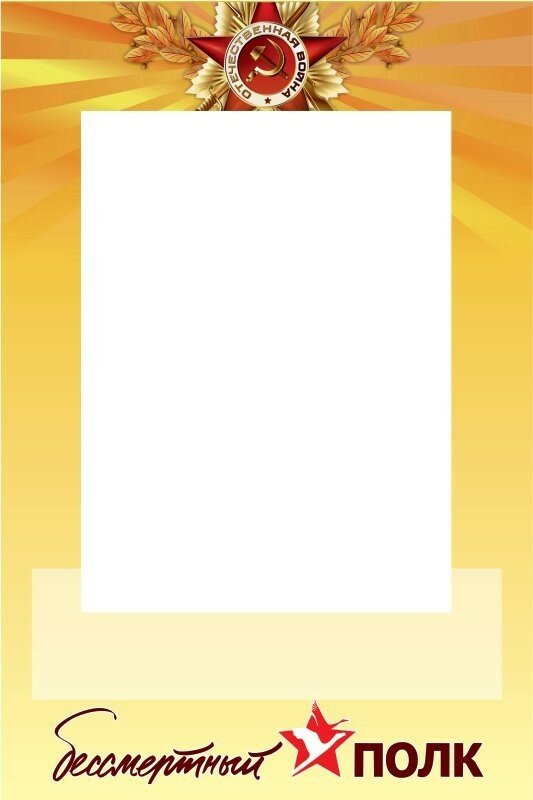 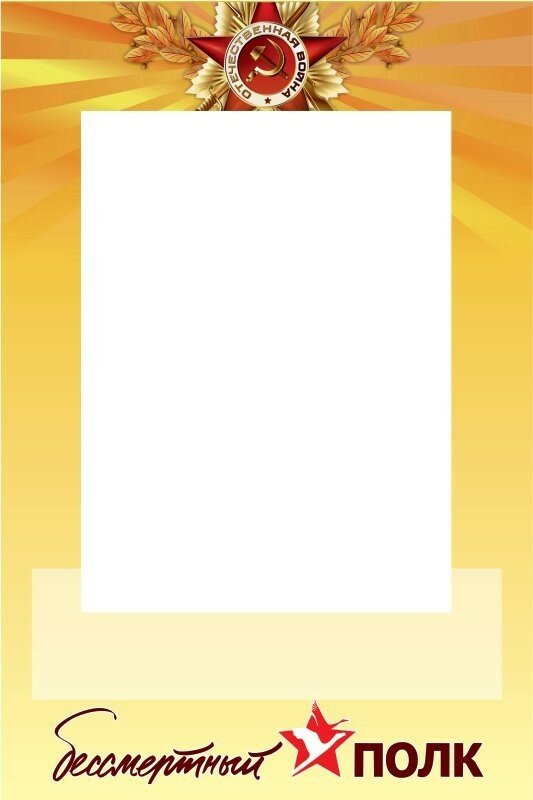 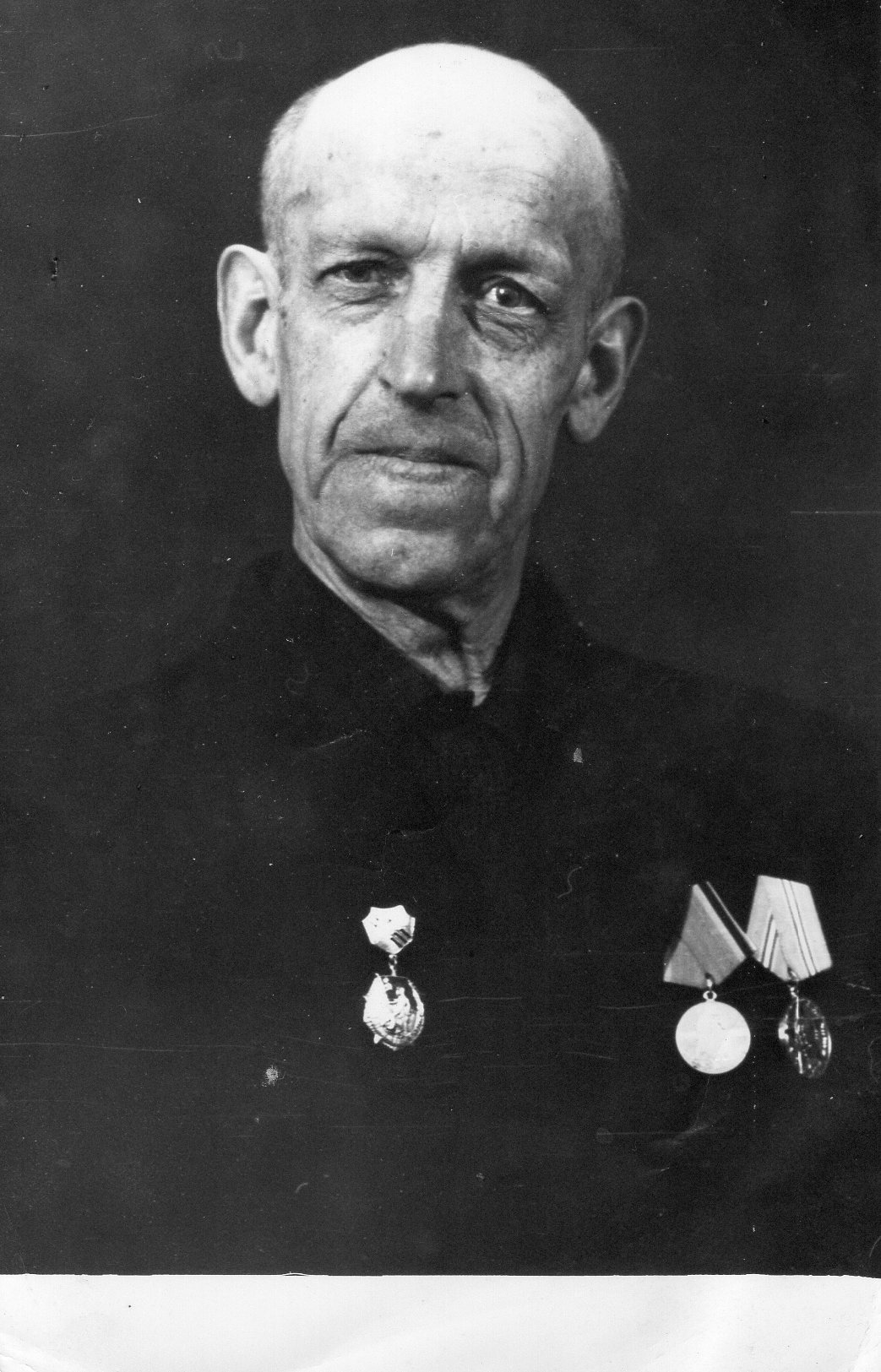 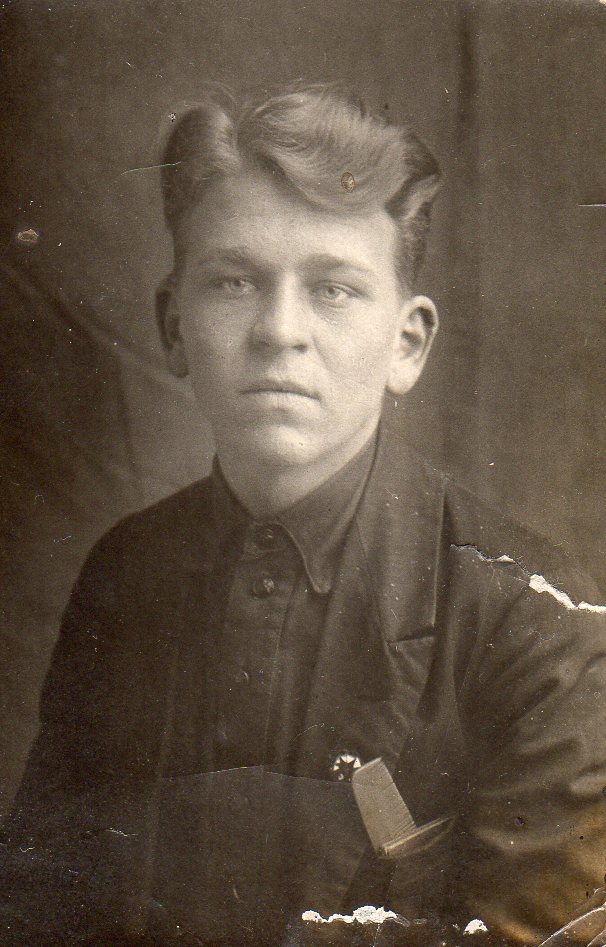 Шестериков
Василий Александрович
Шестериков Николай Фёдорович
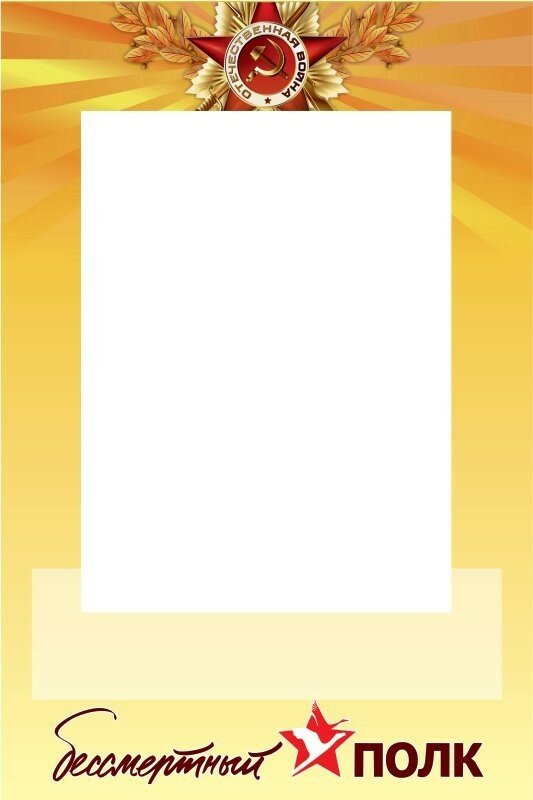 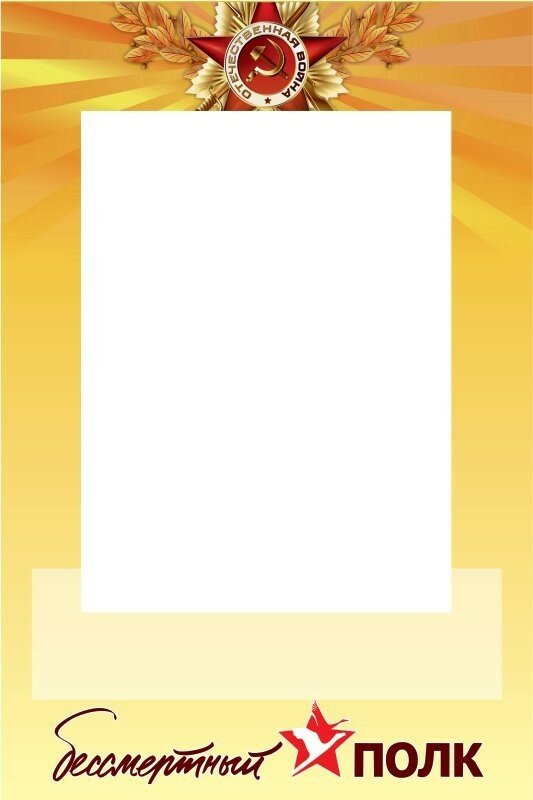 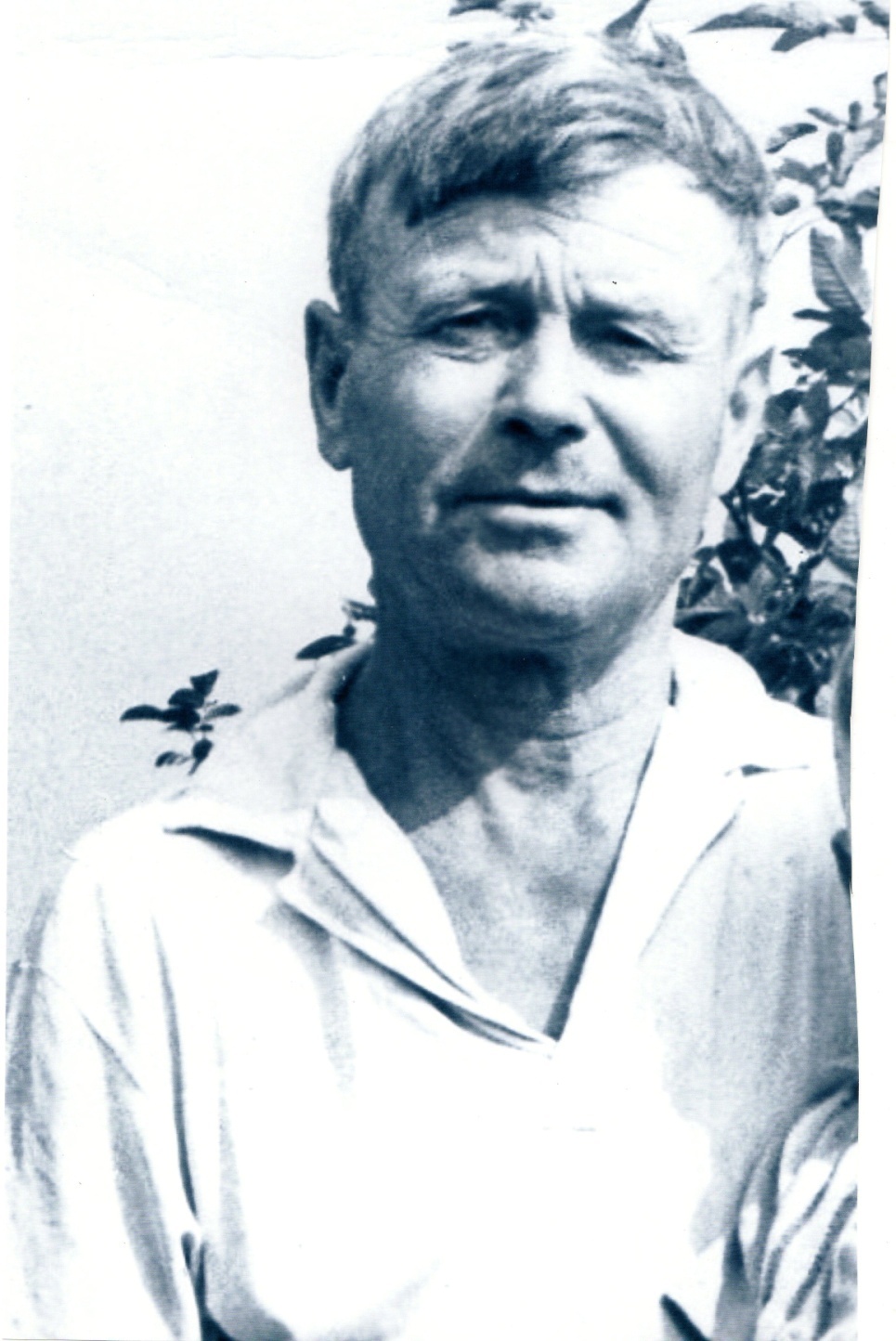 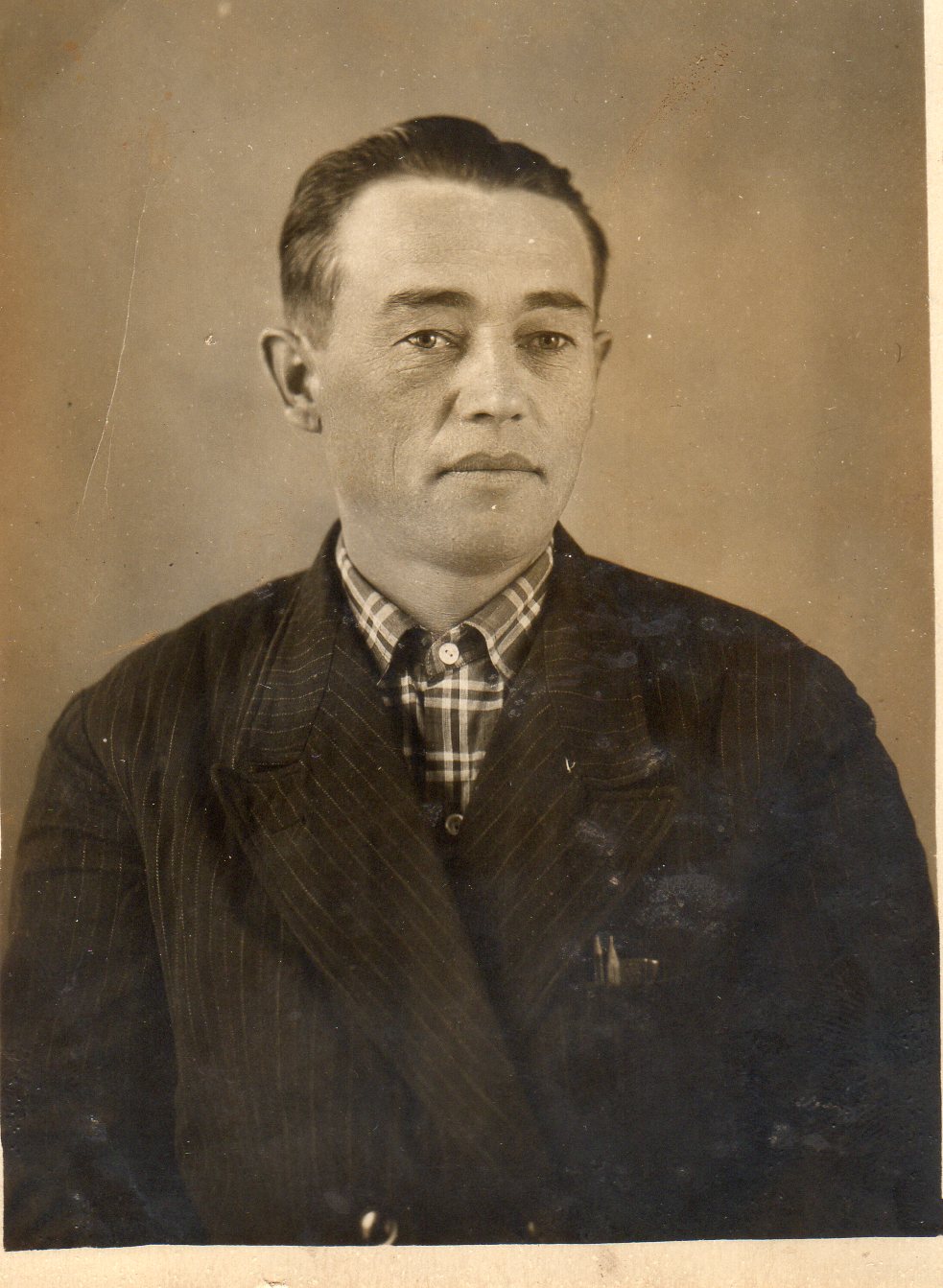 Хрулёв 
Михаил Константинович
Шалагин Михаил Яковлевич
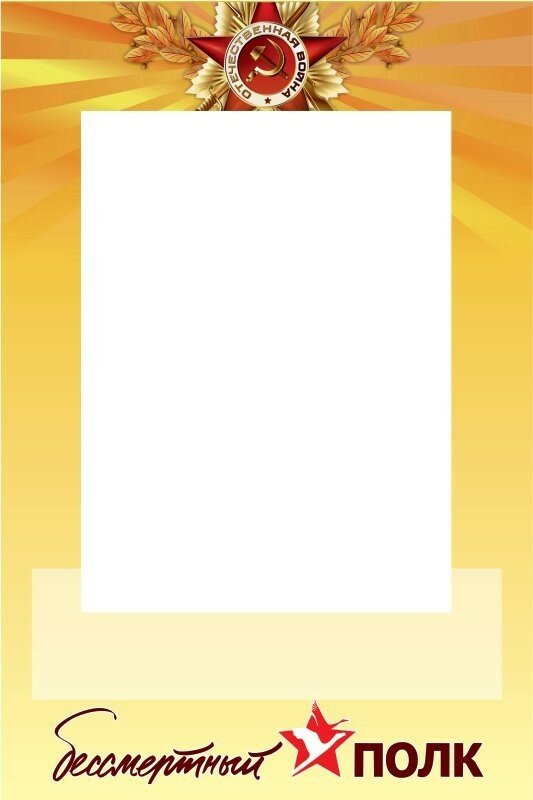 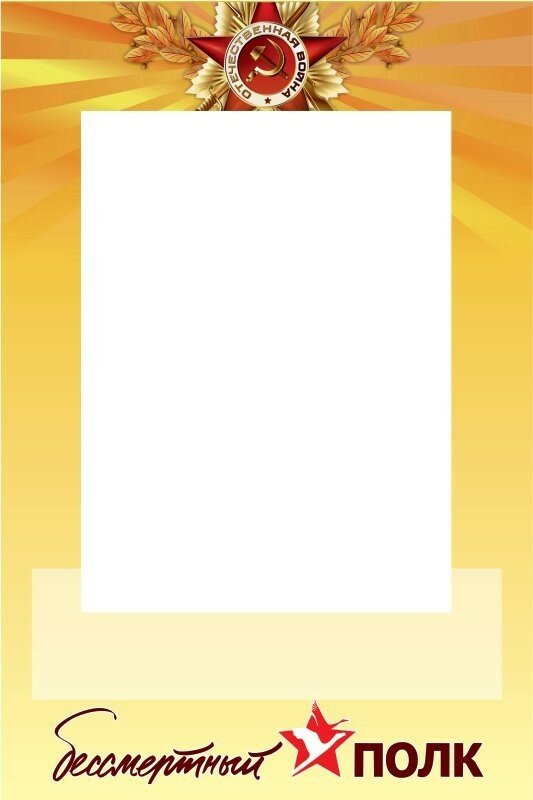 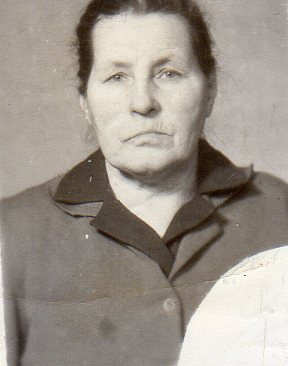 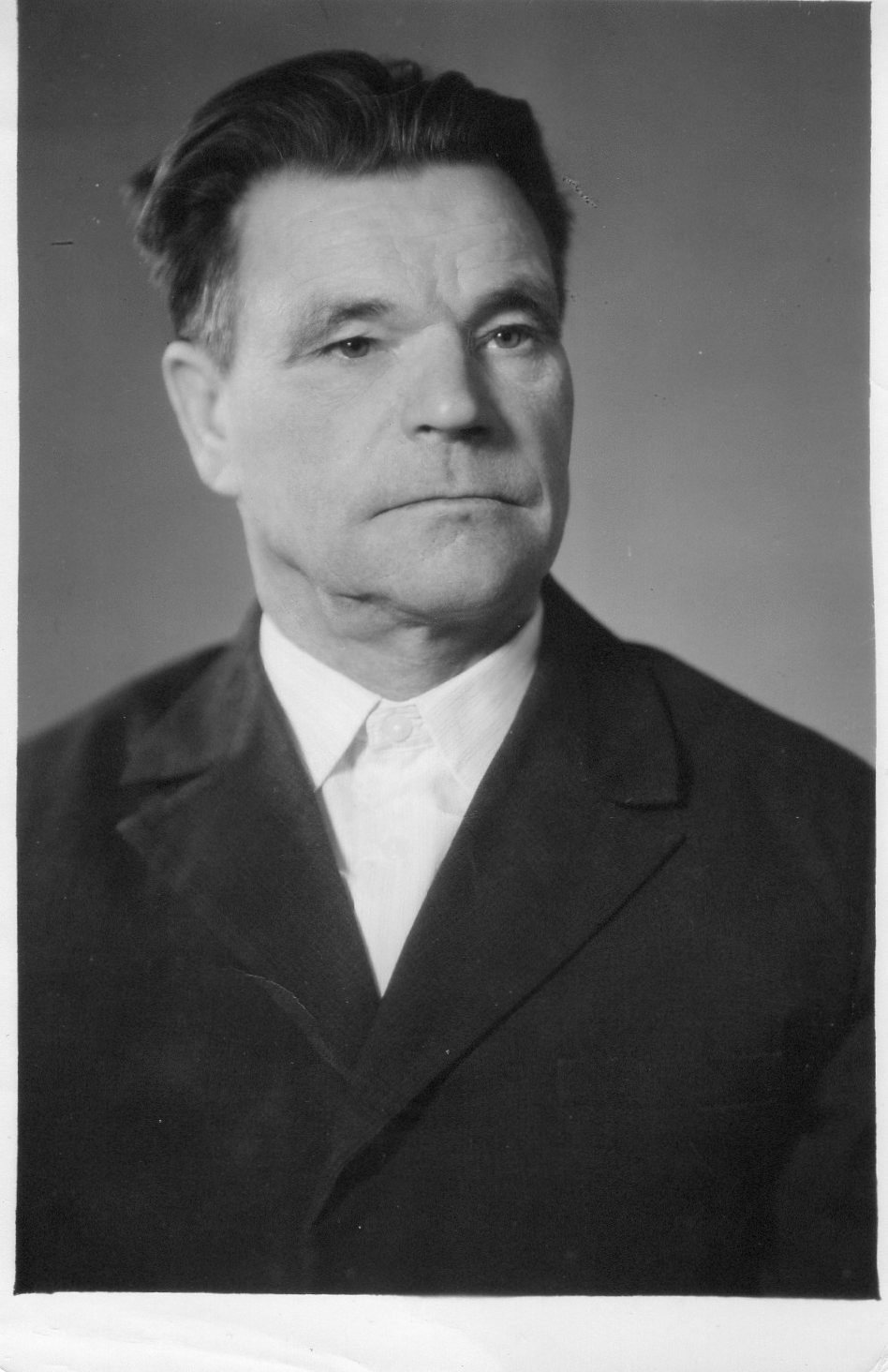 Хохлов
Михаил Васильевич
Хохлова Анастасия Алексеевна
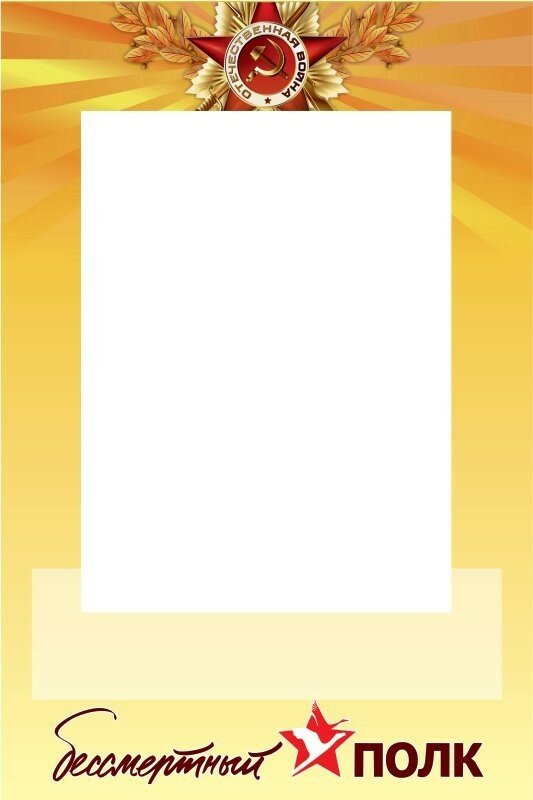 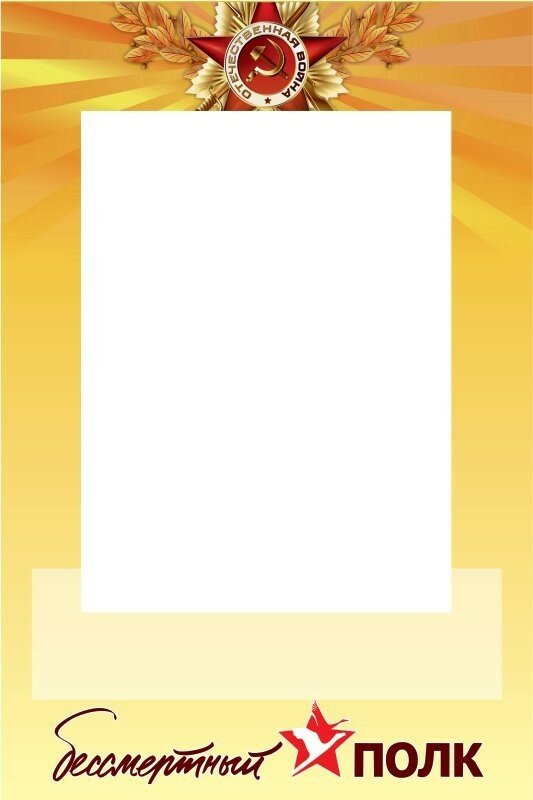 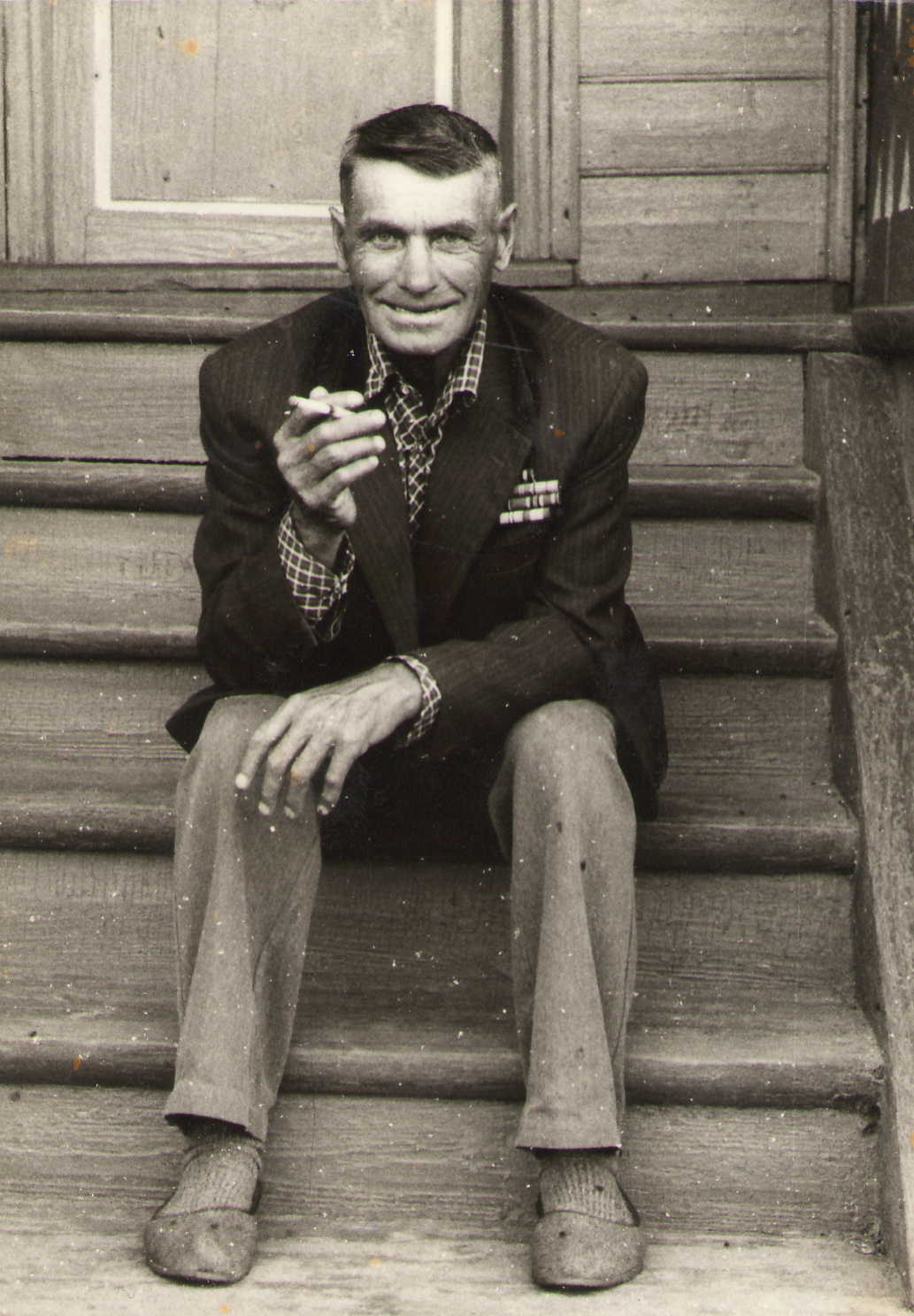 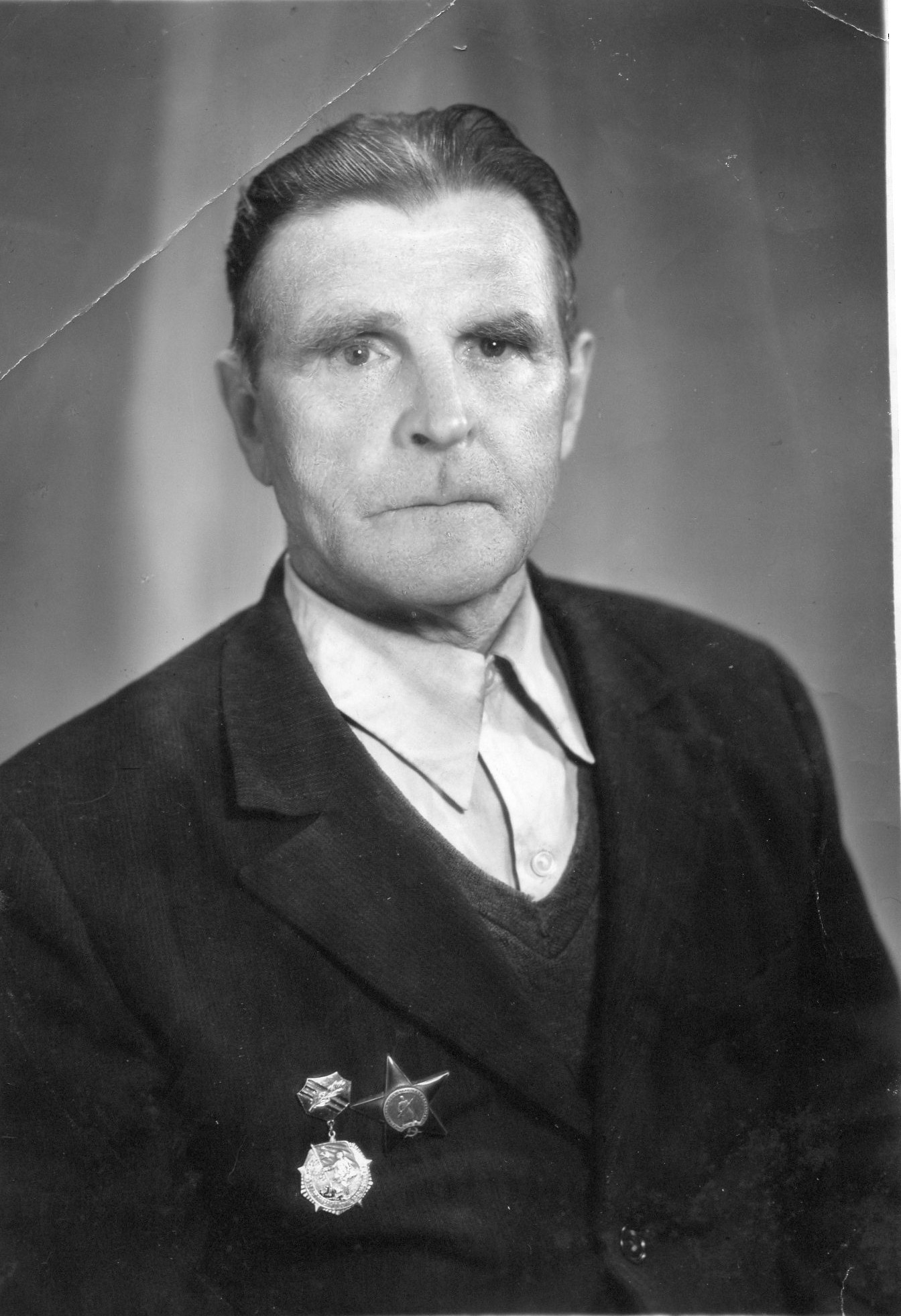 Студенов
Федор Павлович
Хватов Павел Васильевич
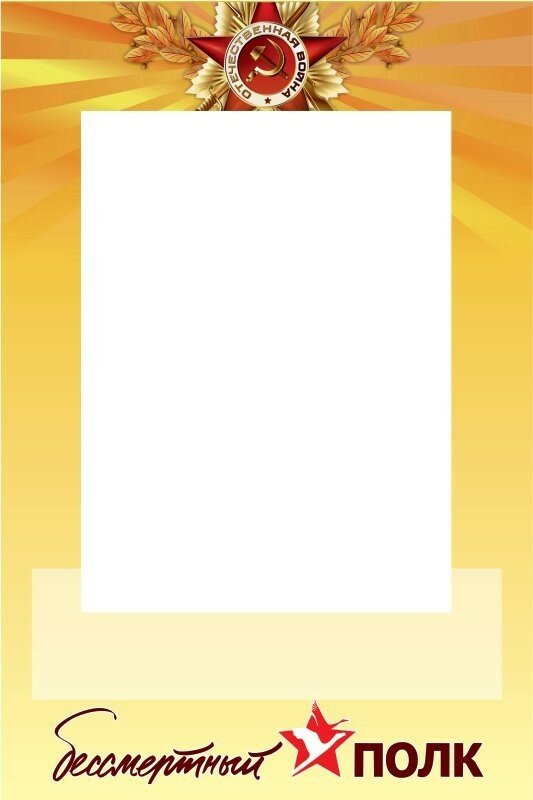 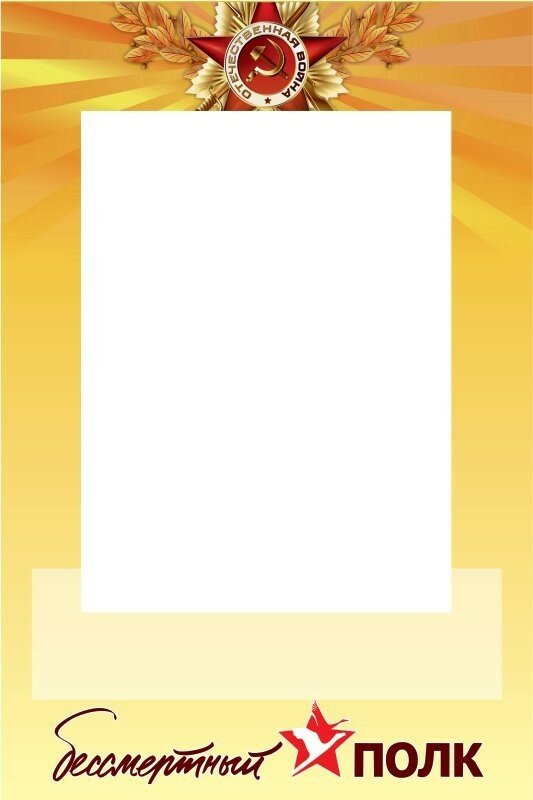 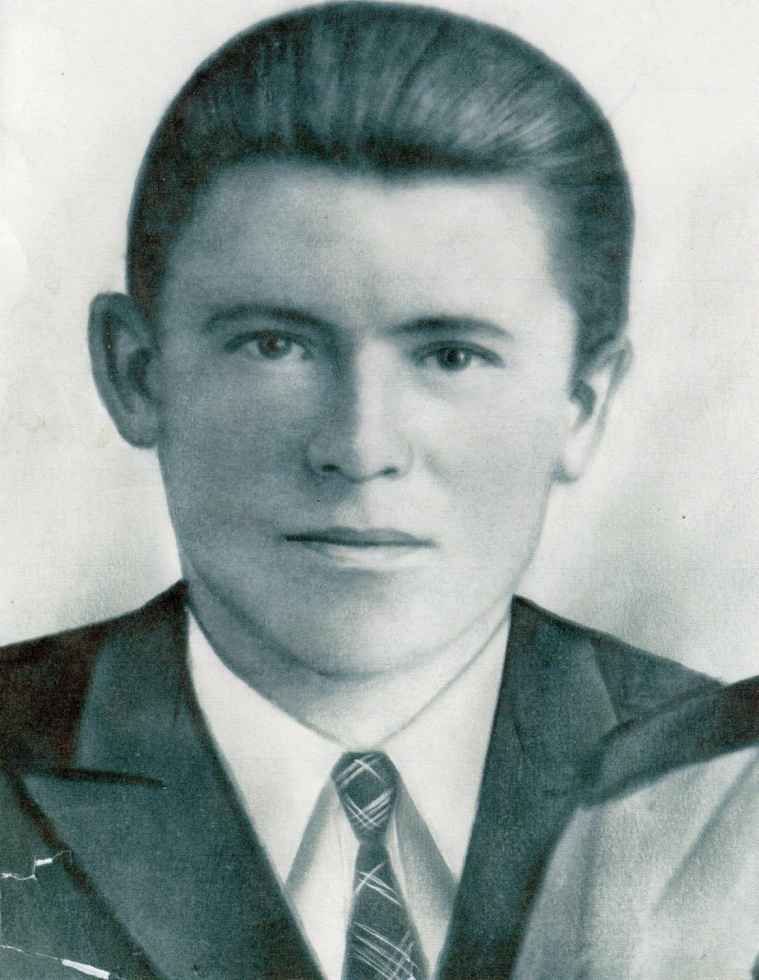 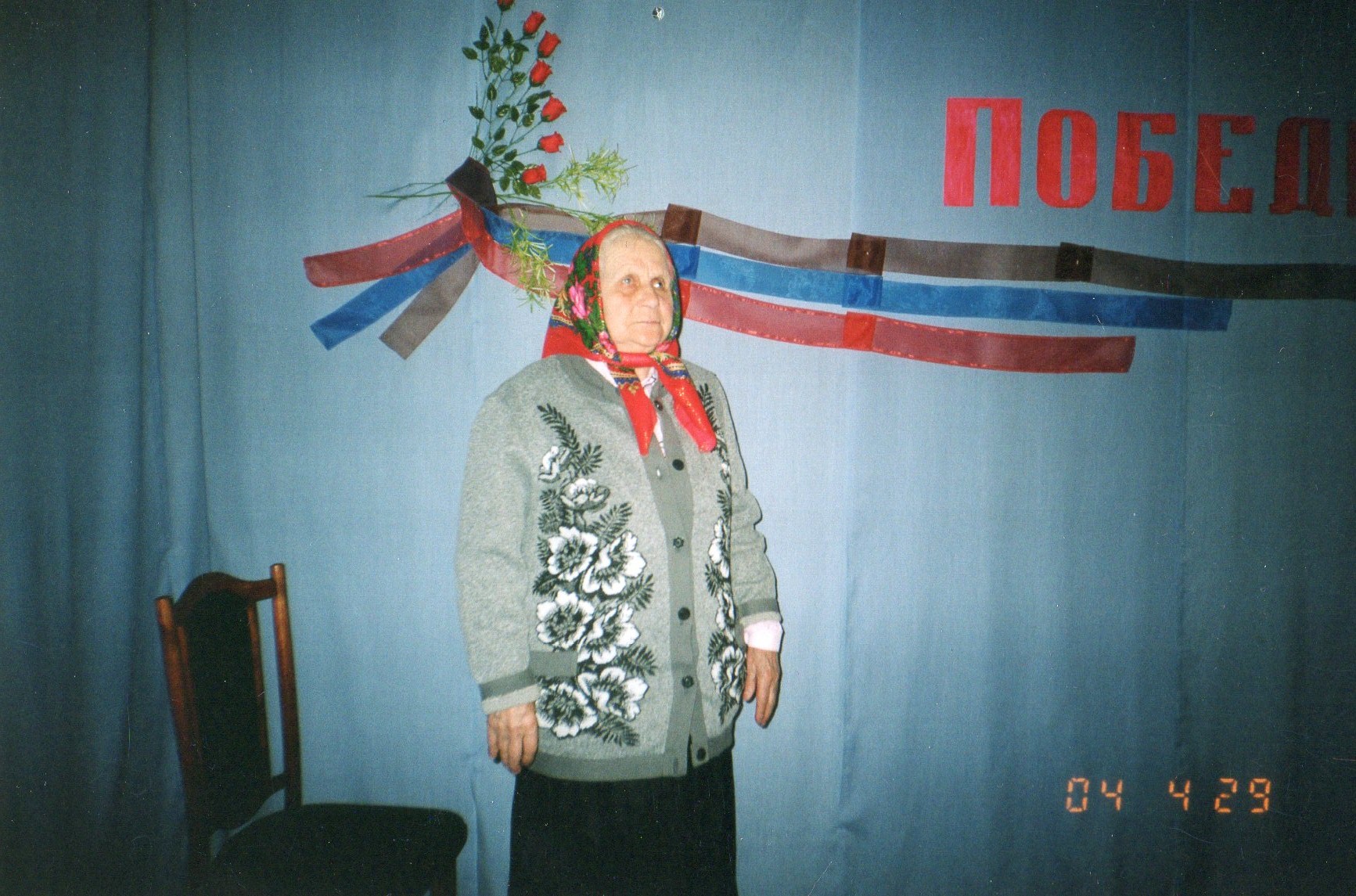 Смирнова
Анфиса Алексеевна
Соловьев Степан Васильевич
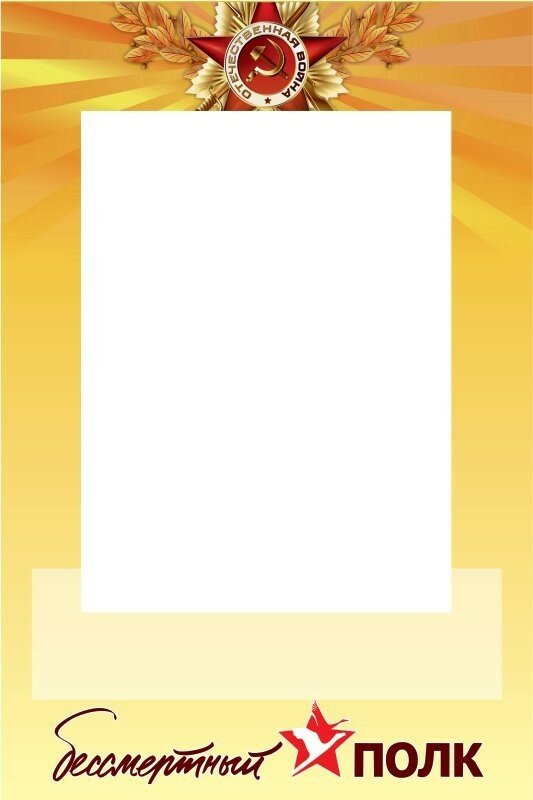 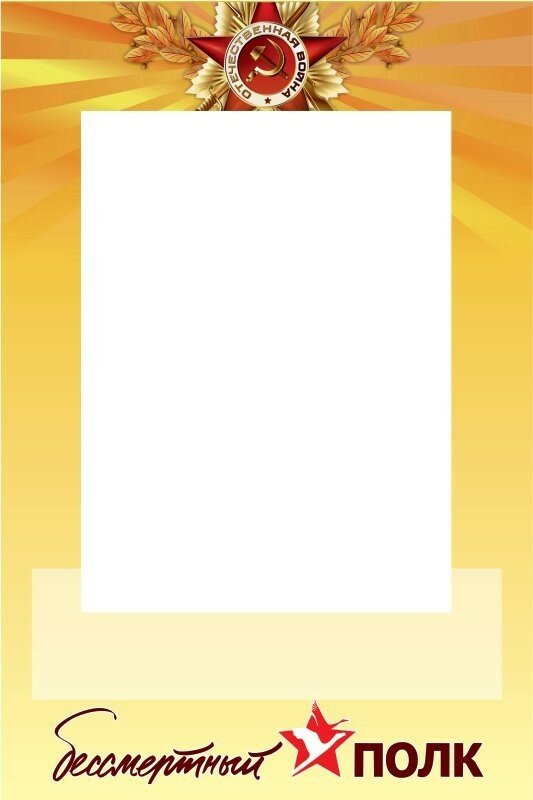 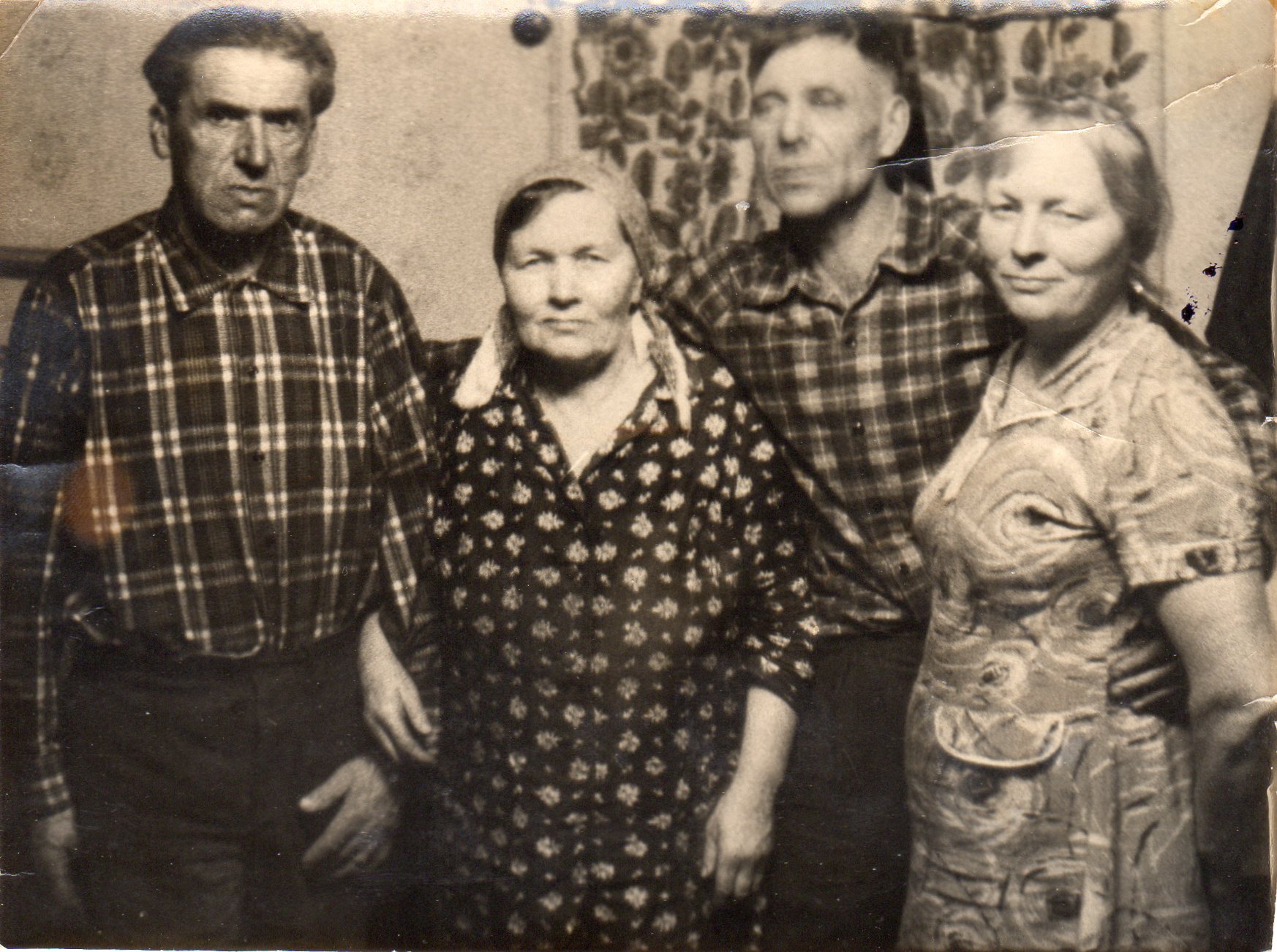 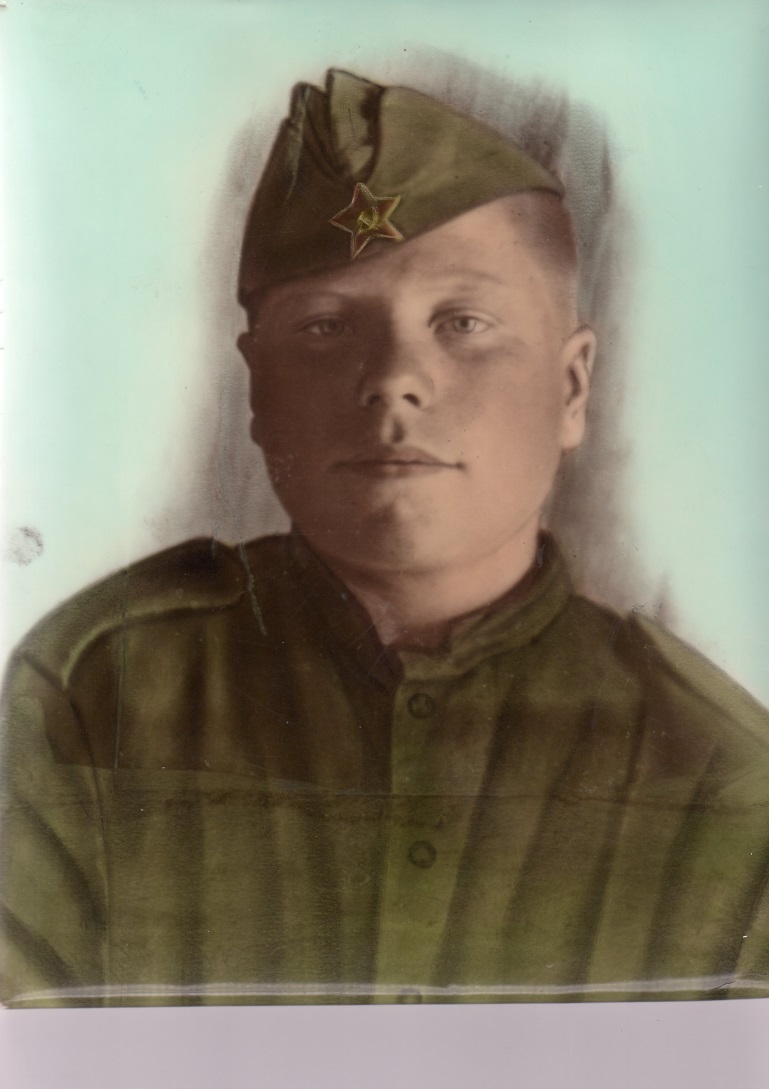 Баженов 
Иван Михайлович
АкуловАлександр Николаевич
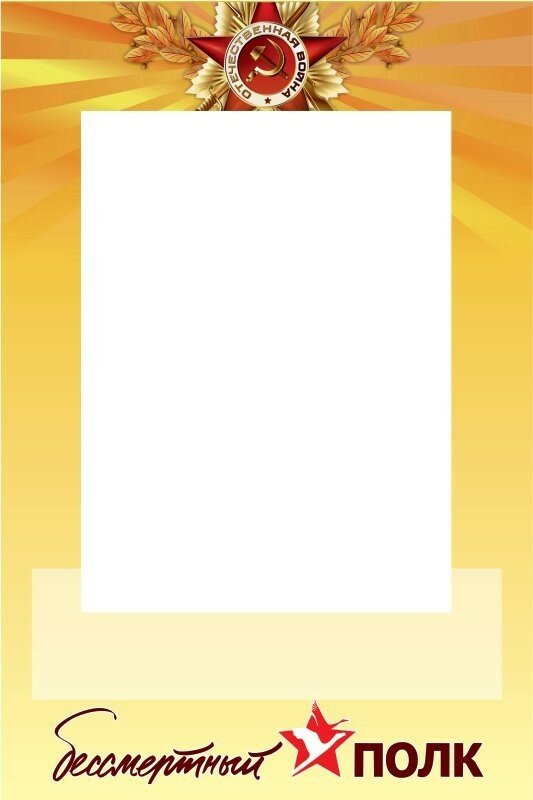 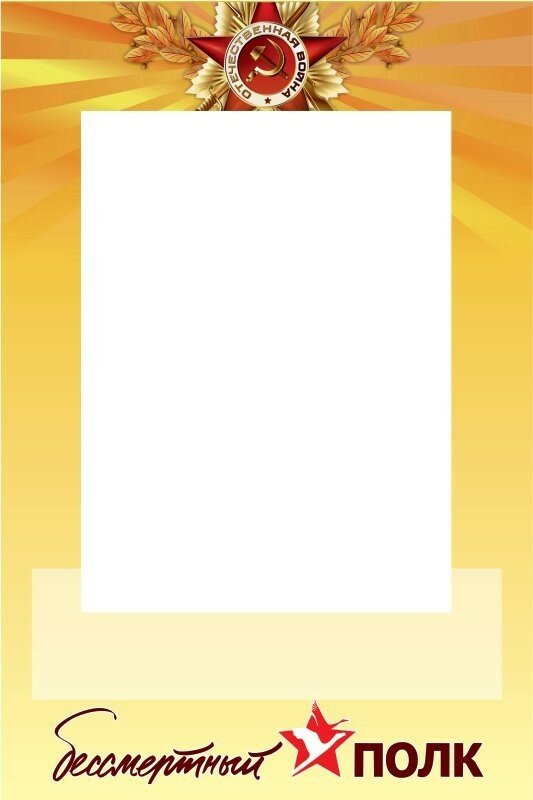 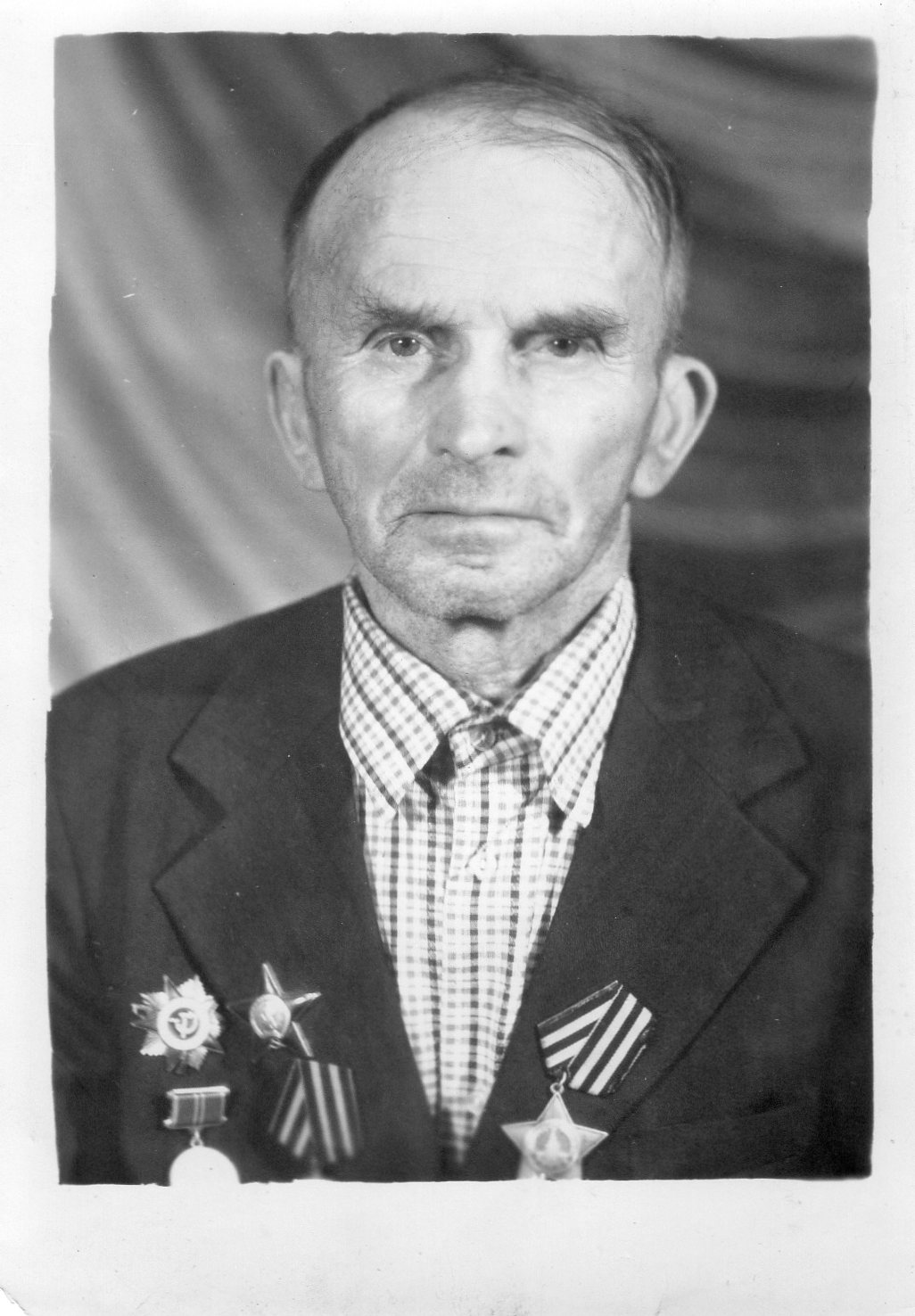 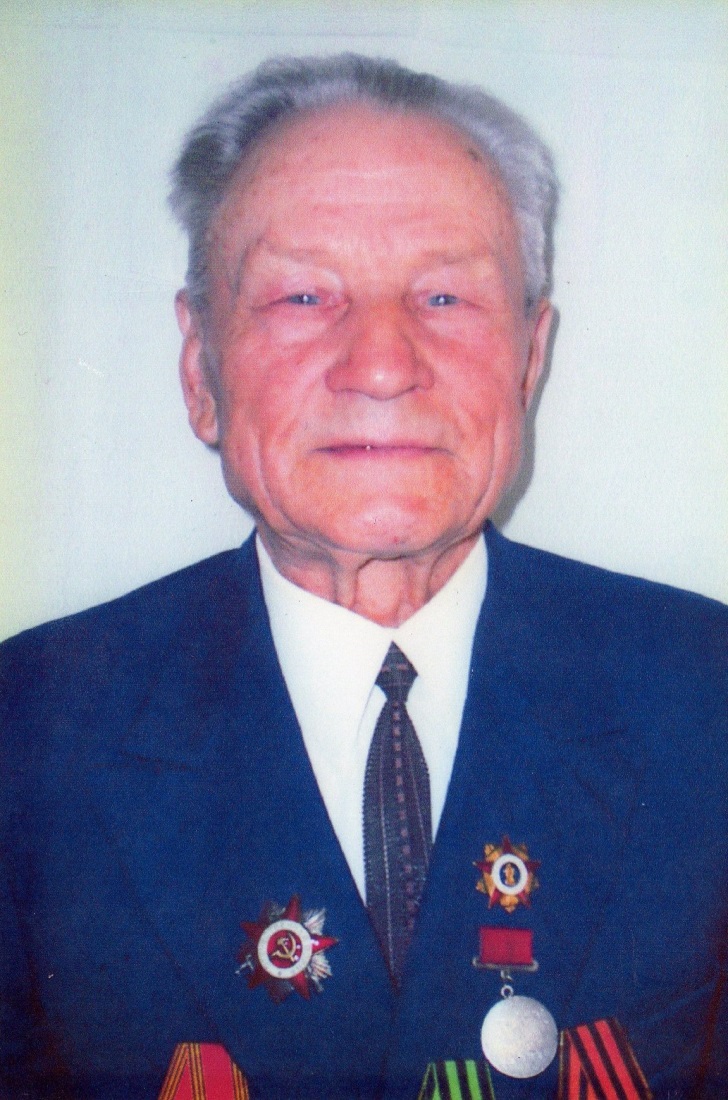 Баранов
 Михаил Александрович
БалуновВладимир Петрович
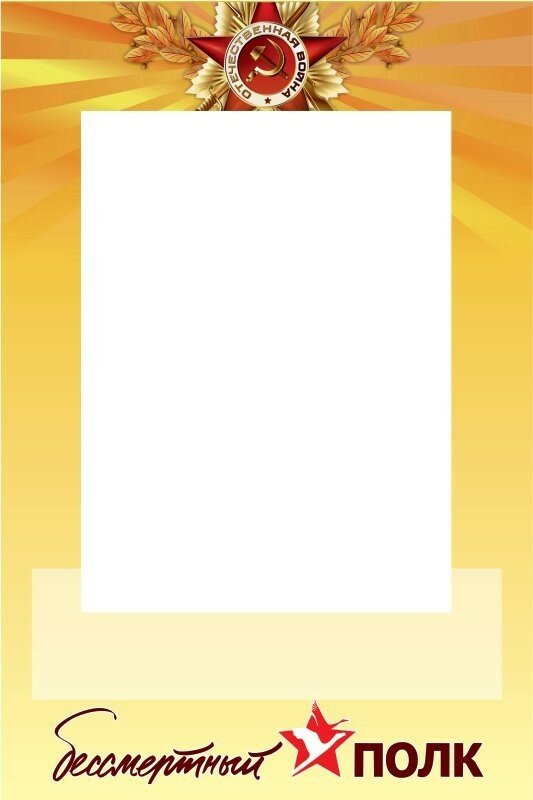 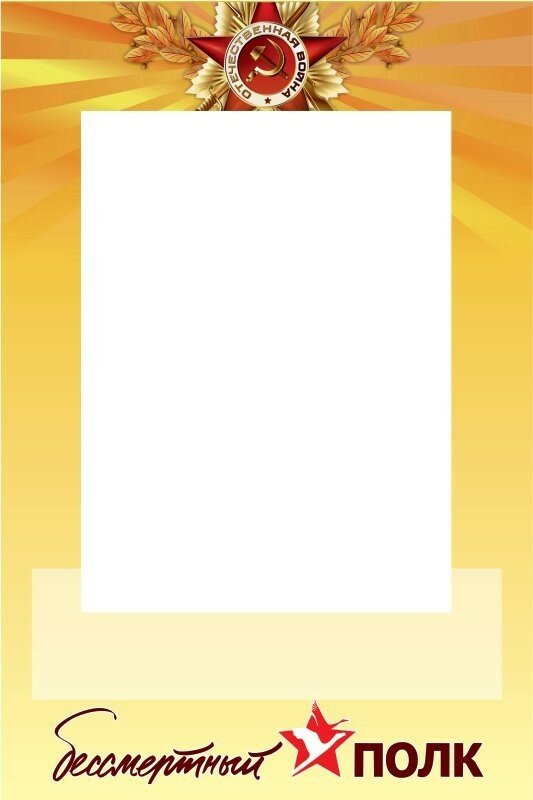 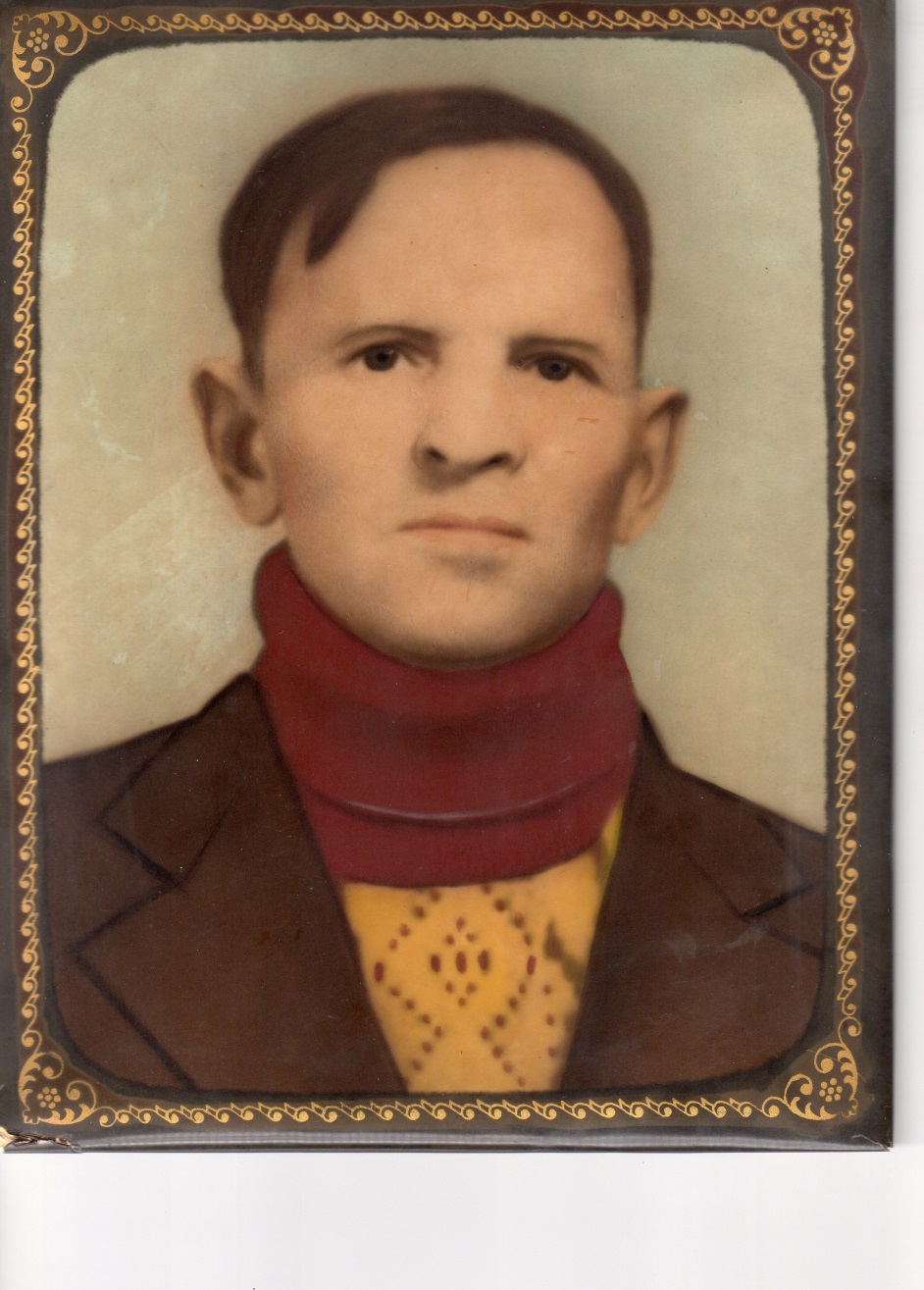 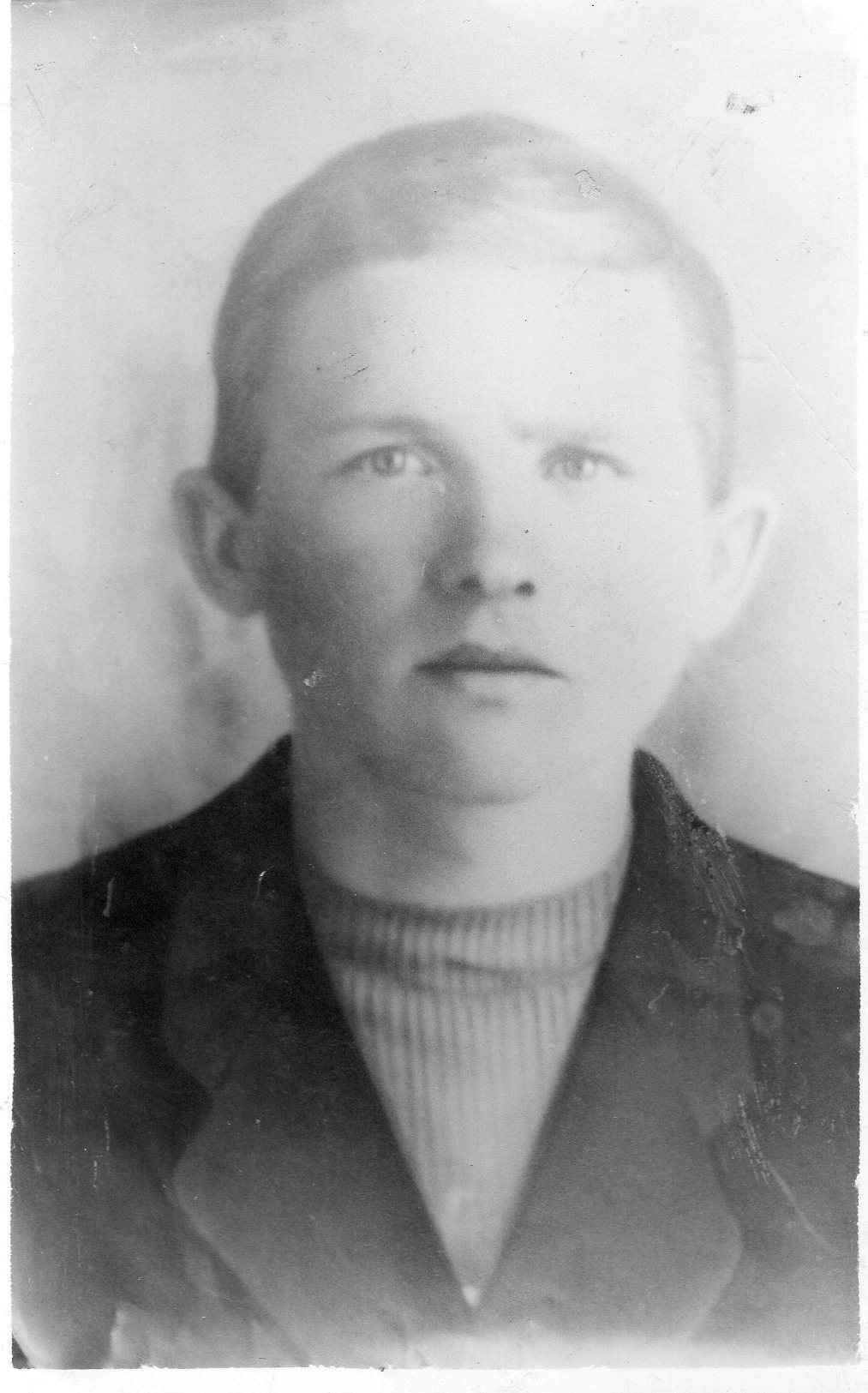 Бегунов 
Василий Иванович
БегуновАлександр Иванович
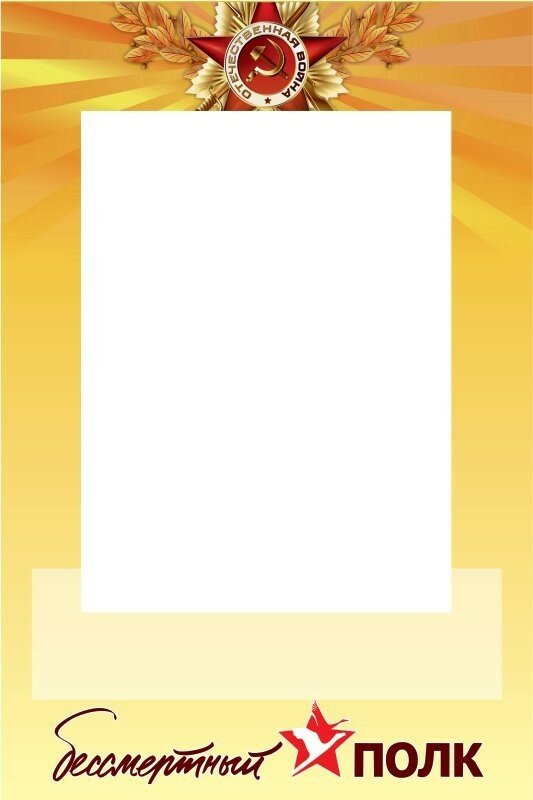 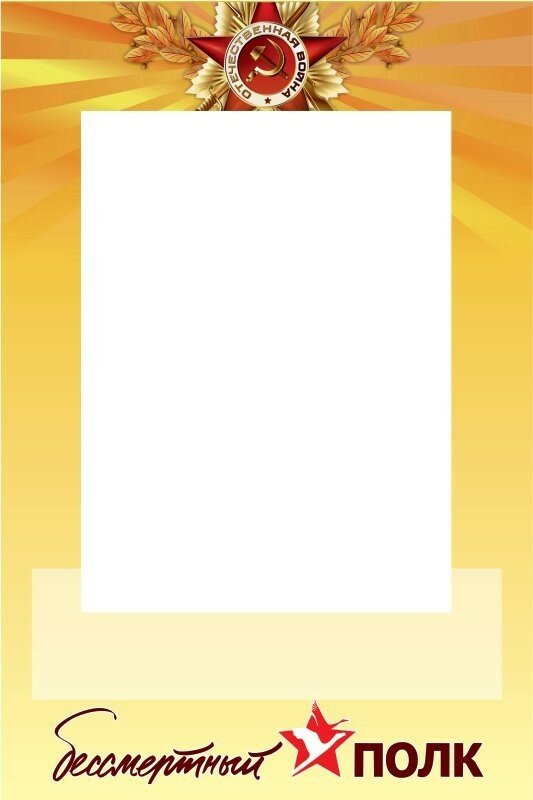 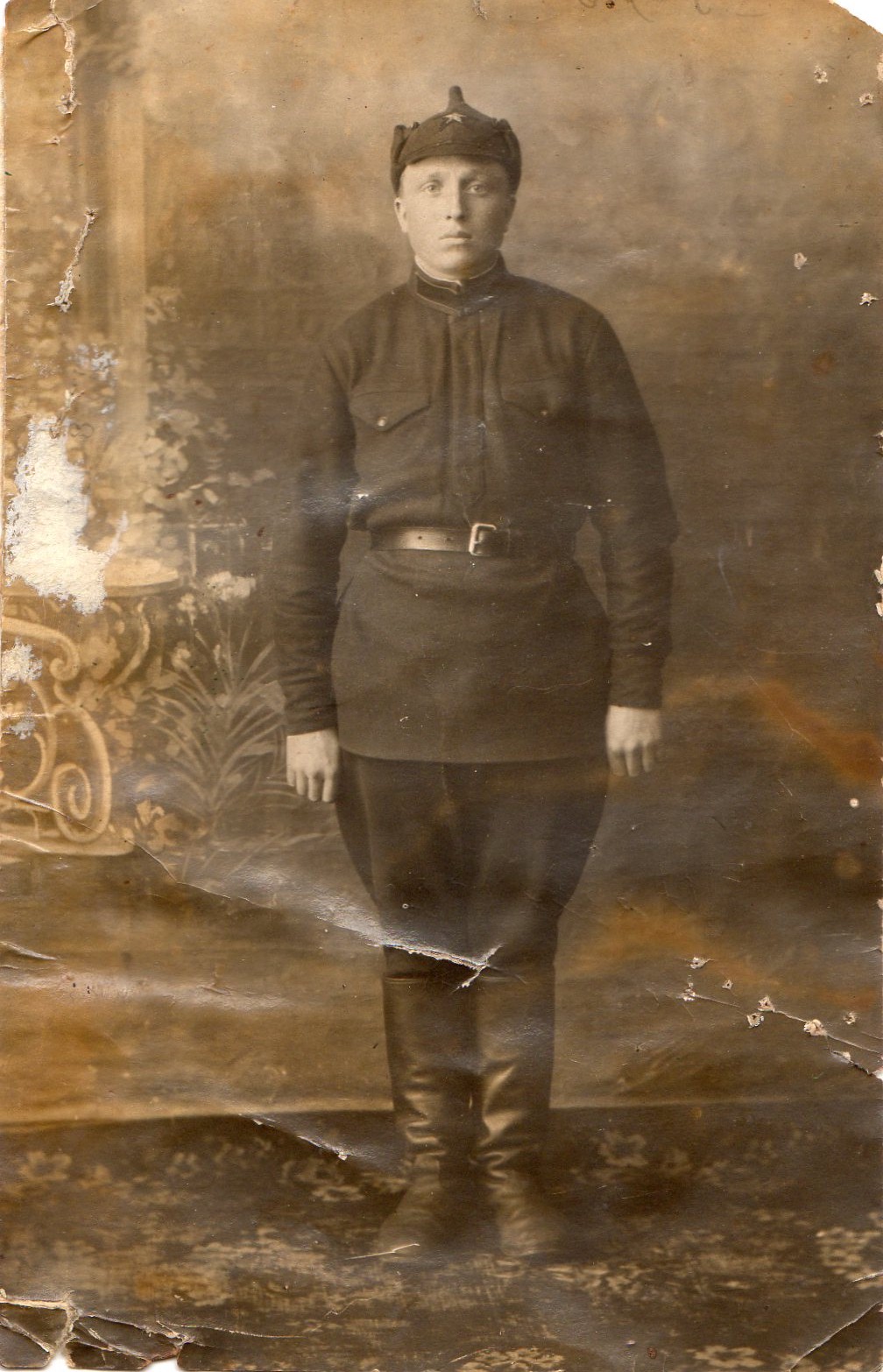 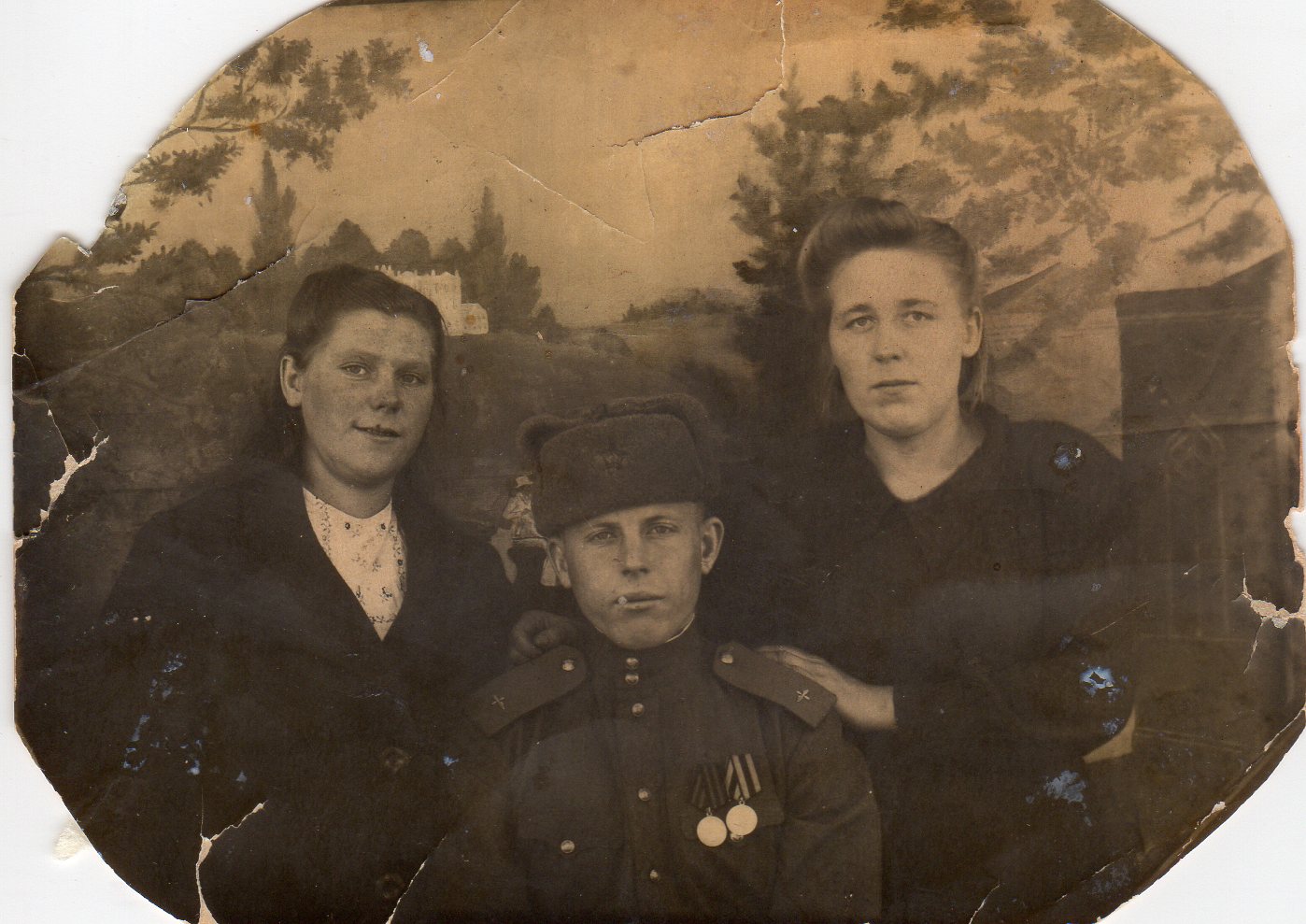 Бибиков 
Константин Васильевич
Беляев Петр Георгиевич
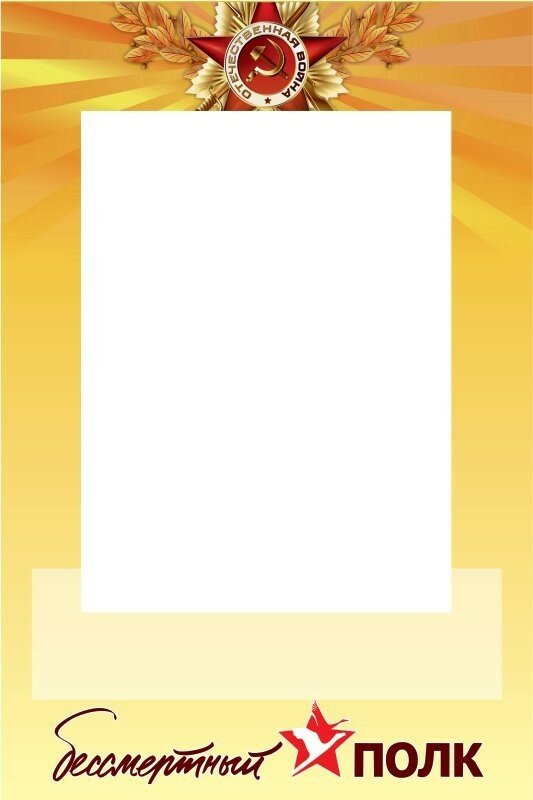 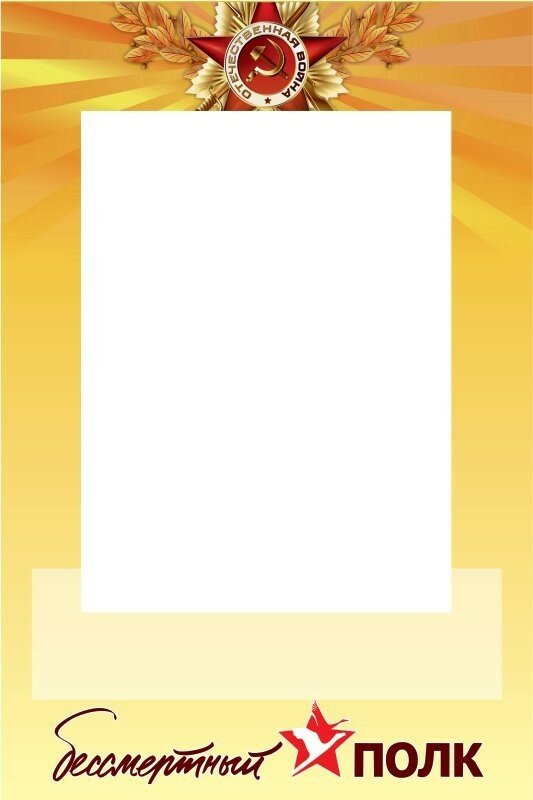 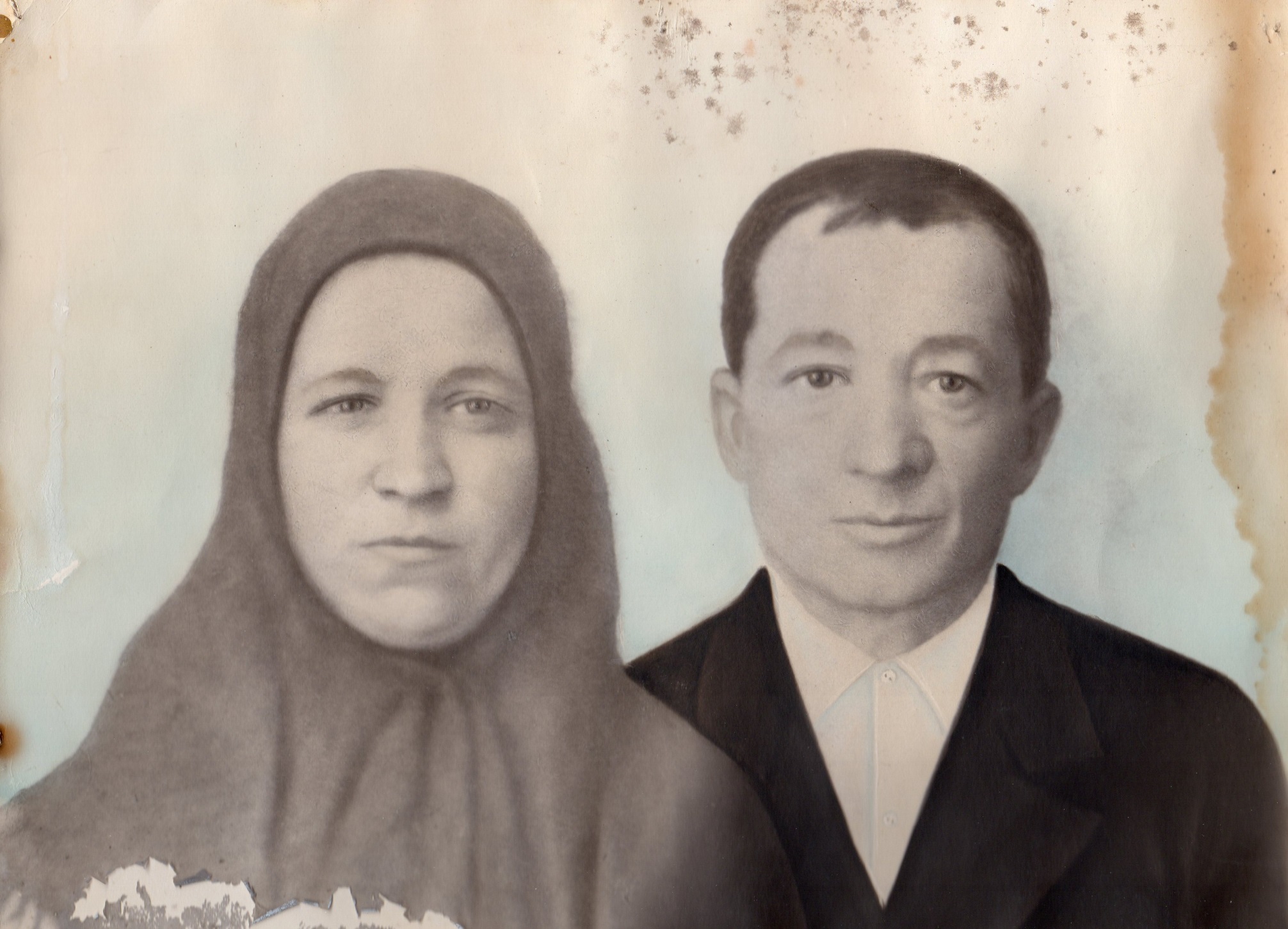 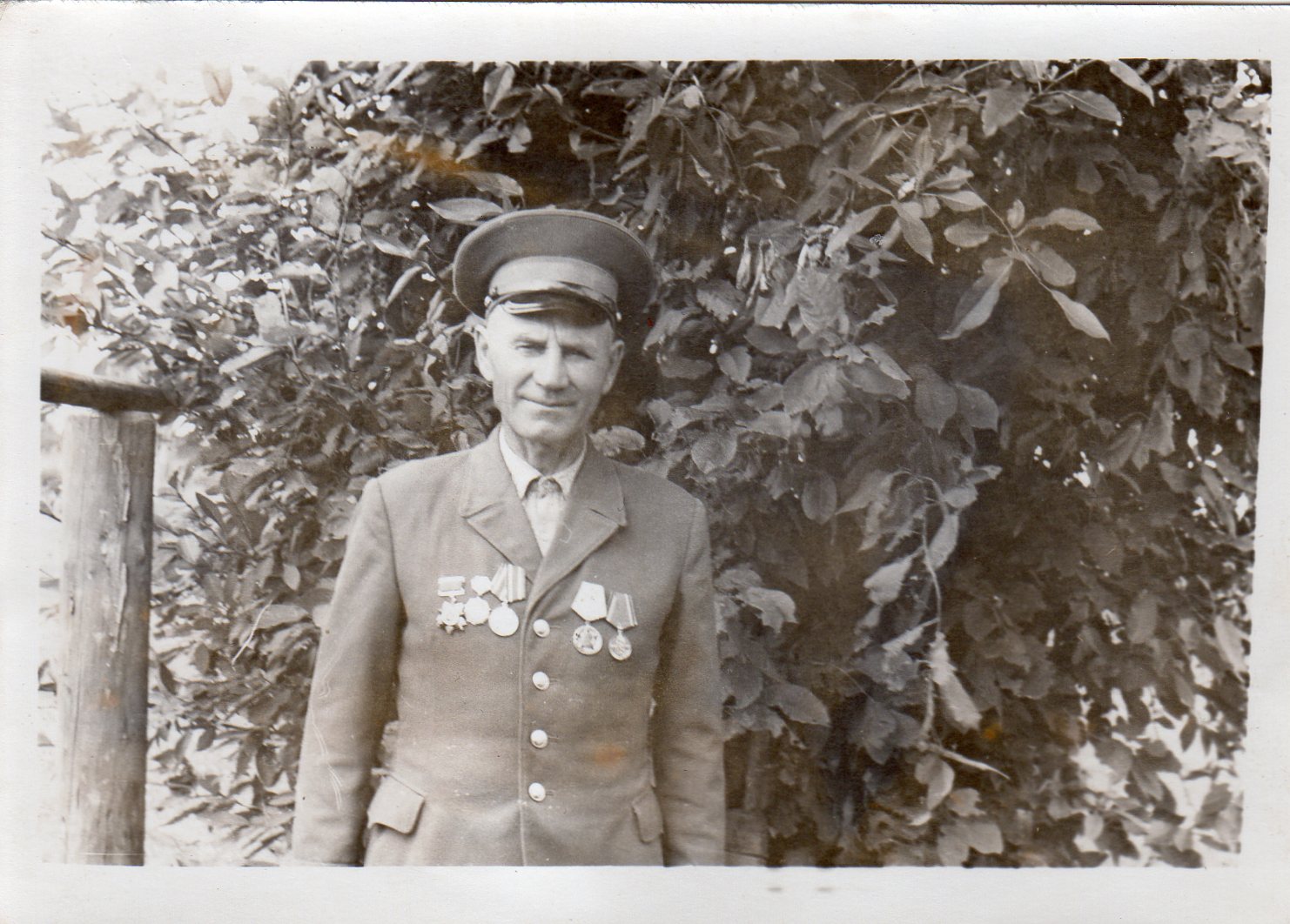 Воронин
Иван Фёдорович
Буйлов Василий Иванович
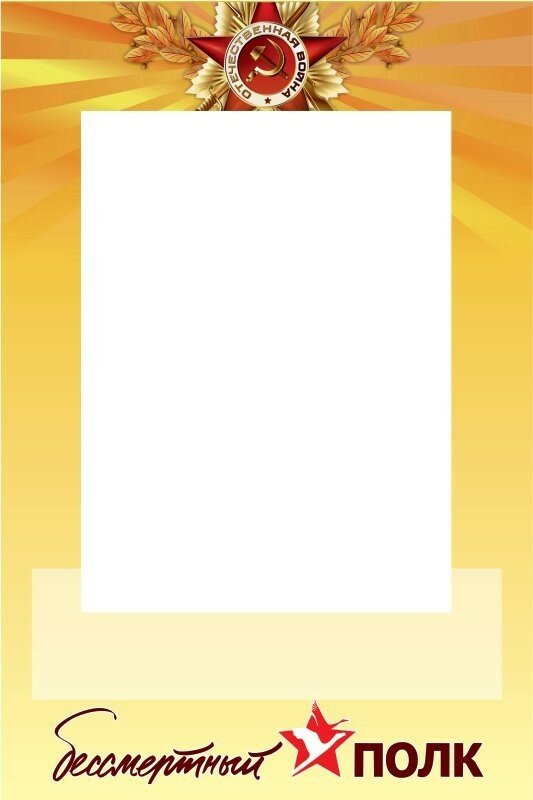 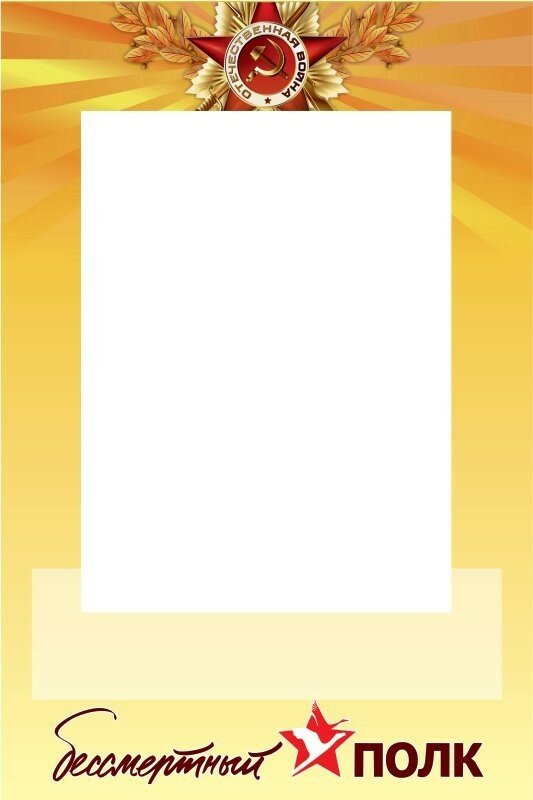 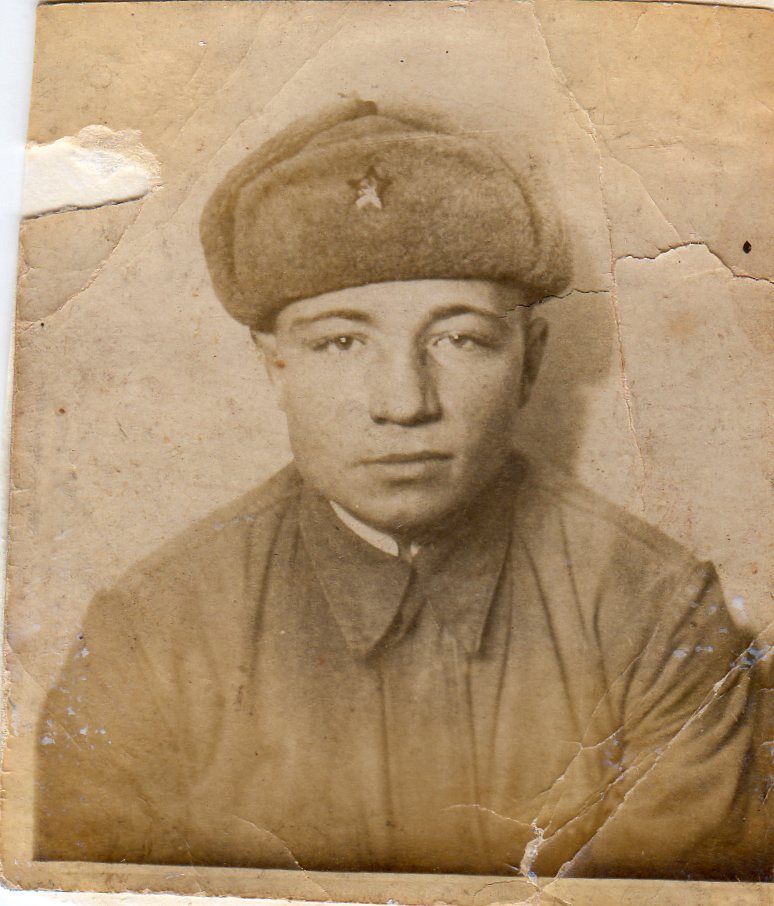 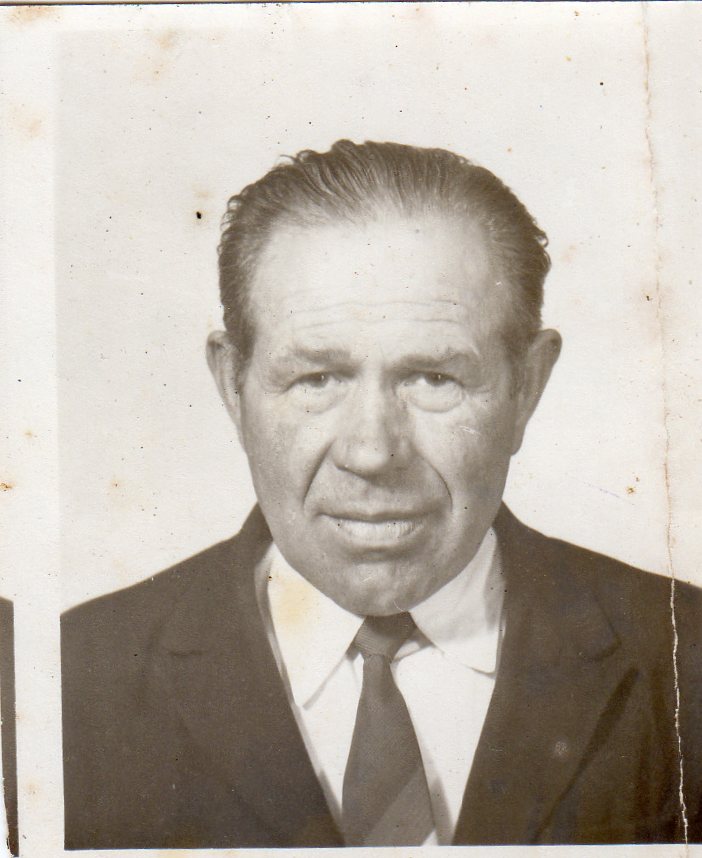 Гольцов
Николай Дмитриевич
ГолубевМихаил Васильевич
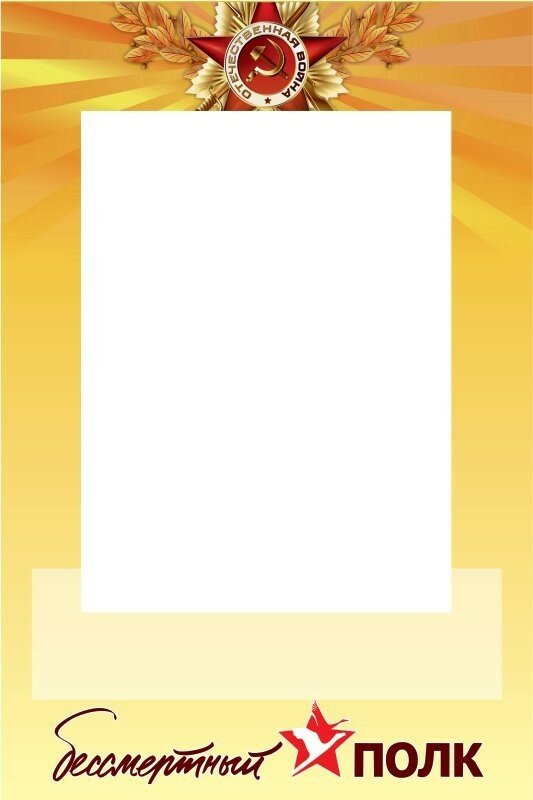 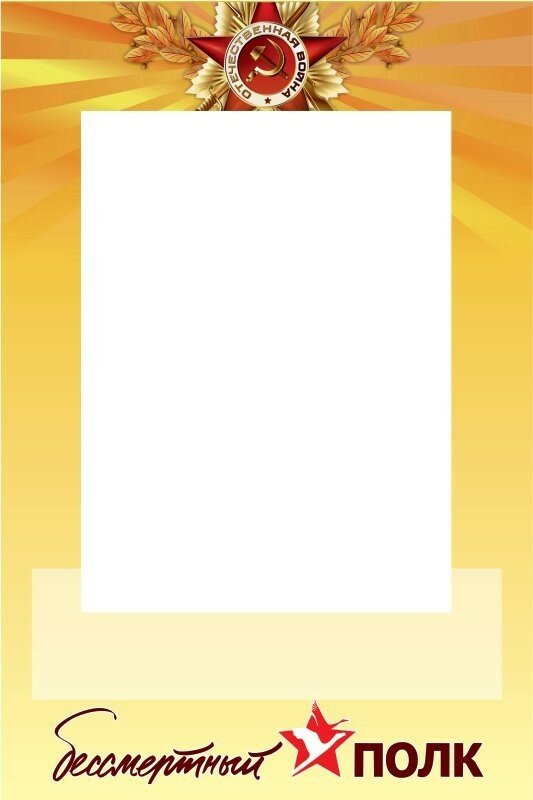 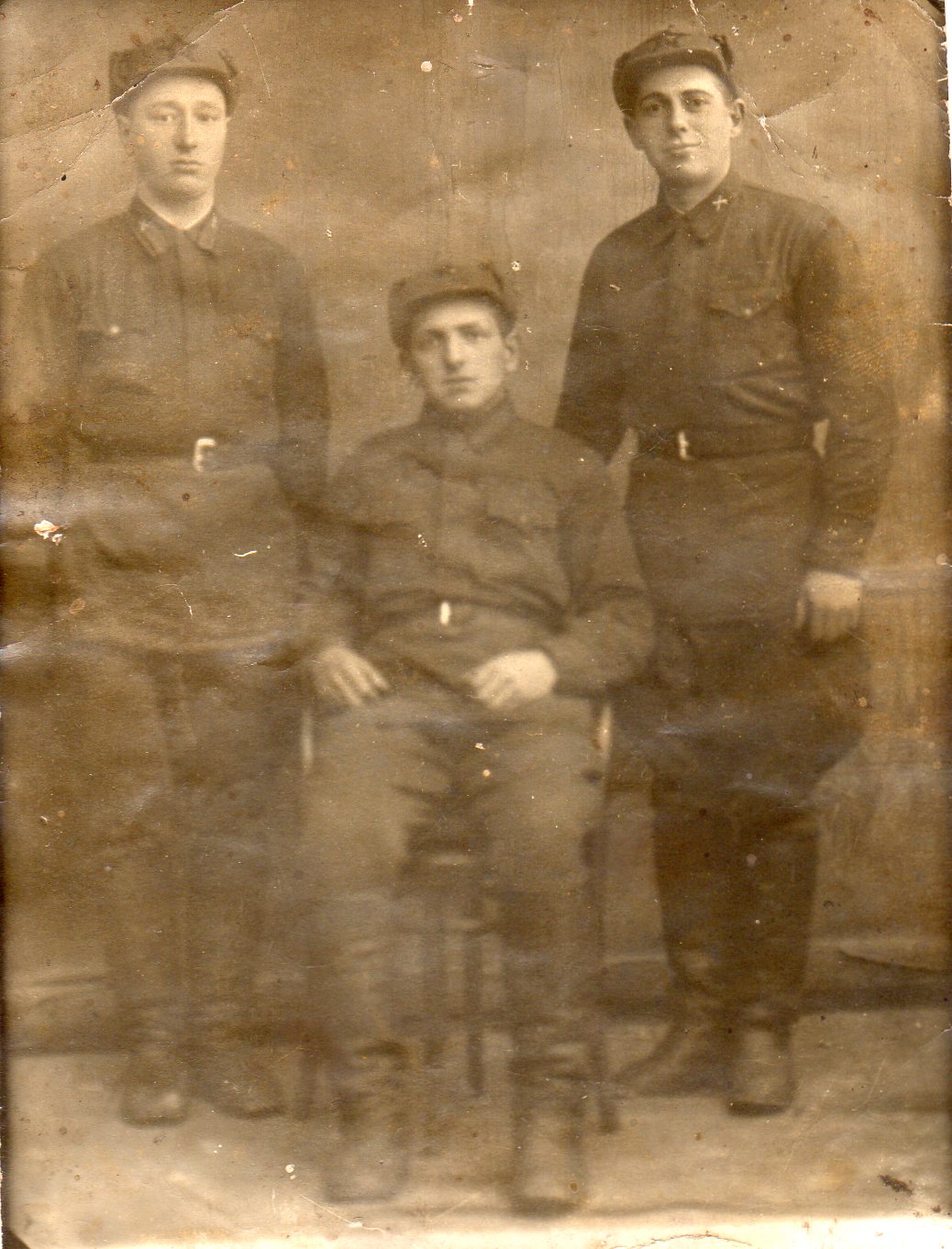 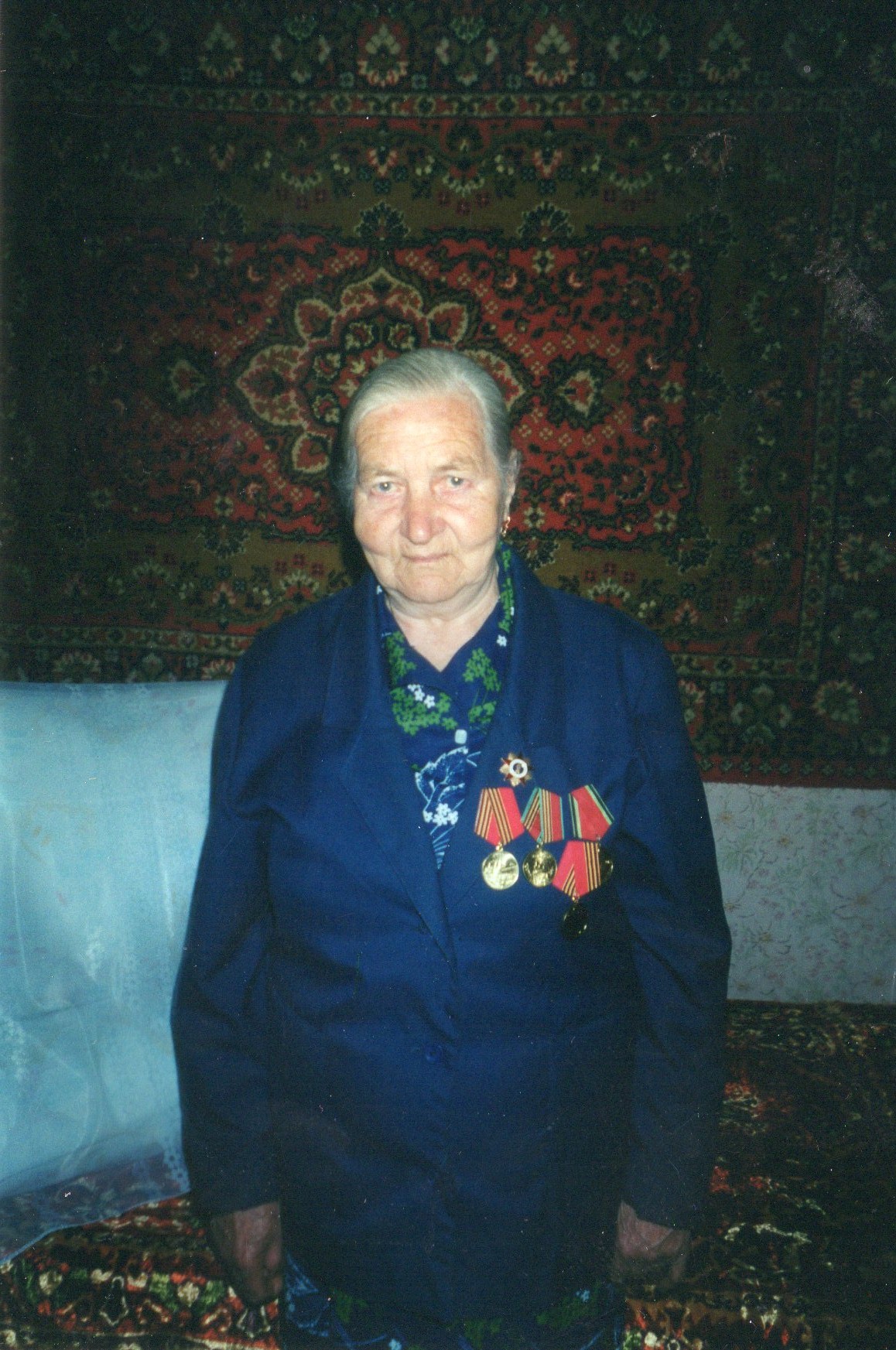 Гусев
Иван Иванович
ГораздоваСофья Семёновна
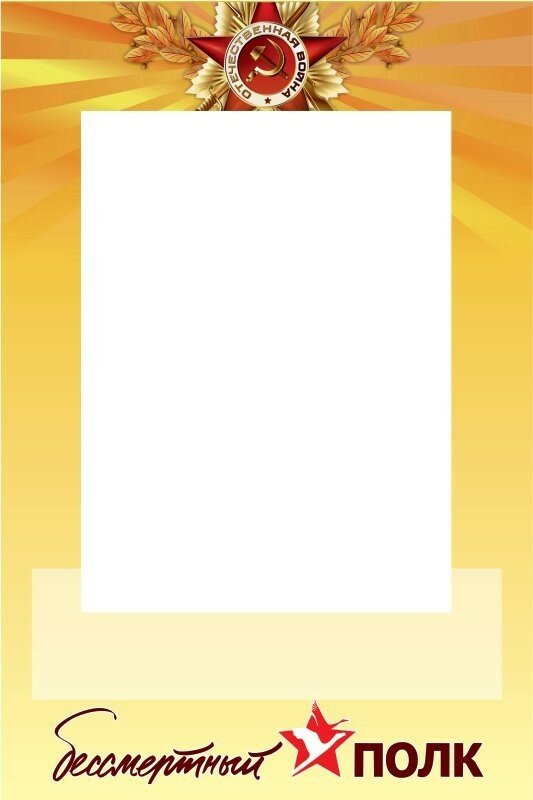 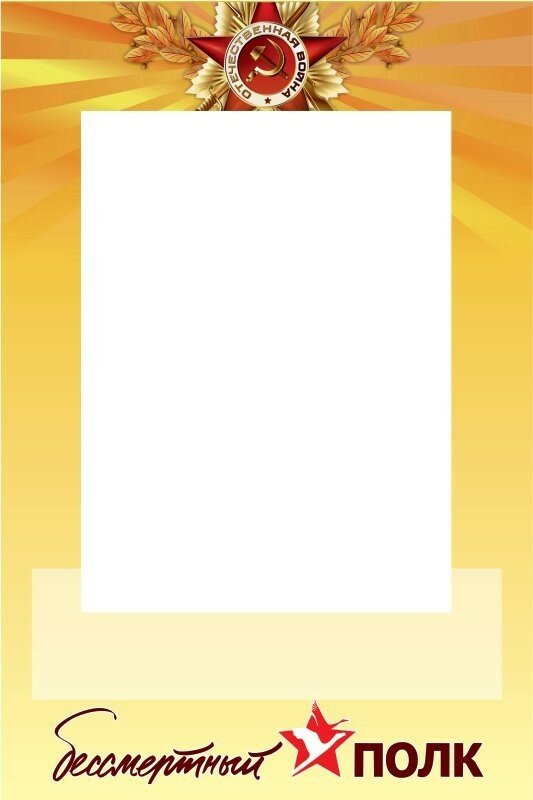 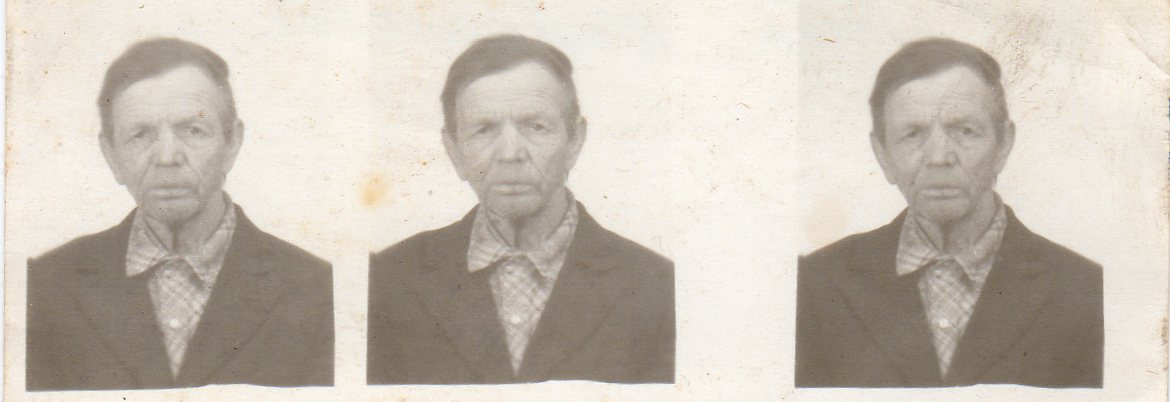 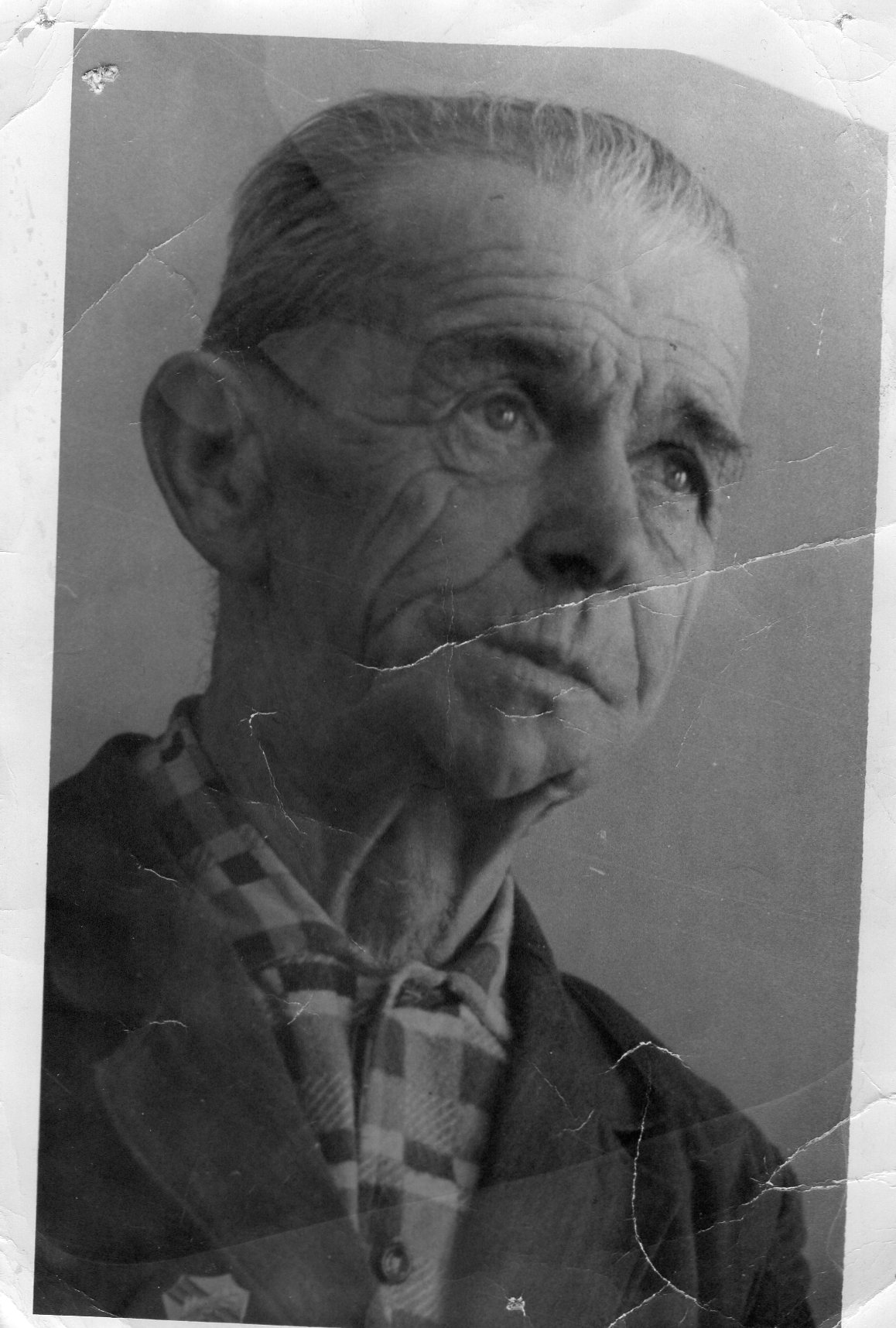 Зуев
Пётр Маркелович
ЕрмолаевВасилий Степанович
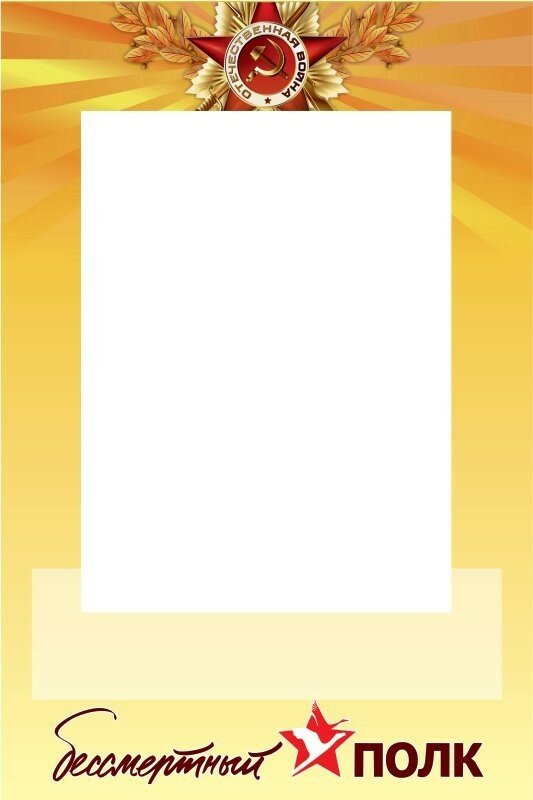 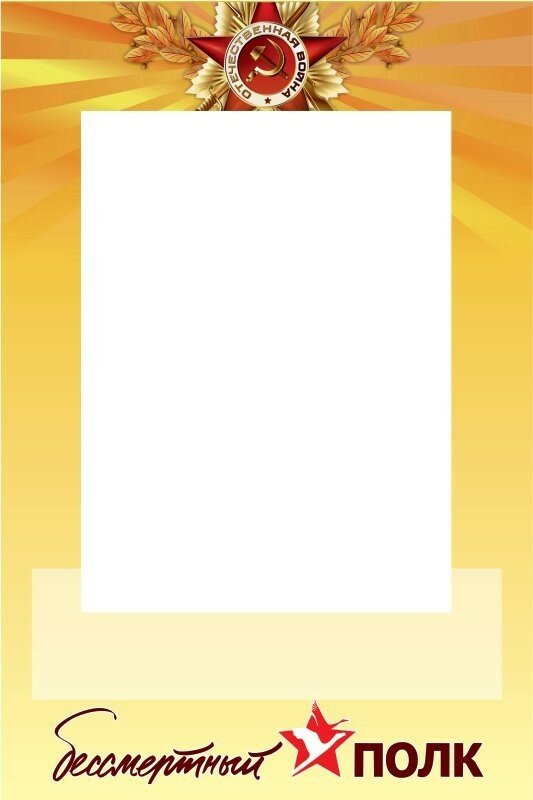 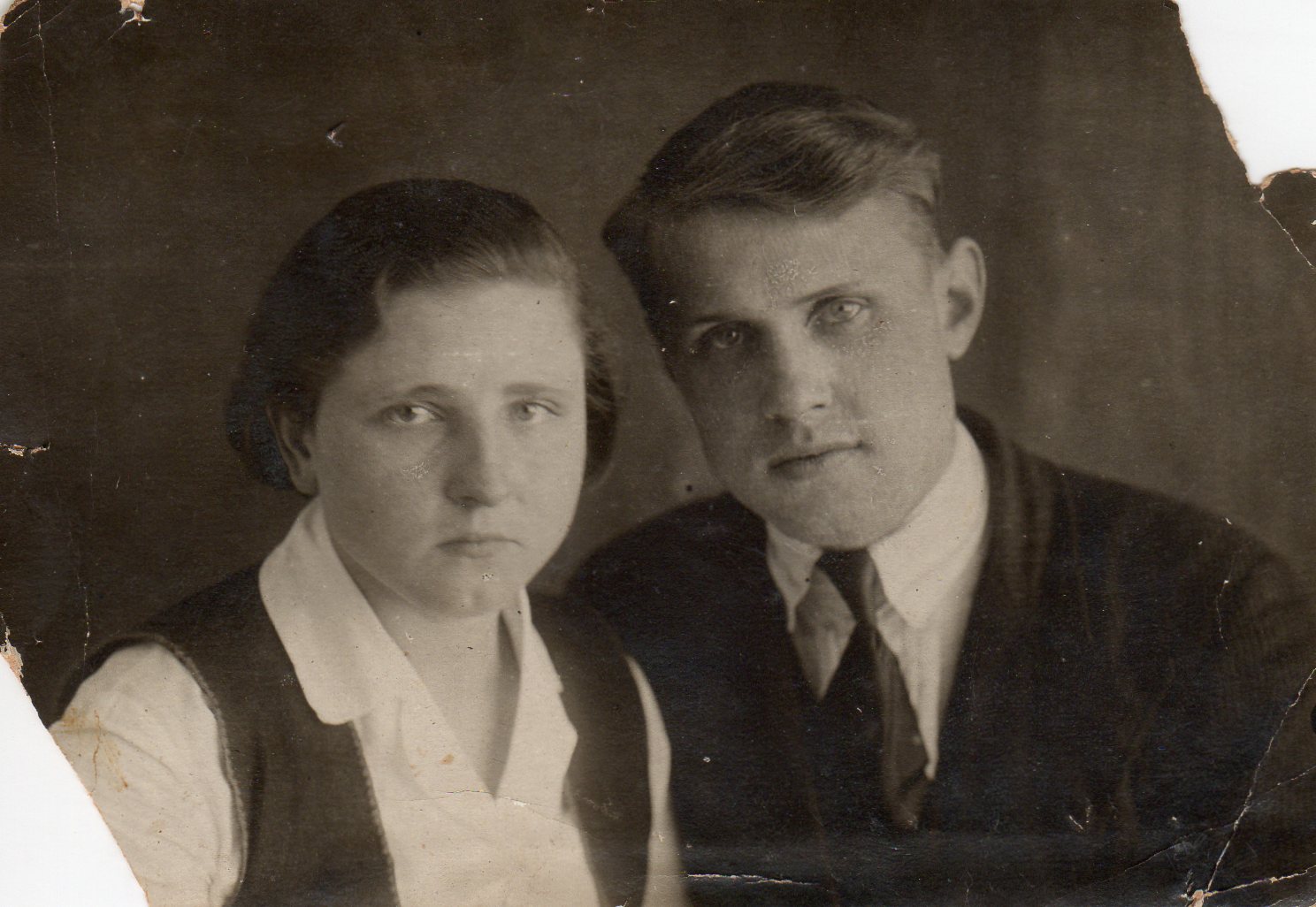 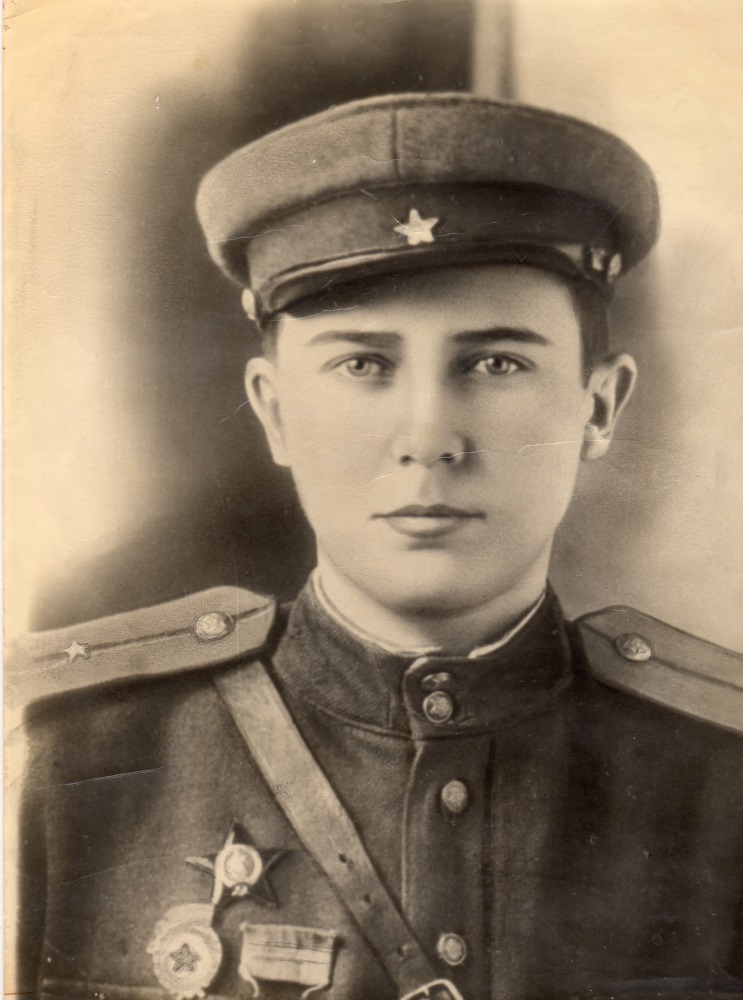 Колмаков
Тимофей Александрович
КозловЯков Васильевич
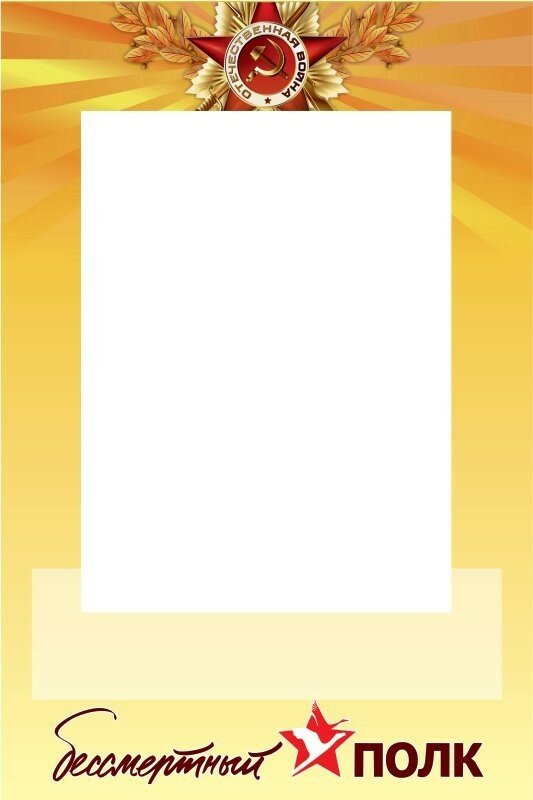 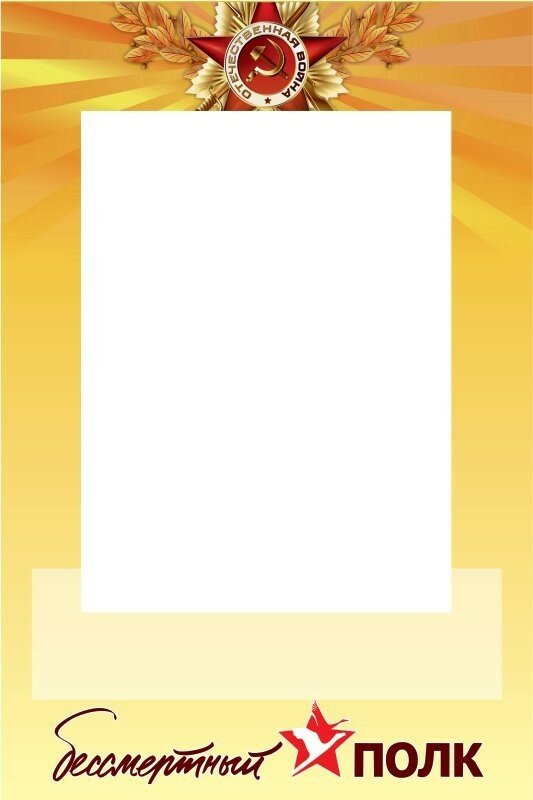 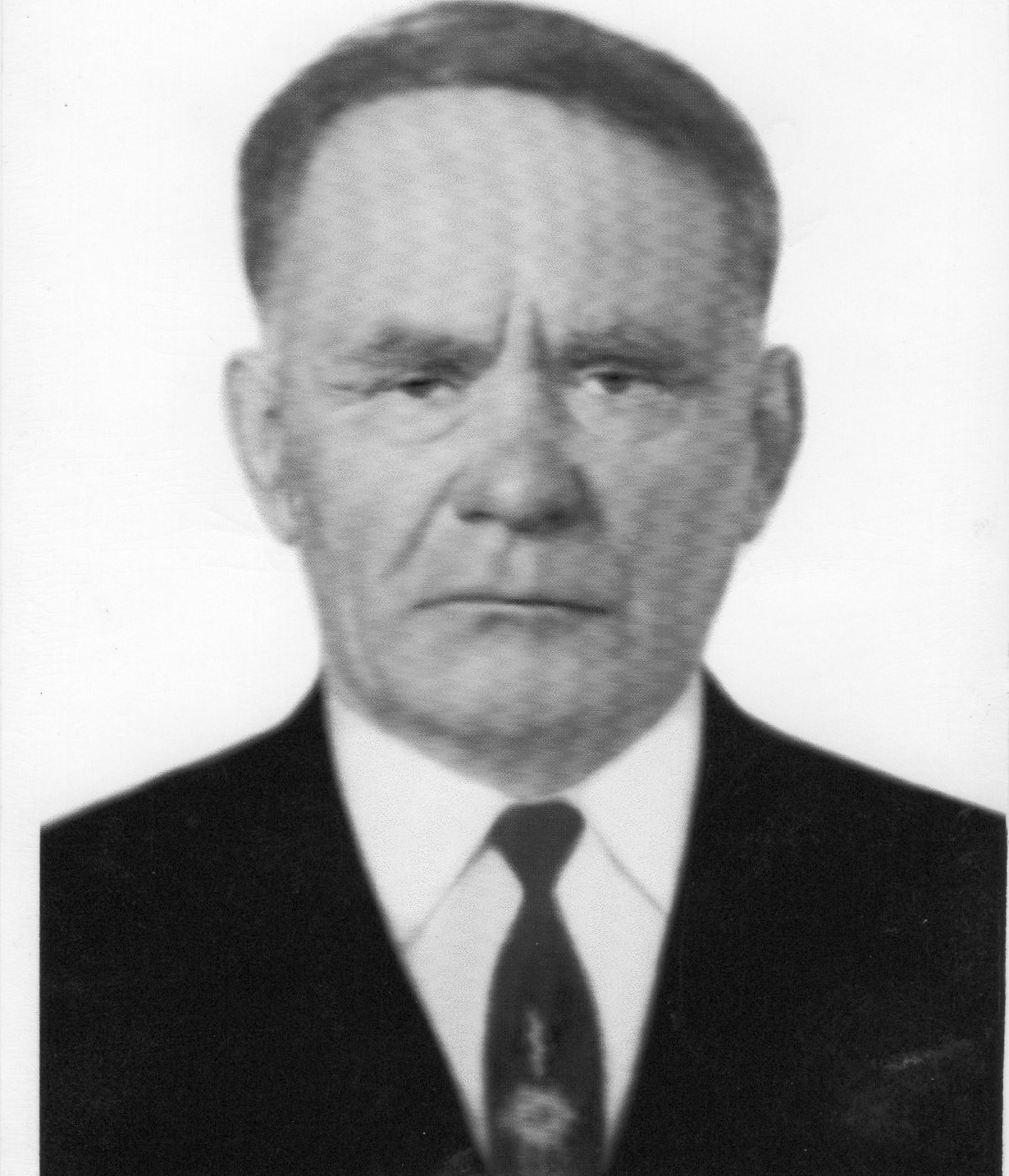 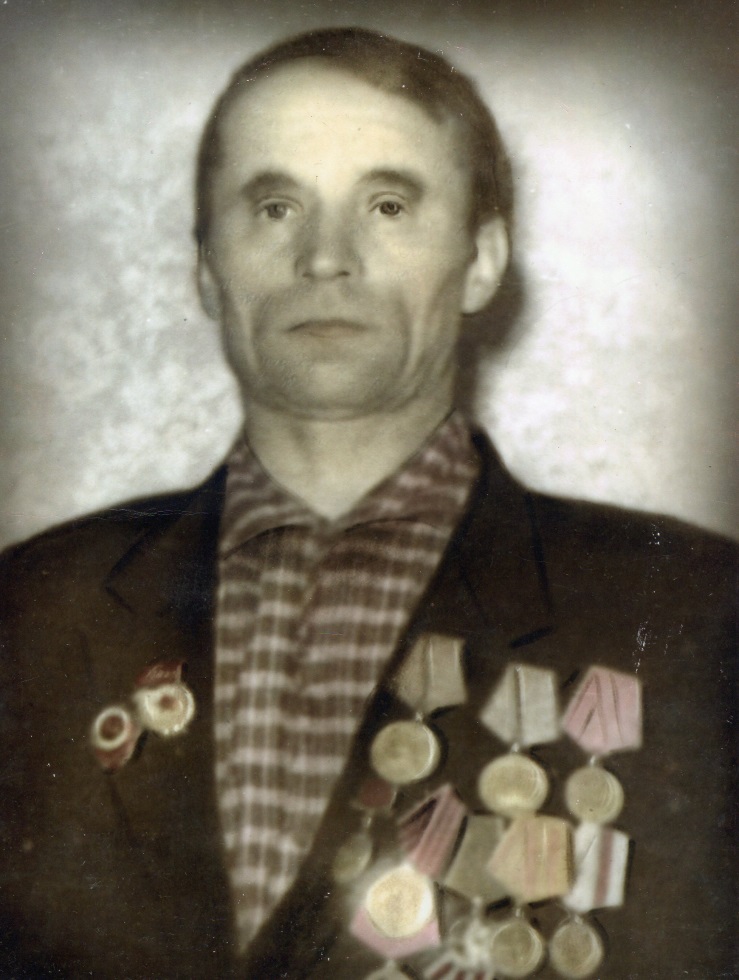 Макаров
Павел Алексеевич
КолобовПётр Гурьянович
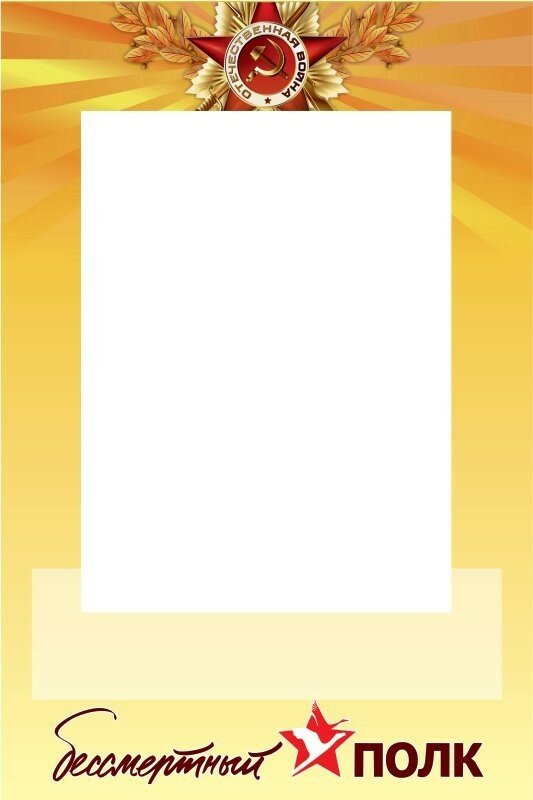 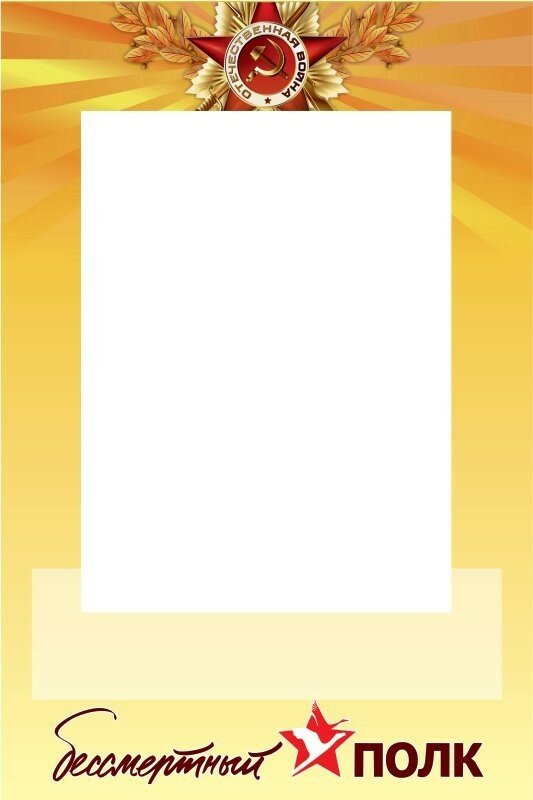 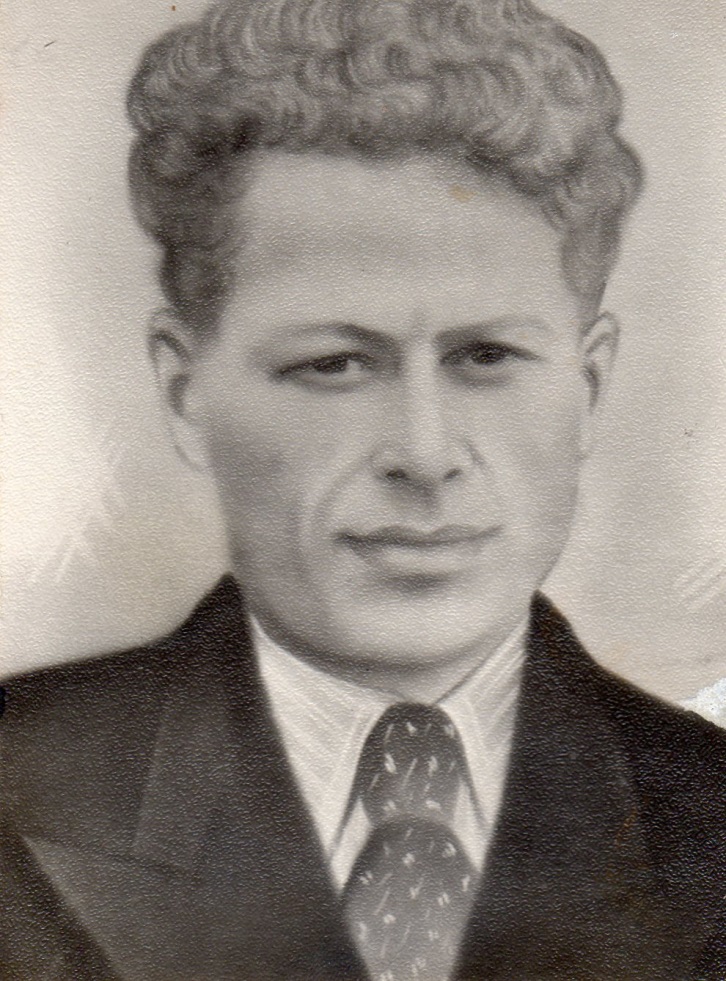 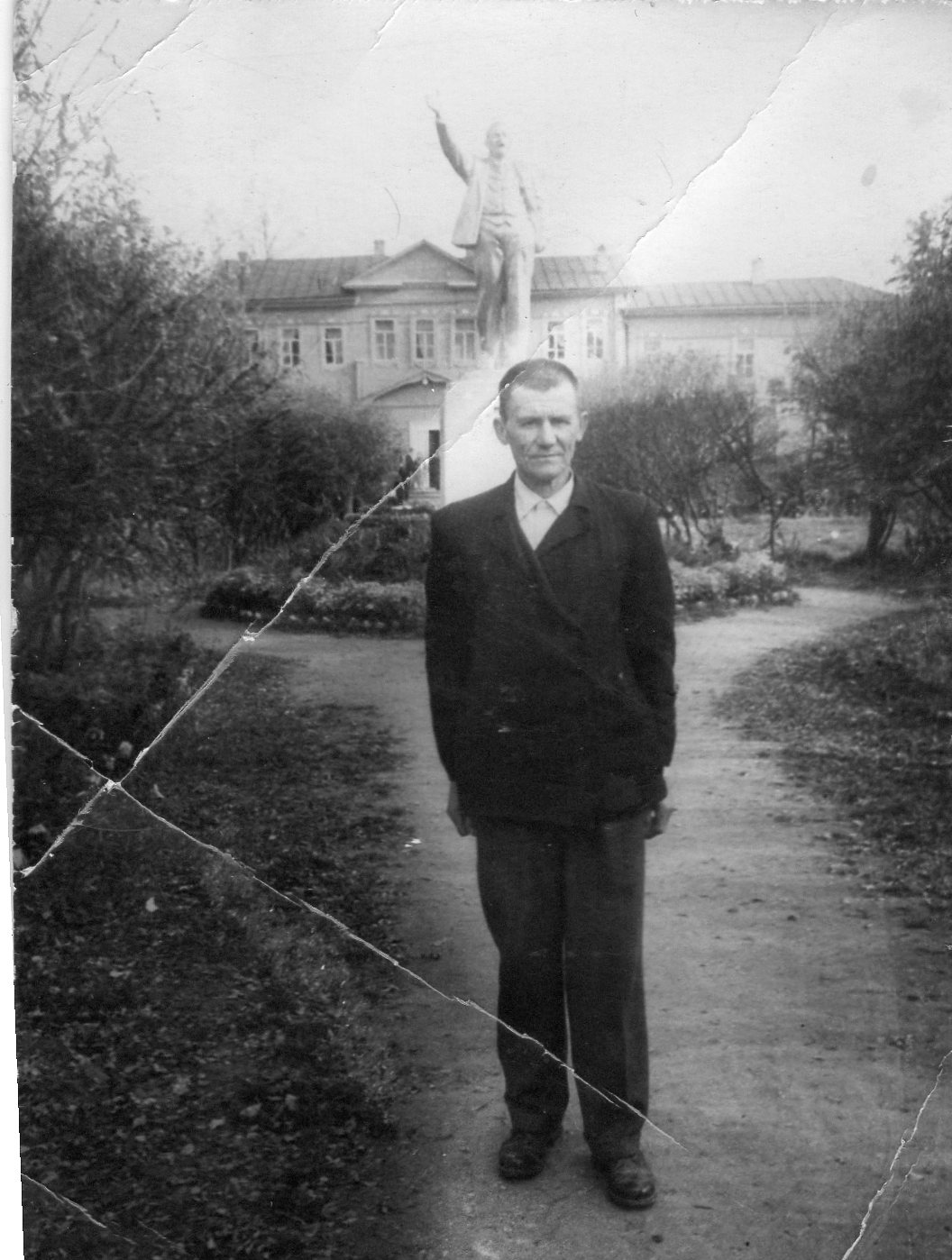 Пищулин
Константин Фомич
НесытовАлексей Андреевич
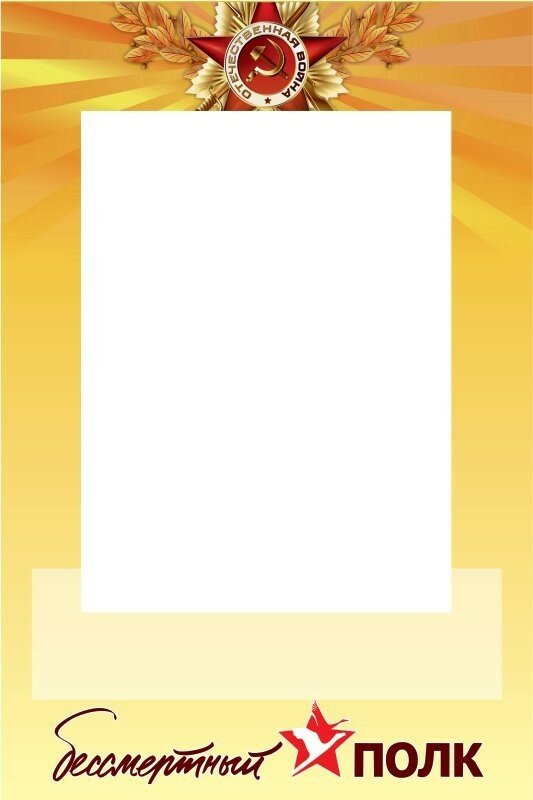 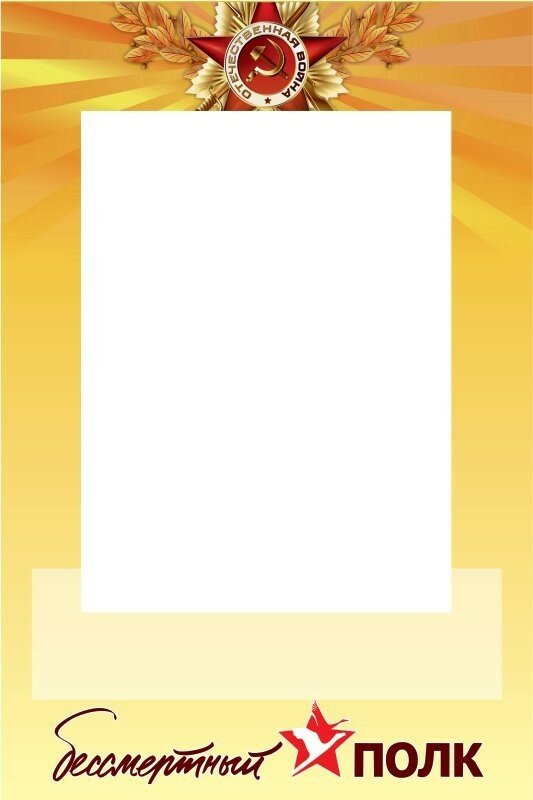 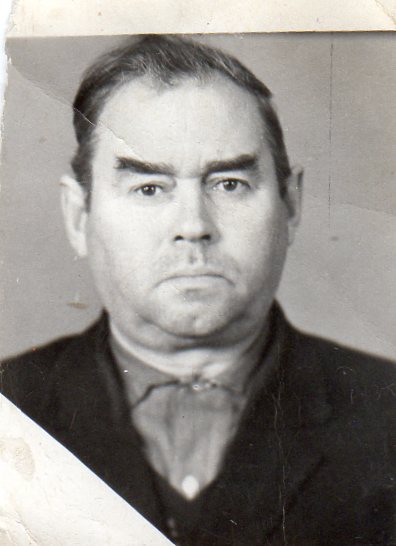 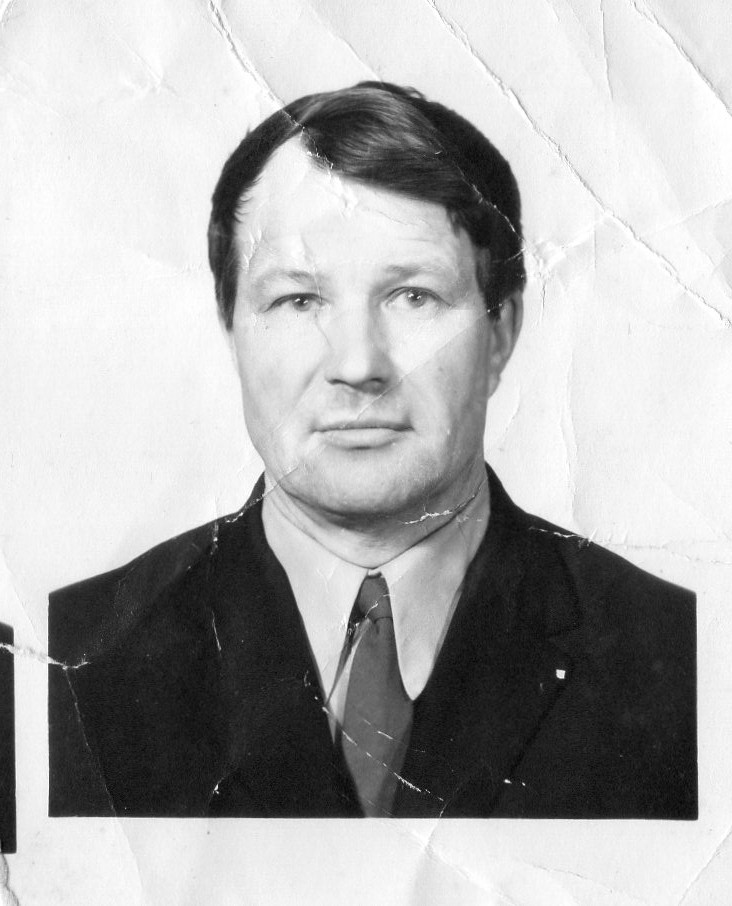 Платов
Александр Семёнович
ПищулинНиколай Михайлович
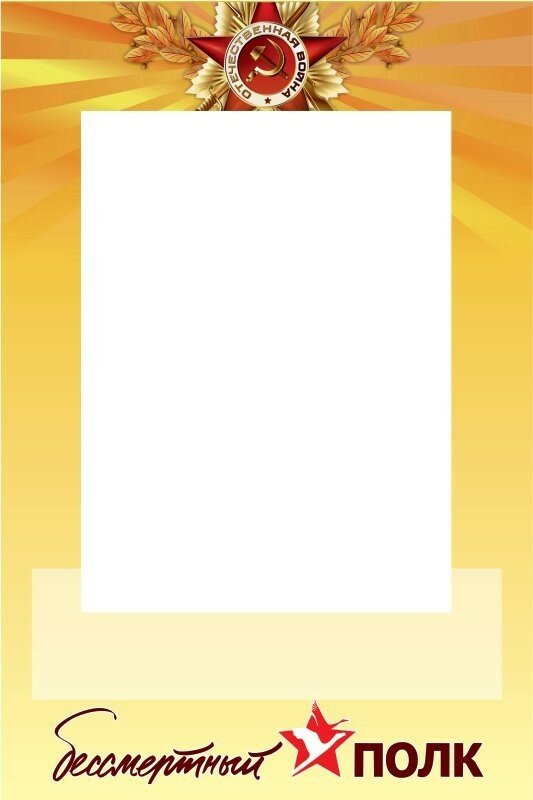 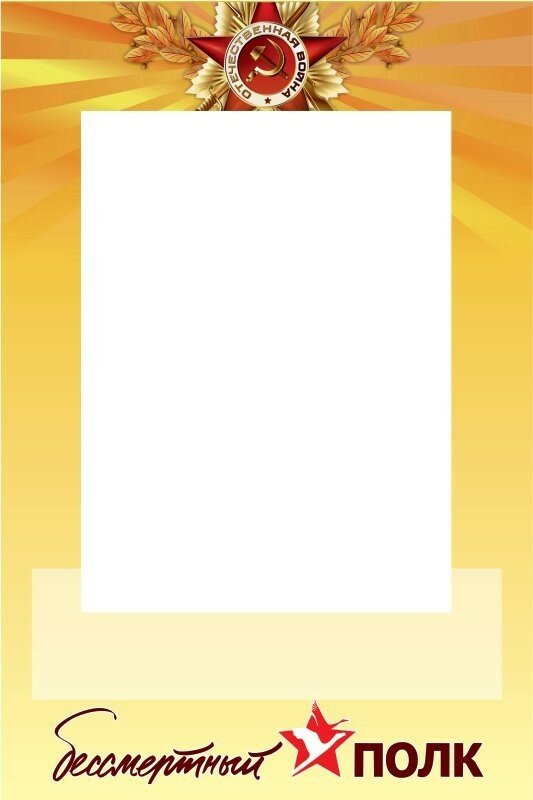 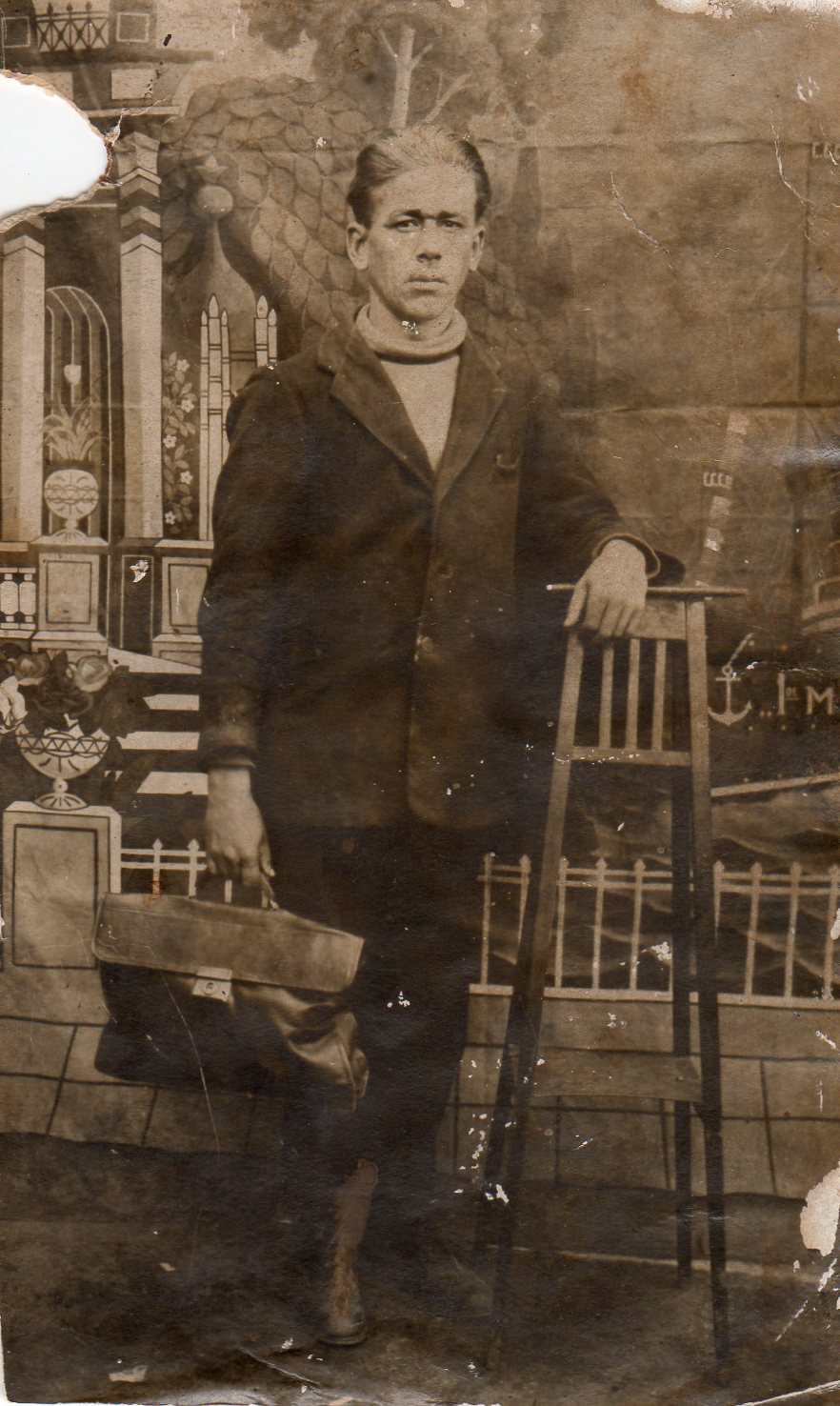 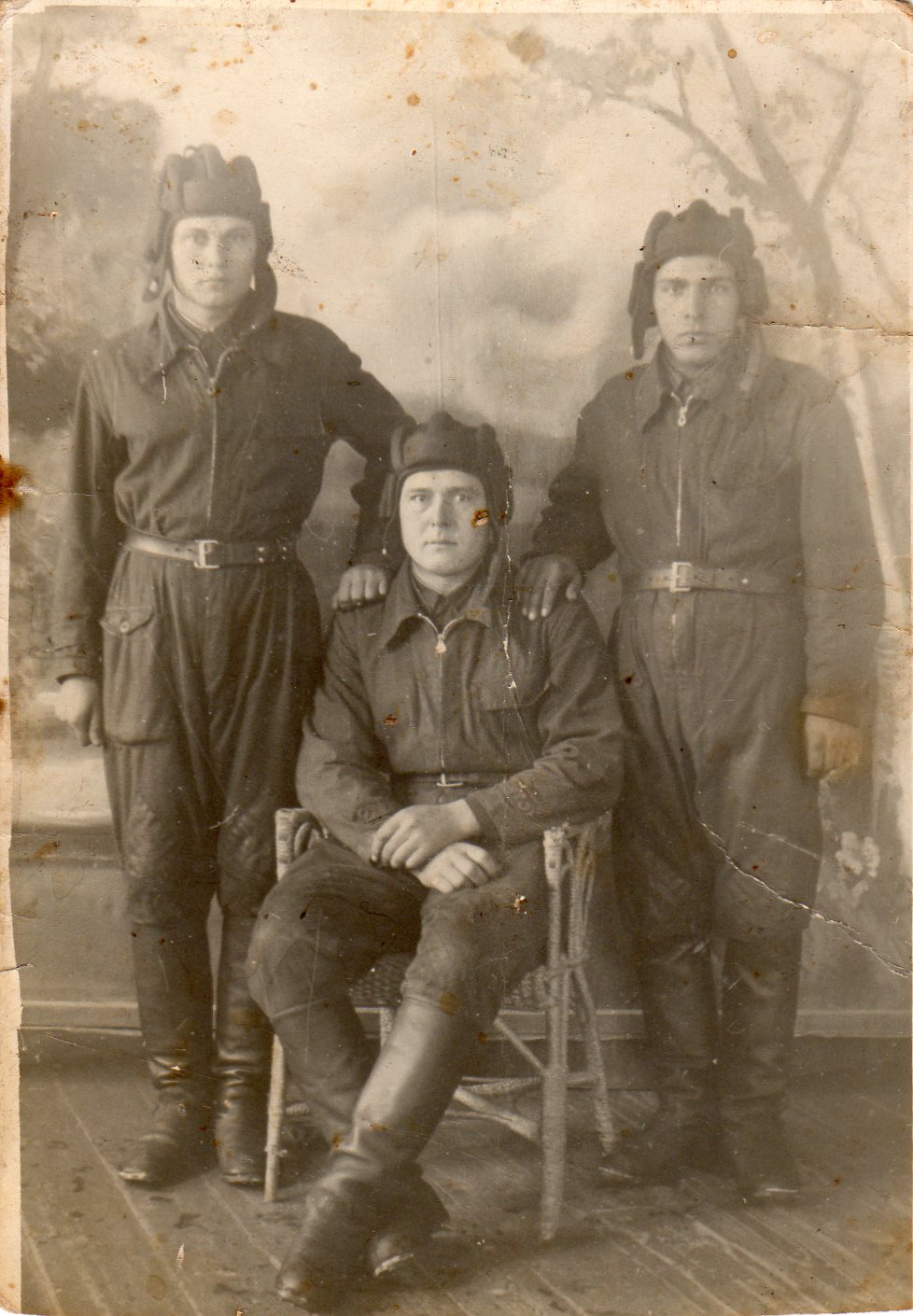 Ростов
Алексей Павлович
ПлатовАлексей Семёнович
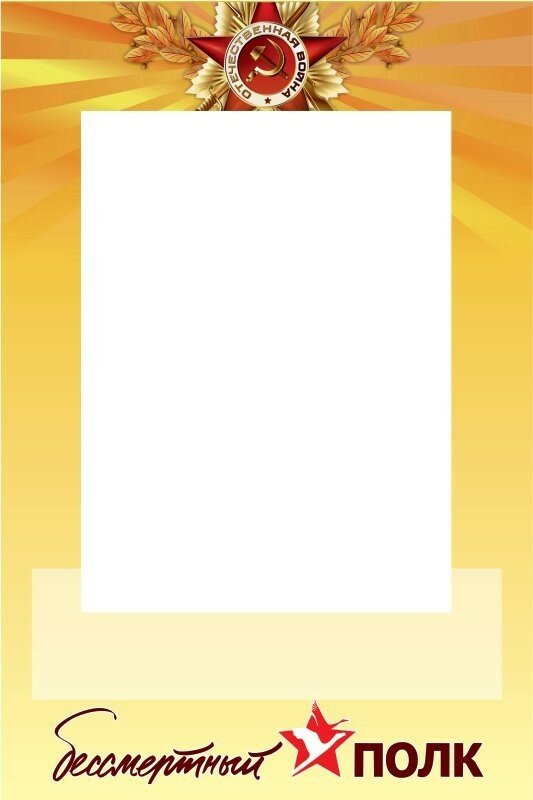 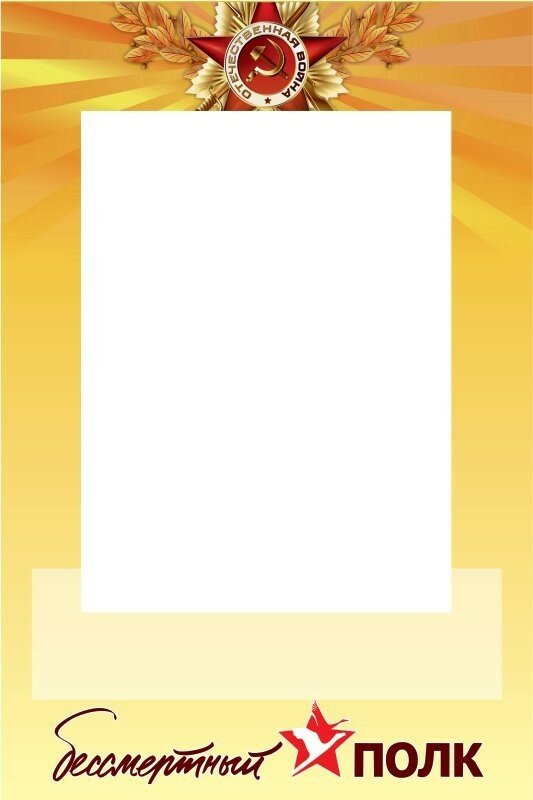 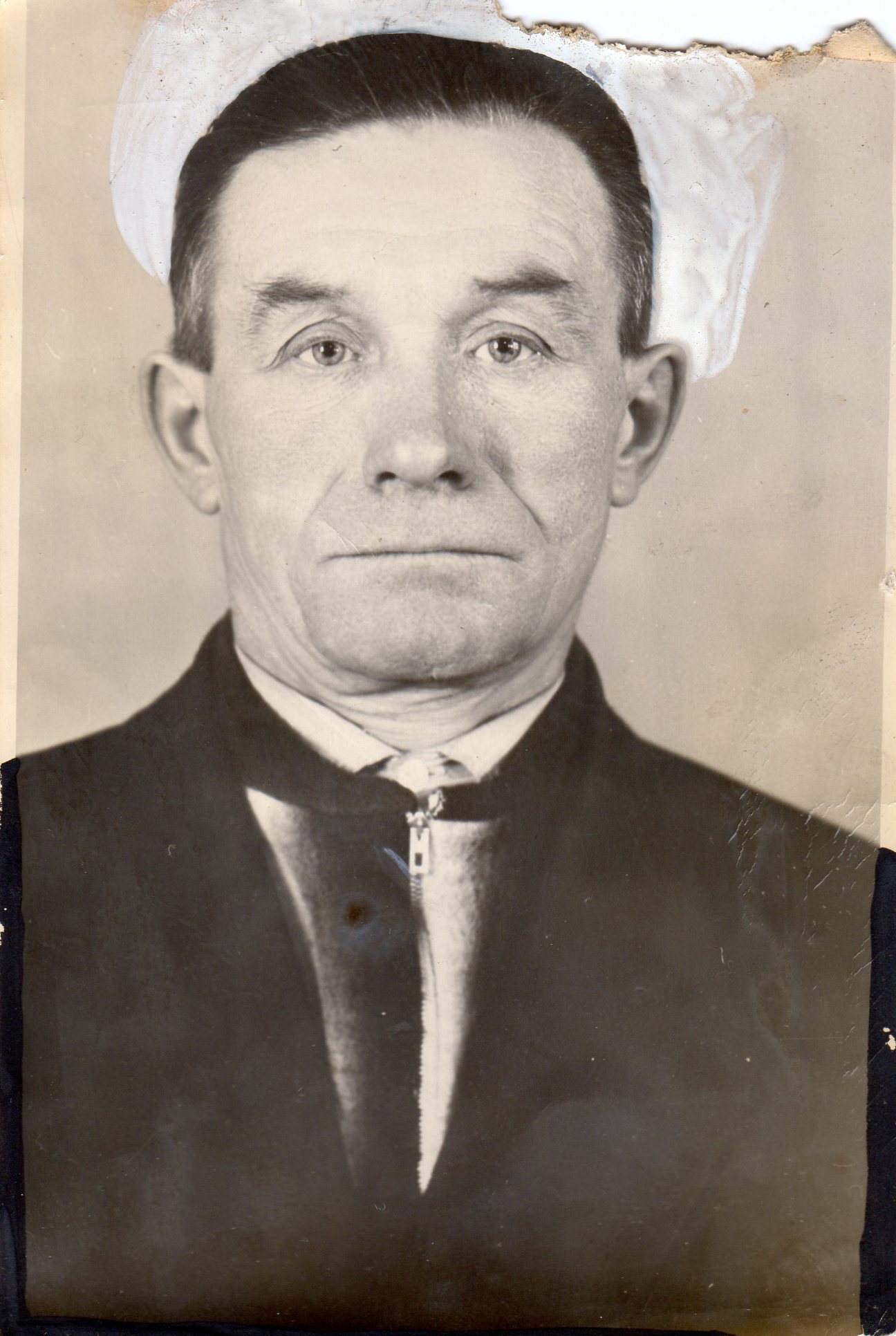 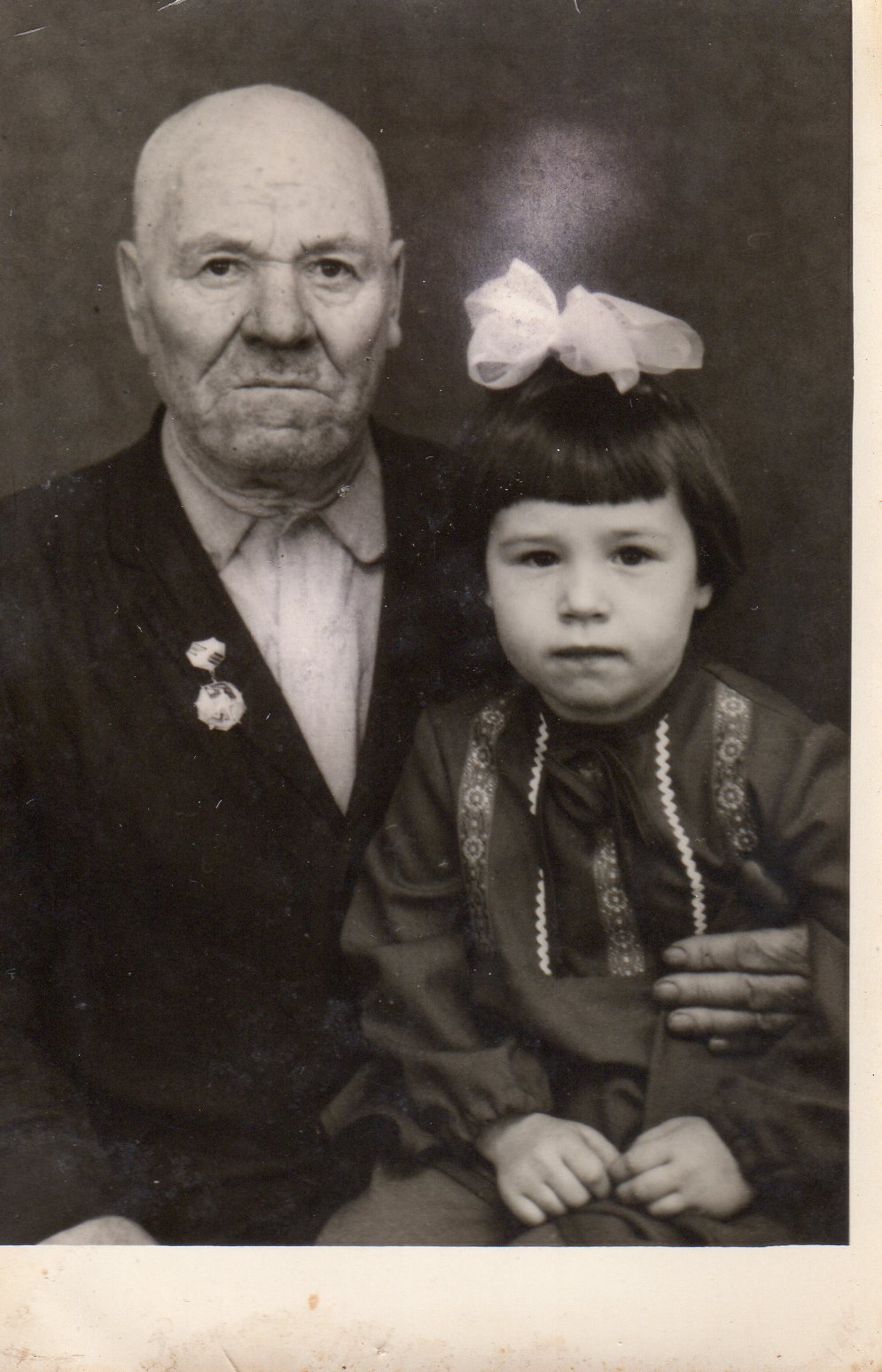 Толстьев
Михаил Иванович
СмирновАлексей Емельянович
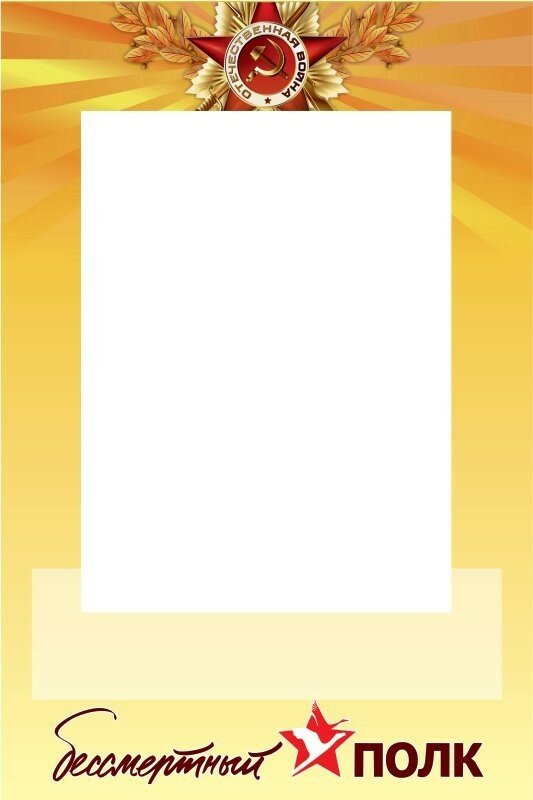 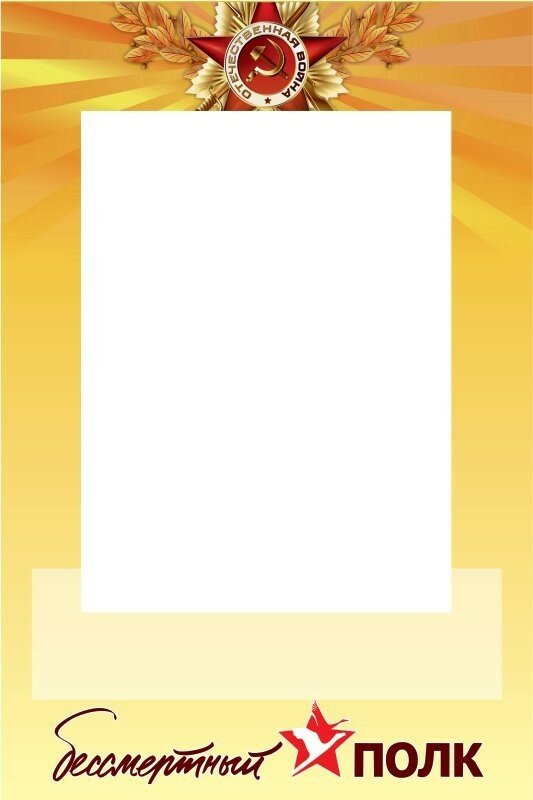 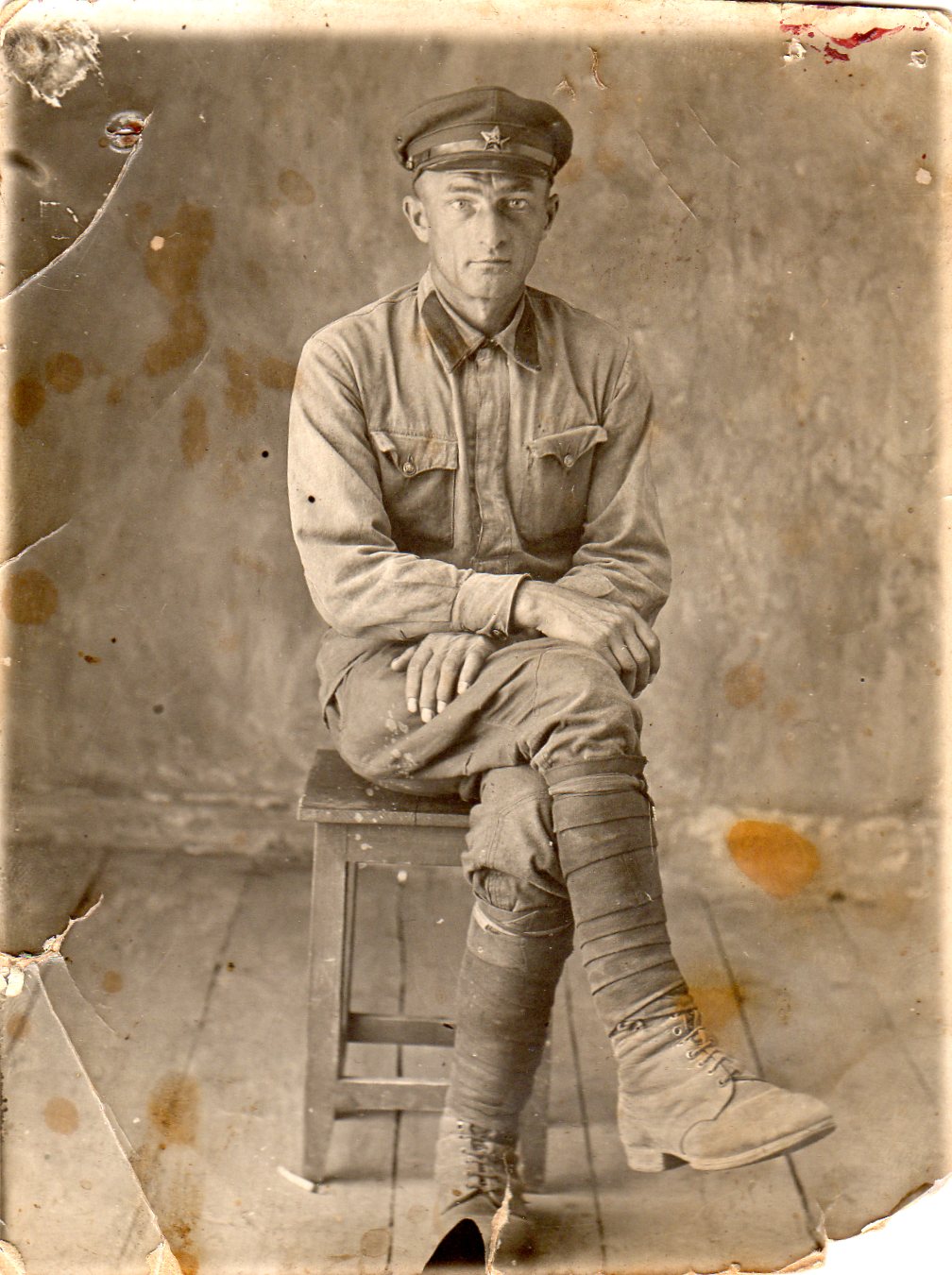 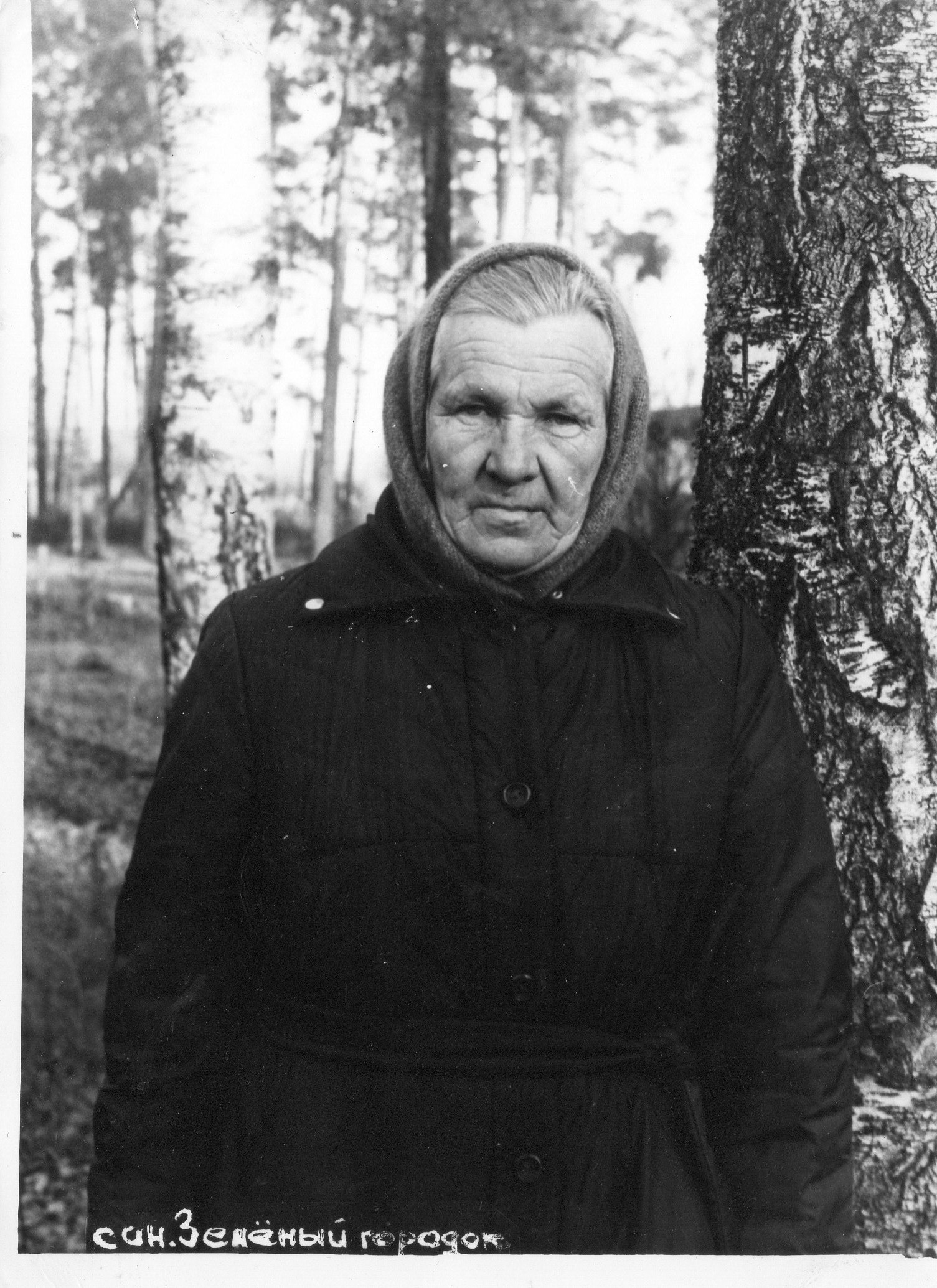 Тюриков
Иван Яковлевич
ТрофимоваАлександра Михайловна
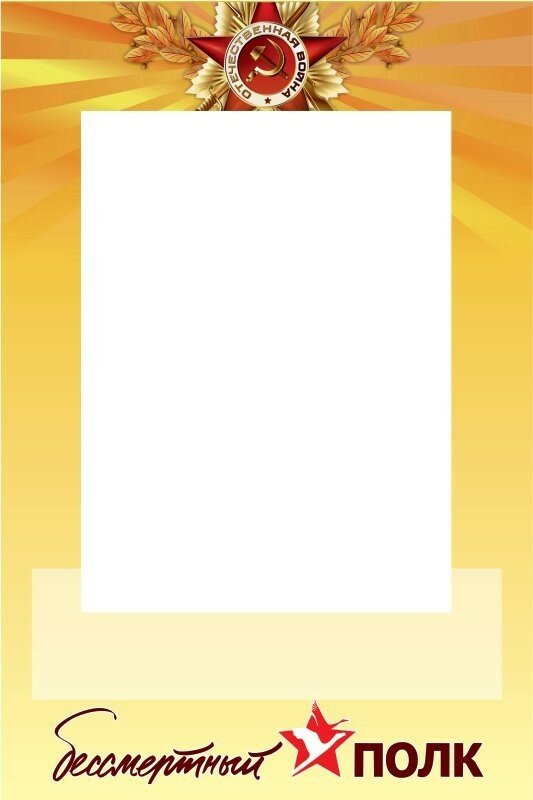 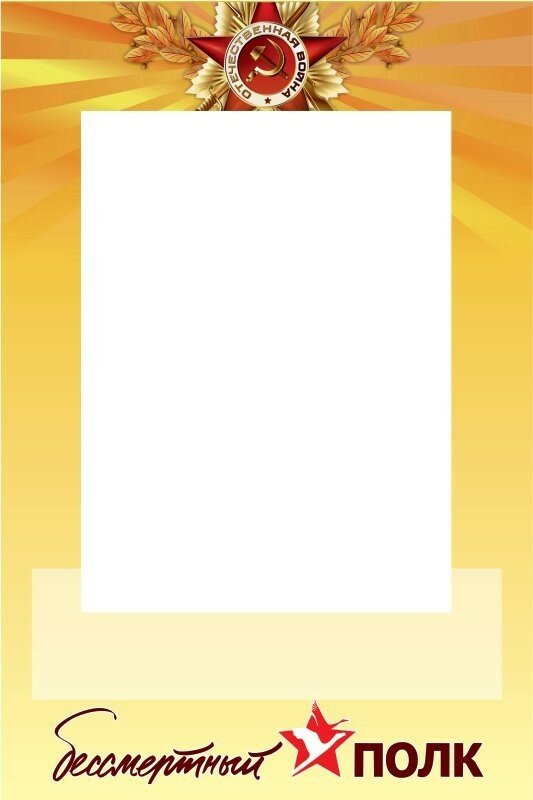 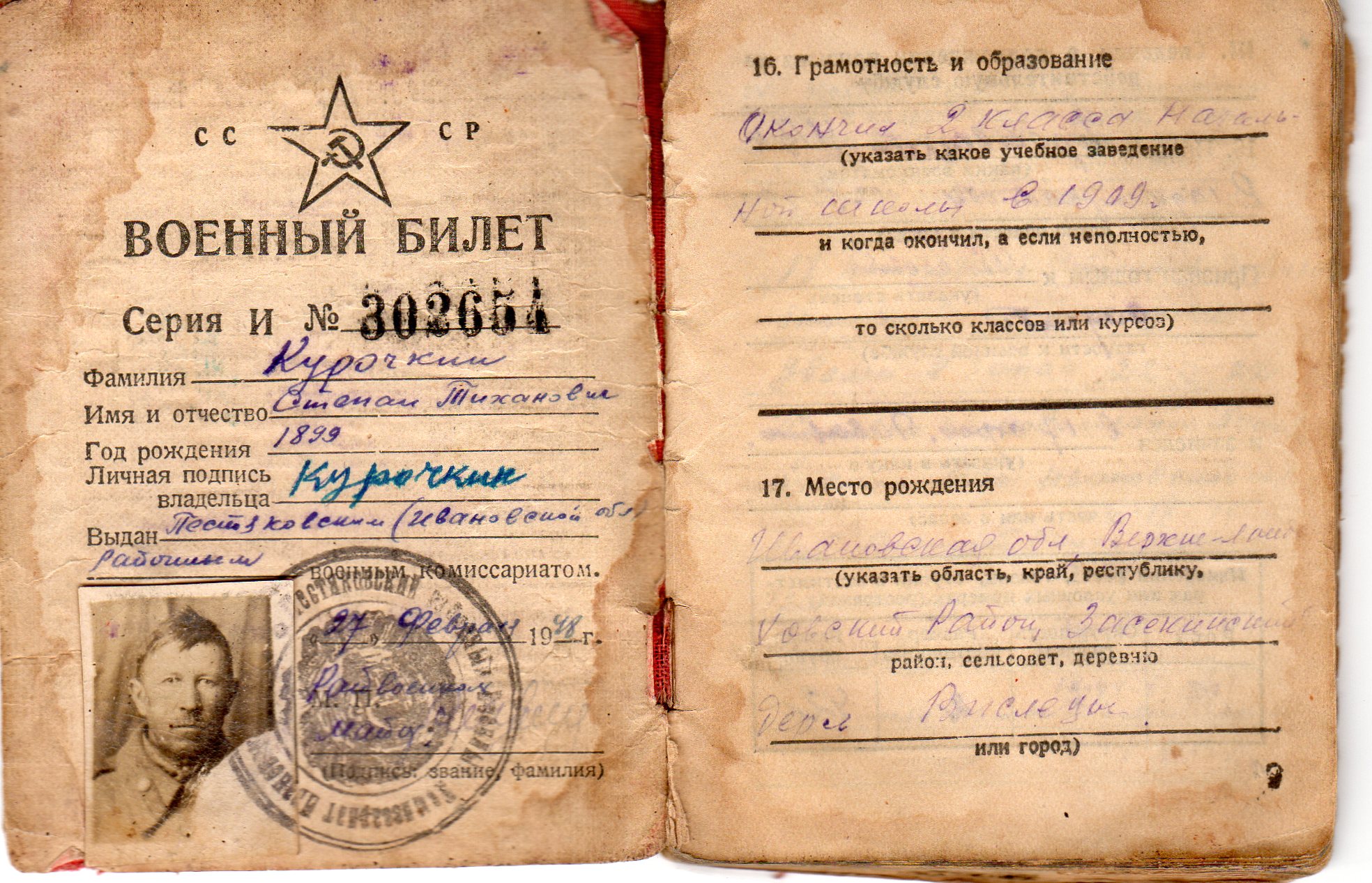 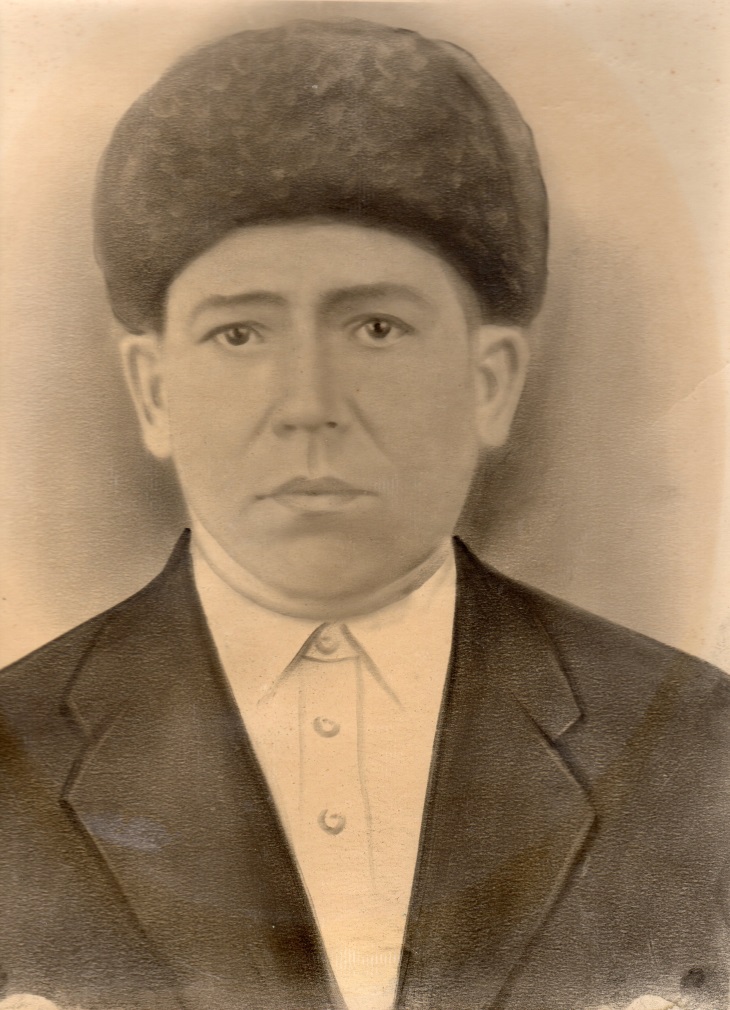 Харламов
Иван Васильевич
КурочкинСтепан Тихонович
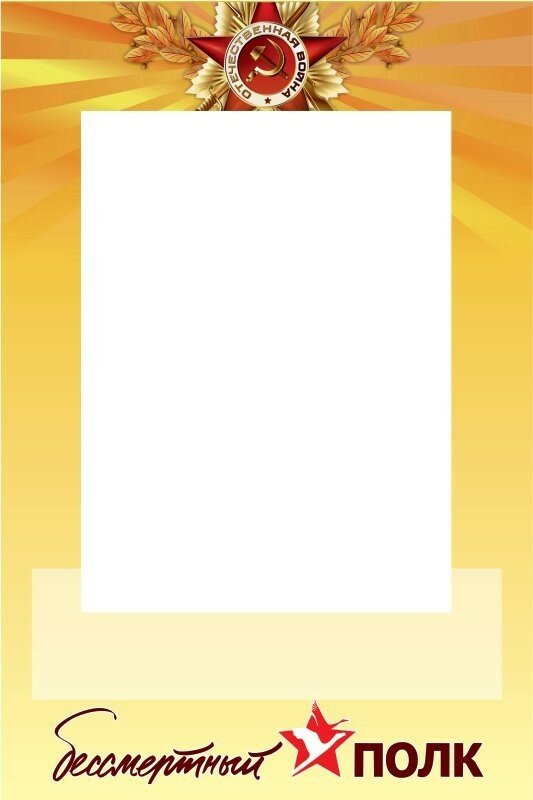 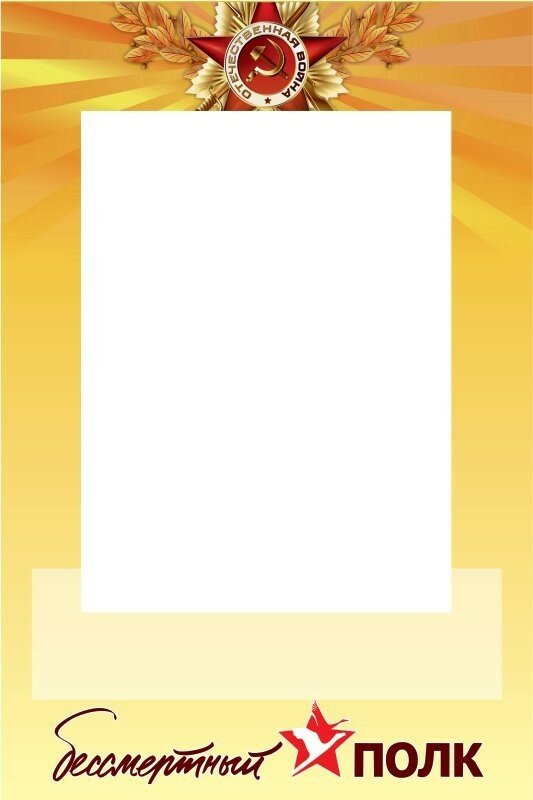 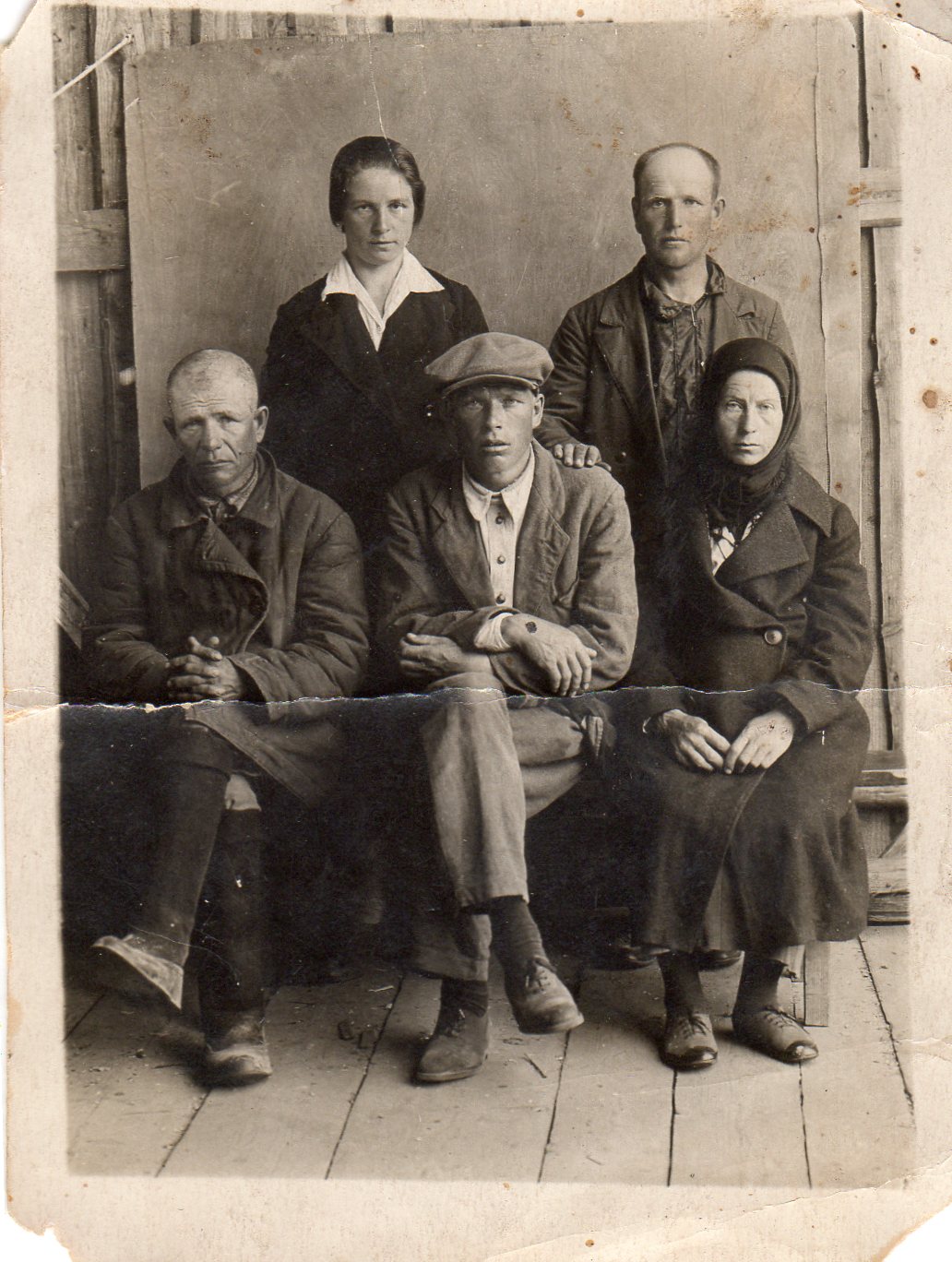 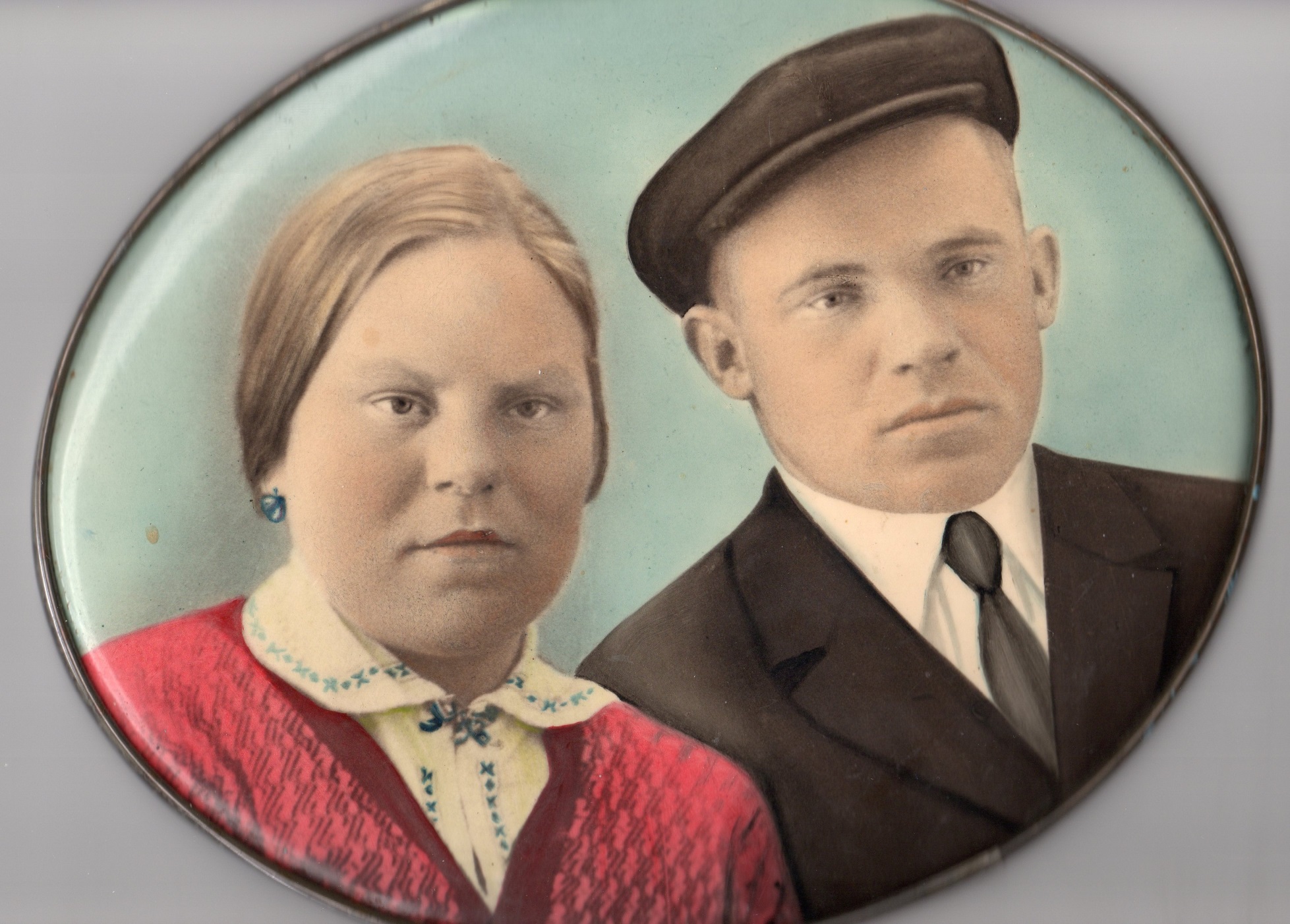 Хрулев
Николай Иванович
ХлопковГригорий Николаевич
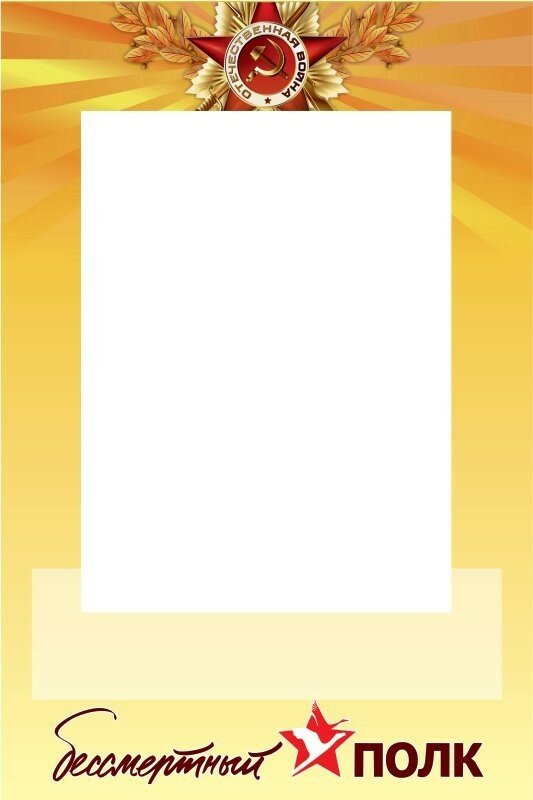 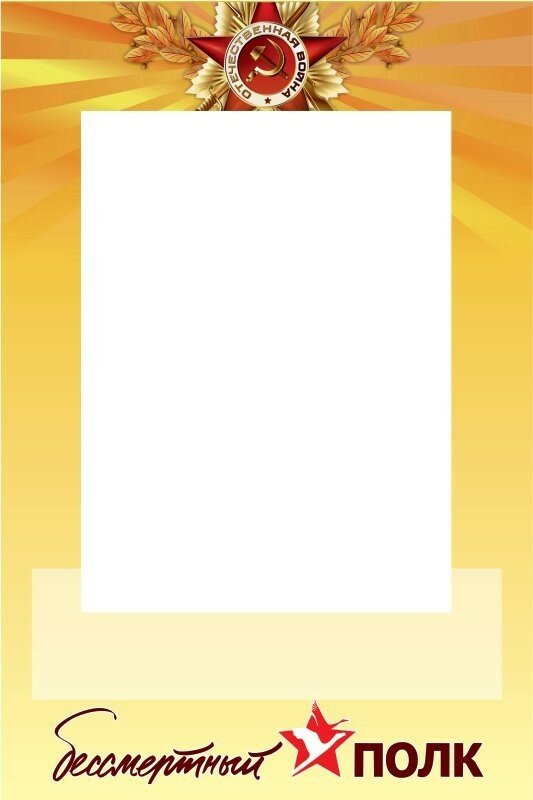 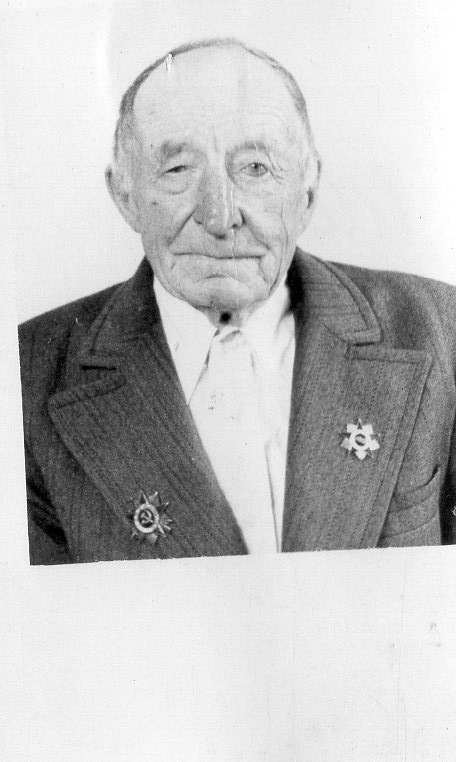 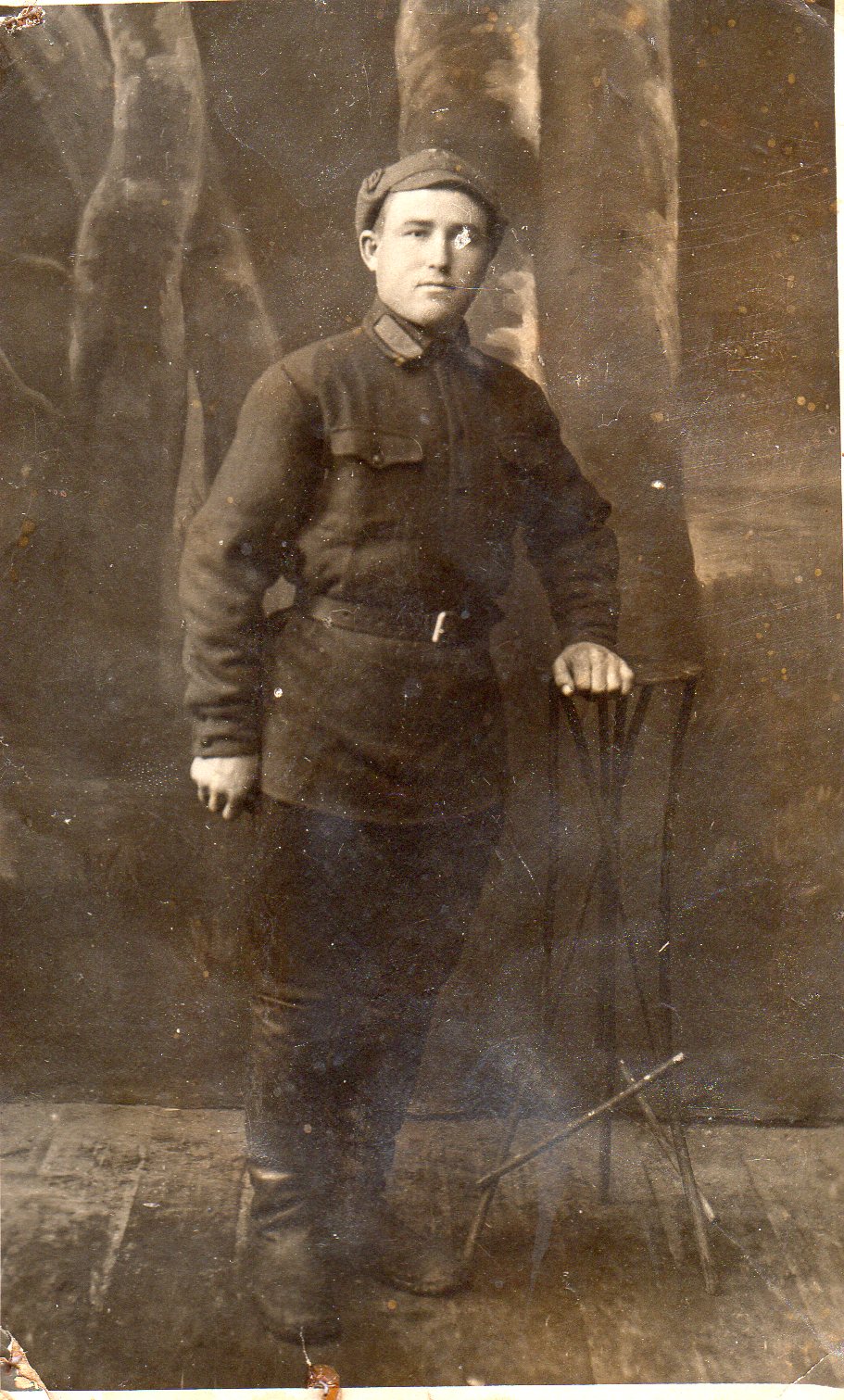 Шаров
Иван Андреевич
ЧерновФёдор Михайлович
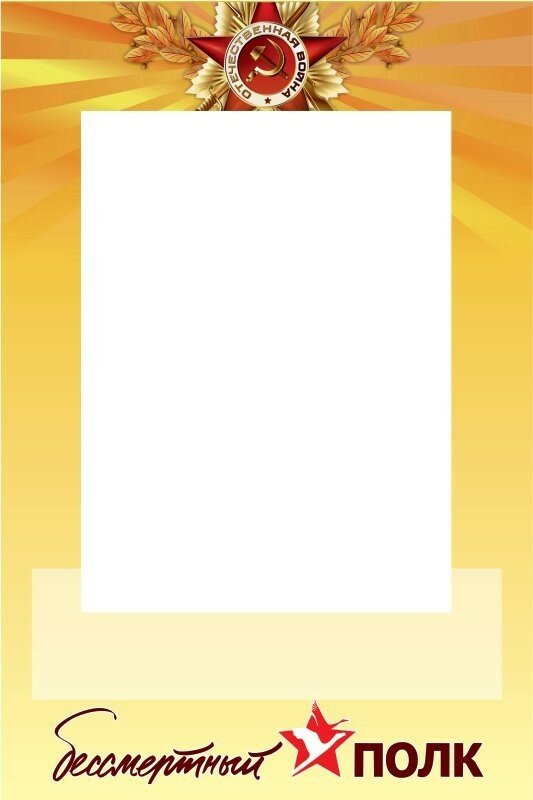 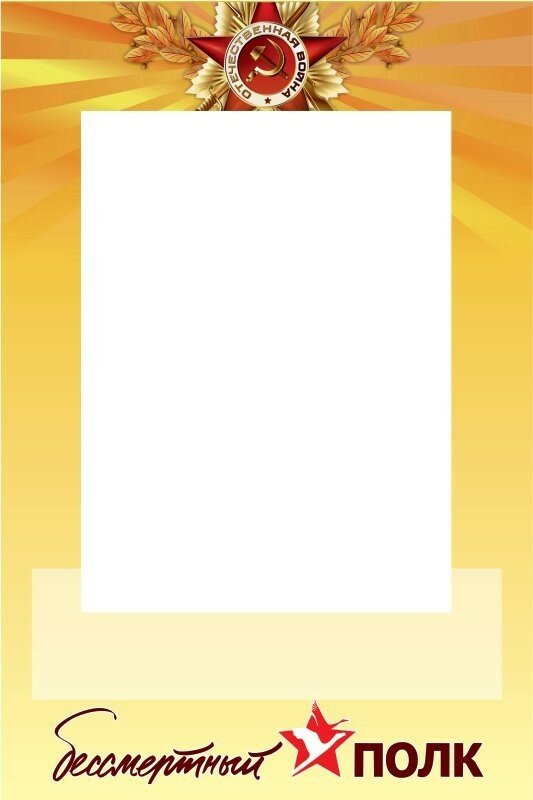 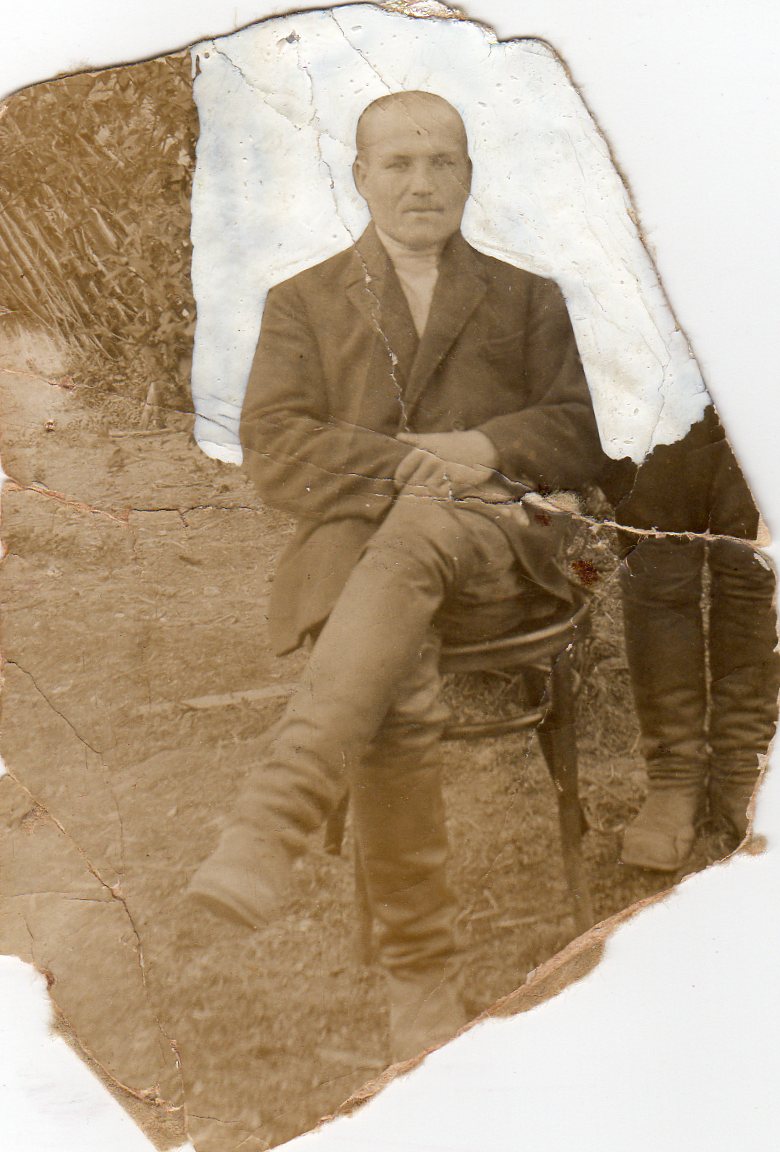 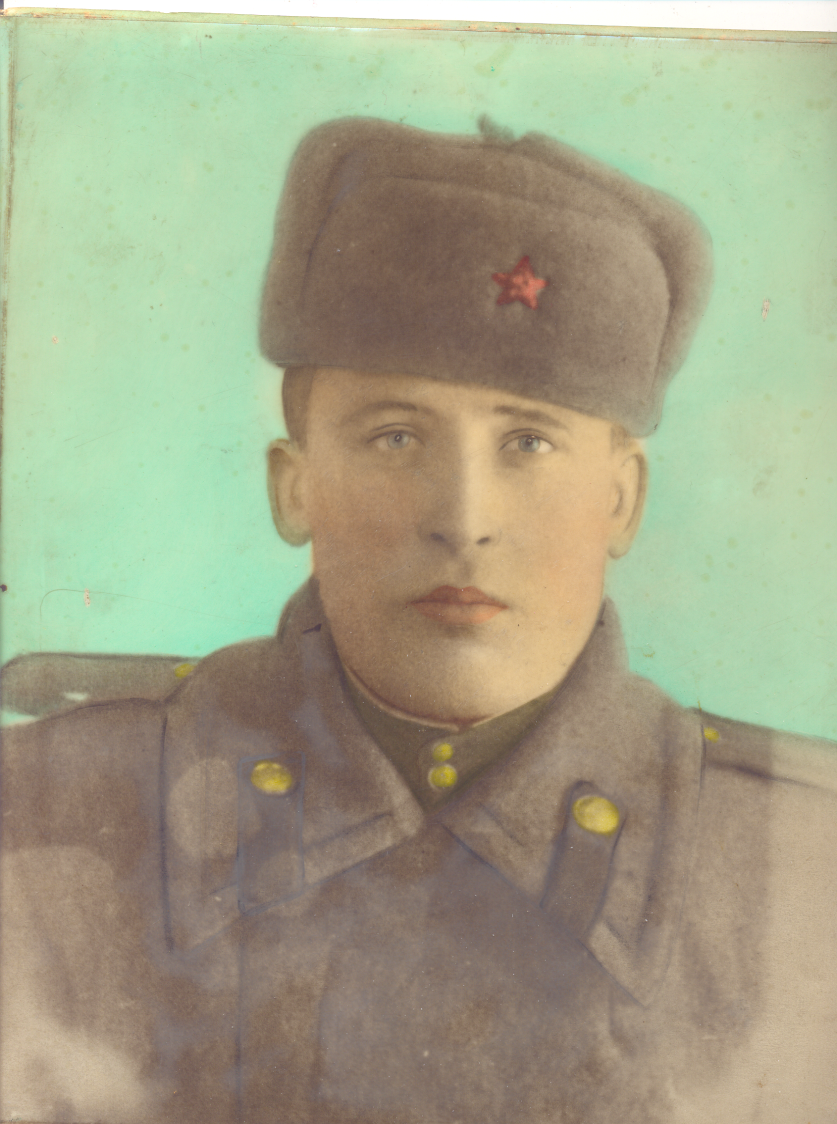 Измайлов
Николай Александрович
ШубинАлексей Михайлович
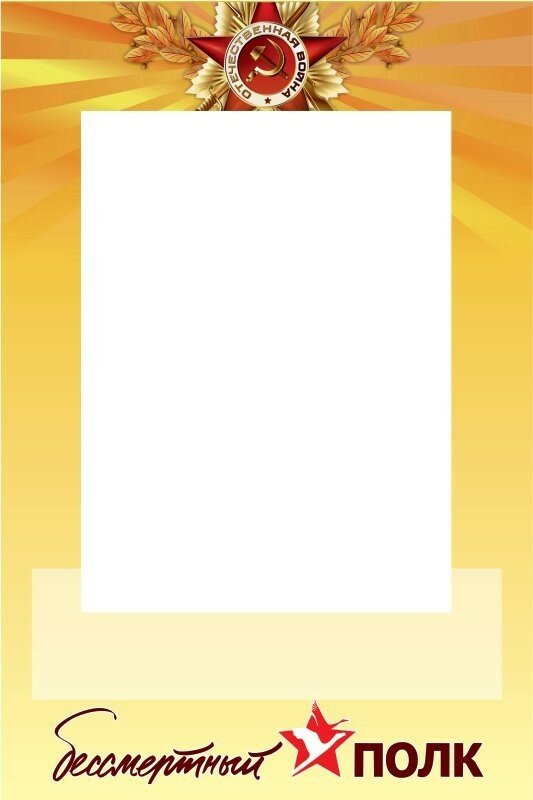 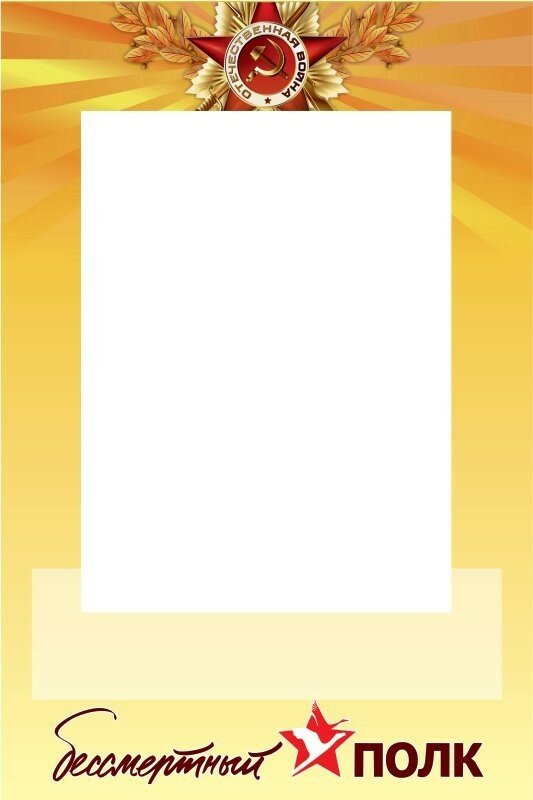 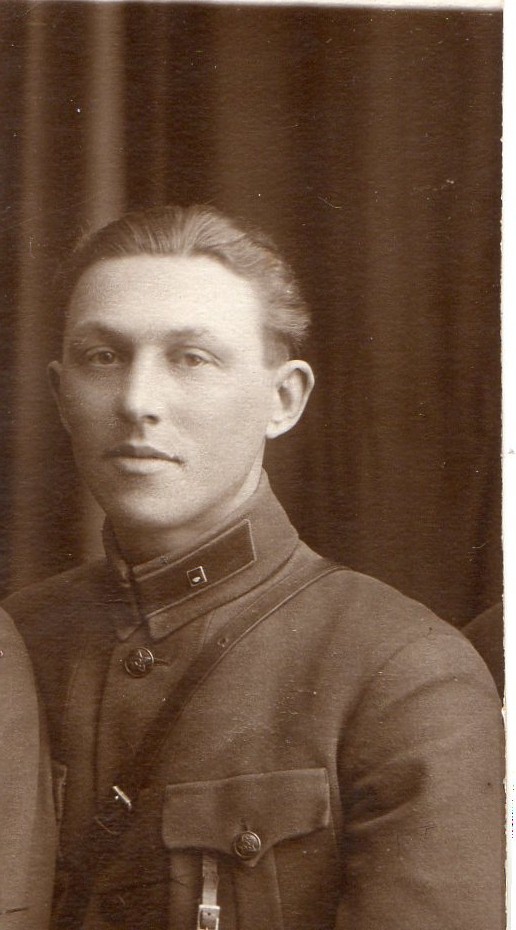 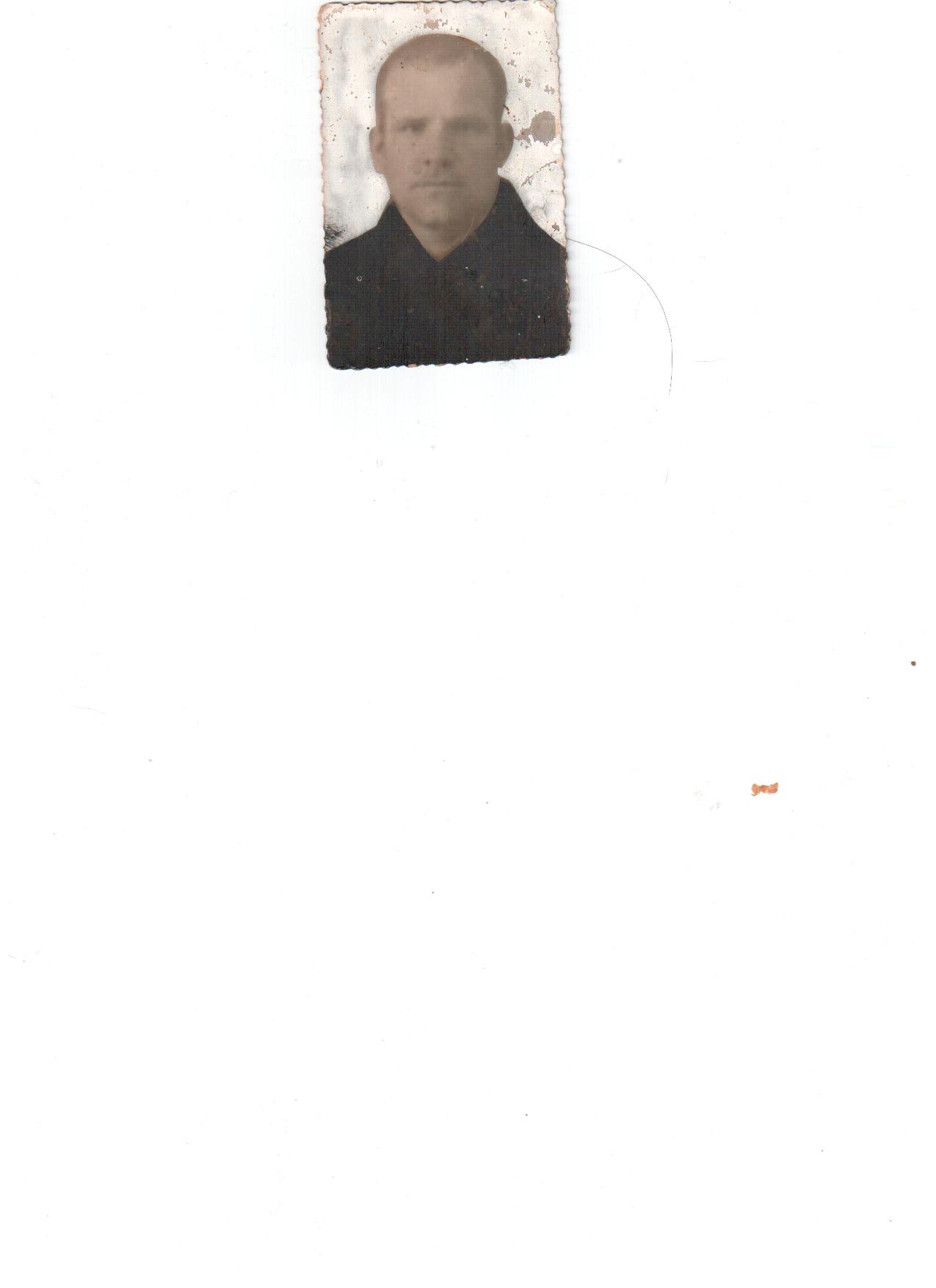 Редков
Константин Николаевич
РыжовВасилий Николаевич
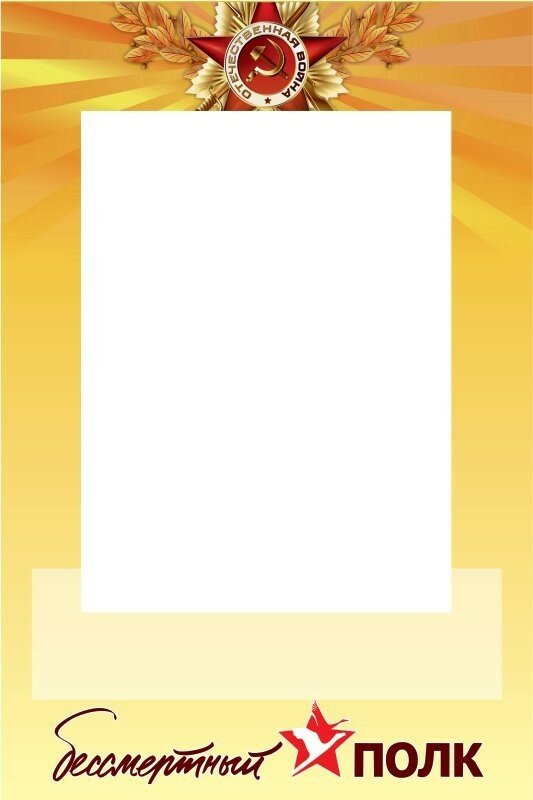 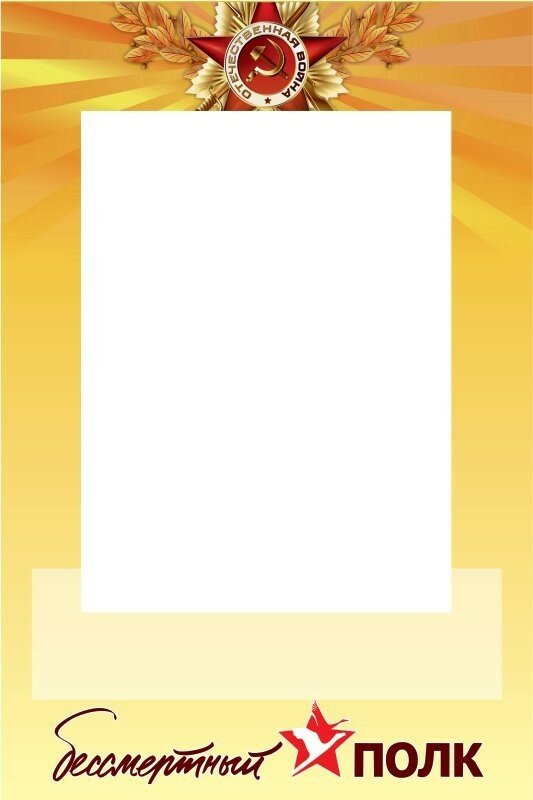 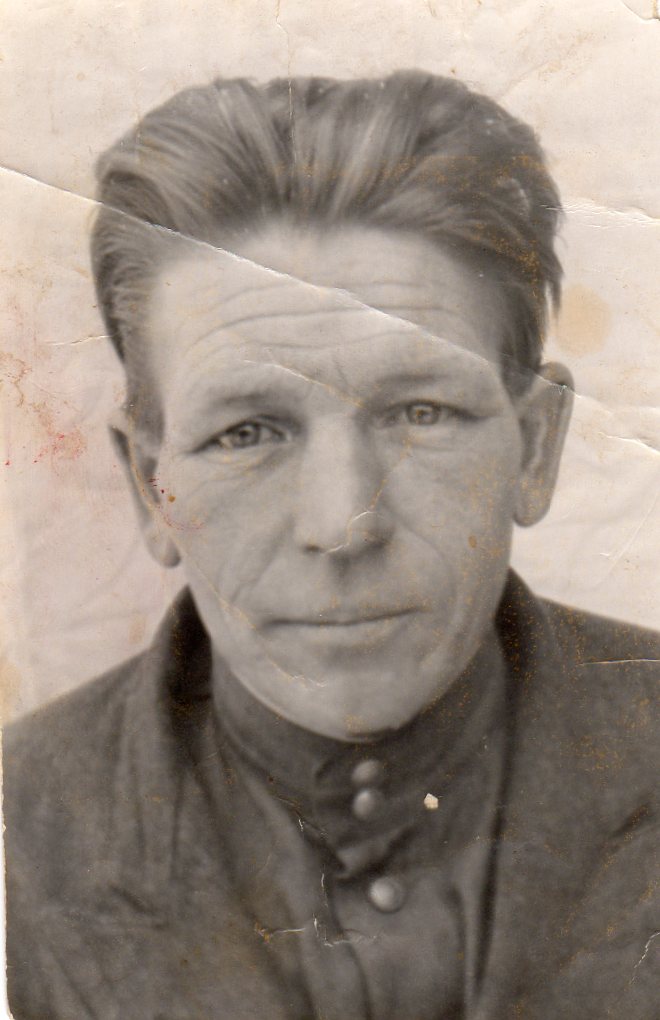 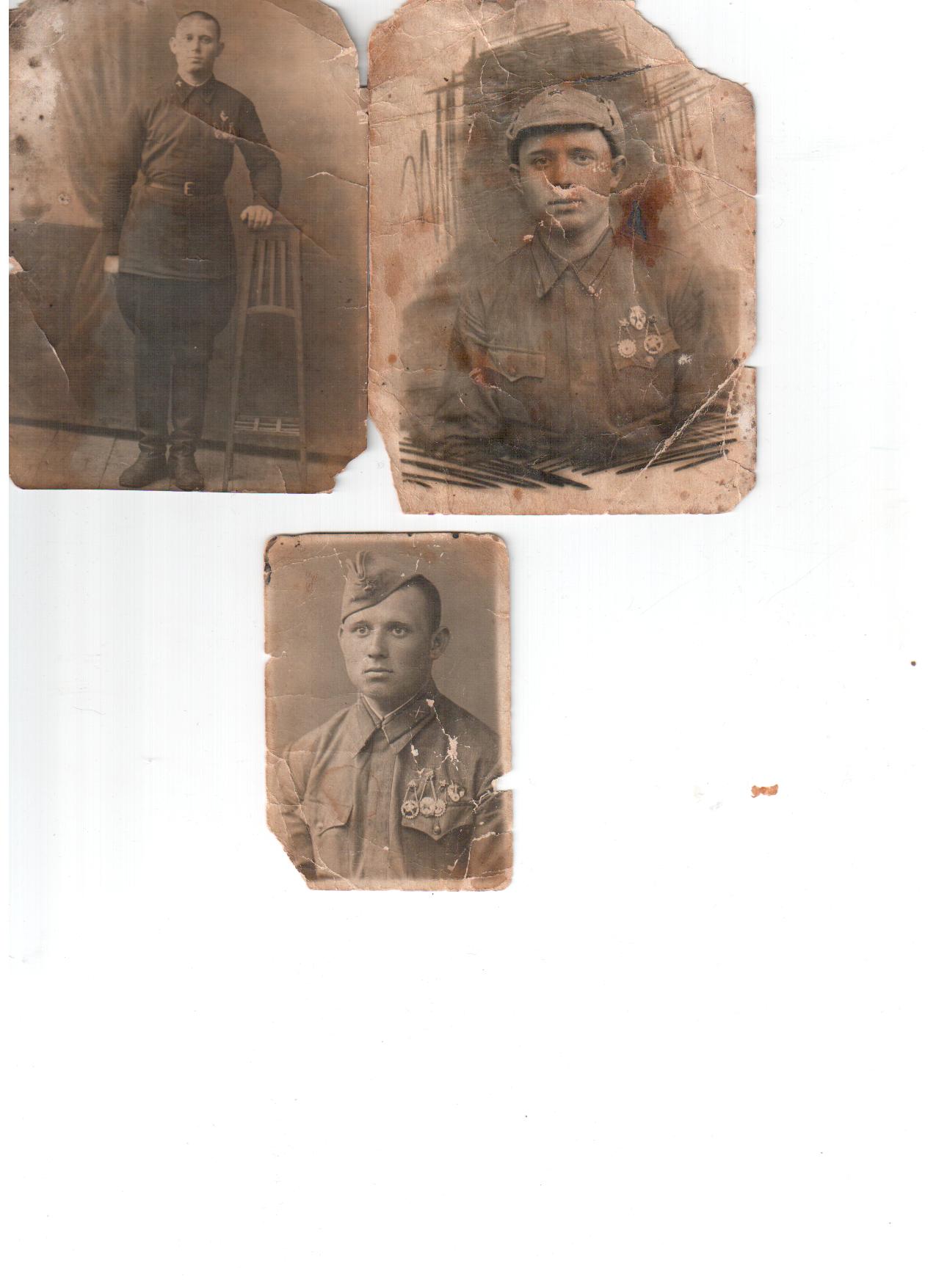 Чухлов
Фёдор Васильевич
СурковФёдор Алексеевич
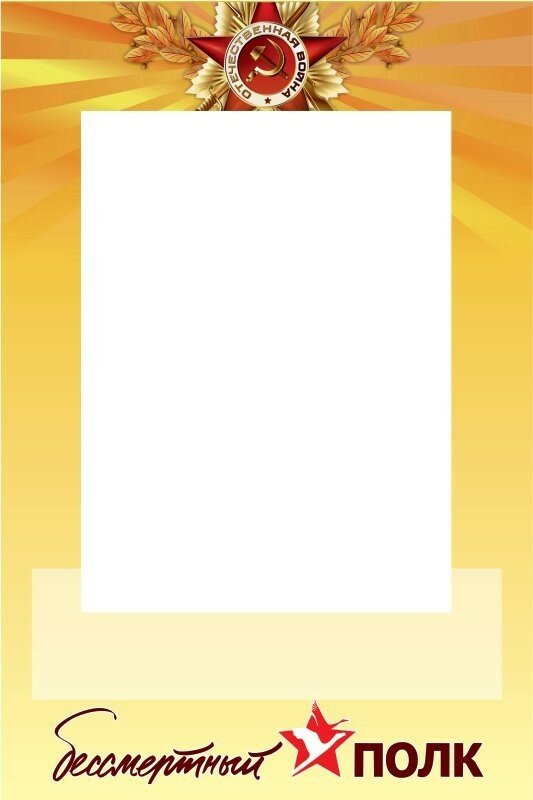 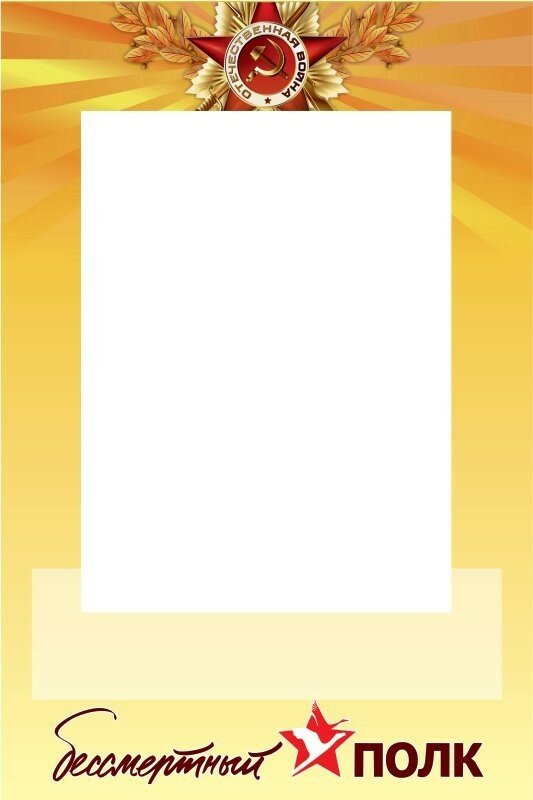 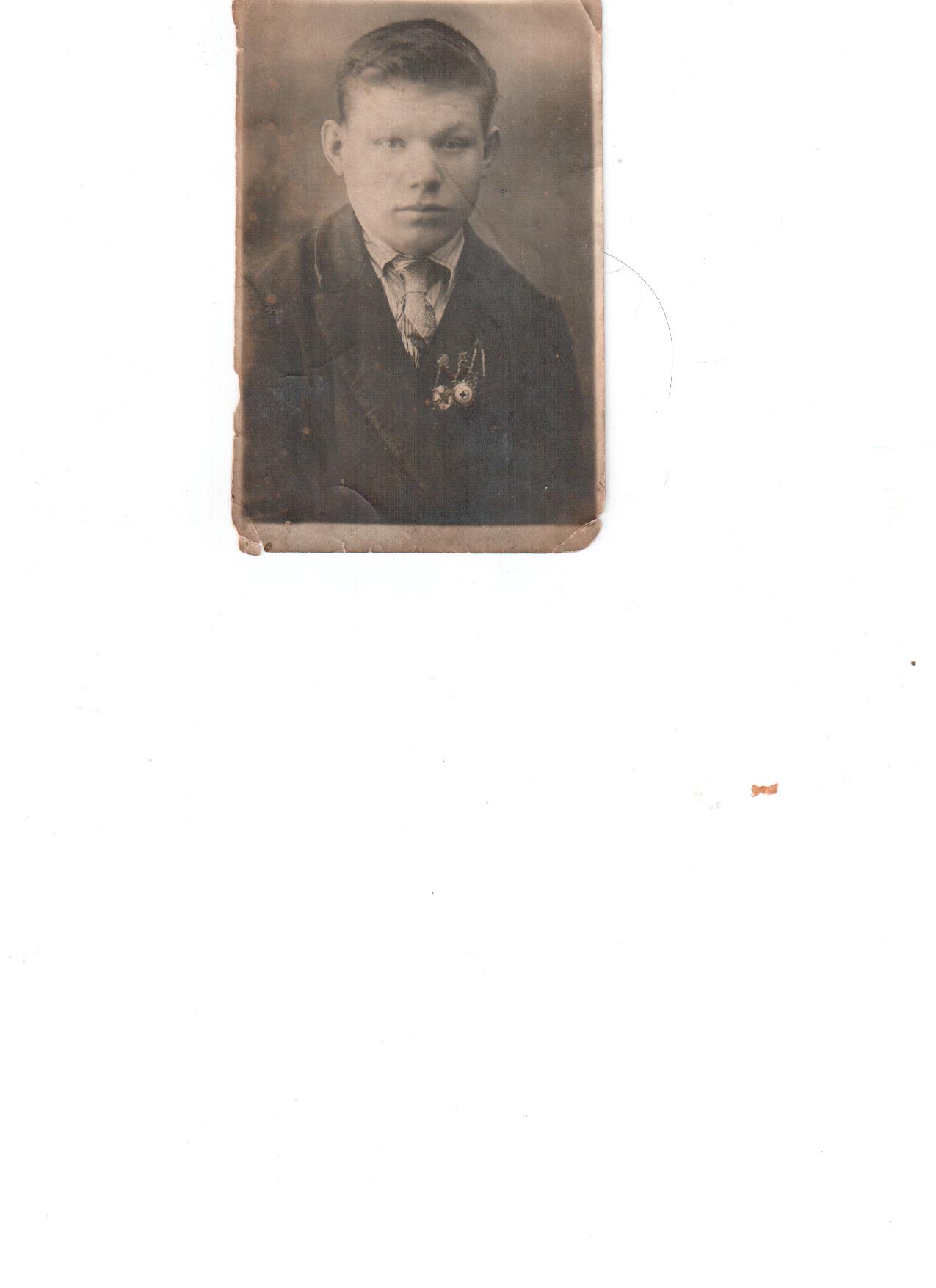 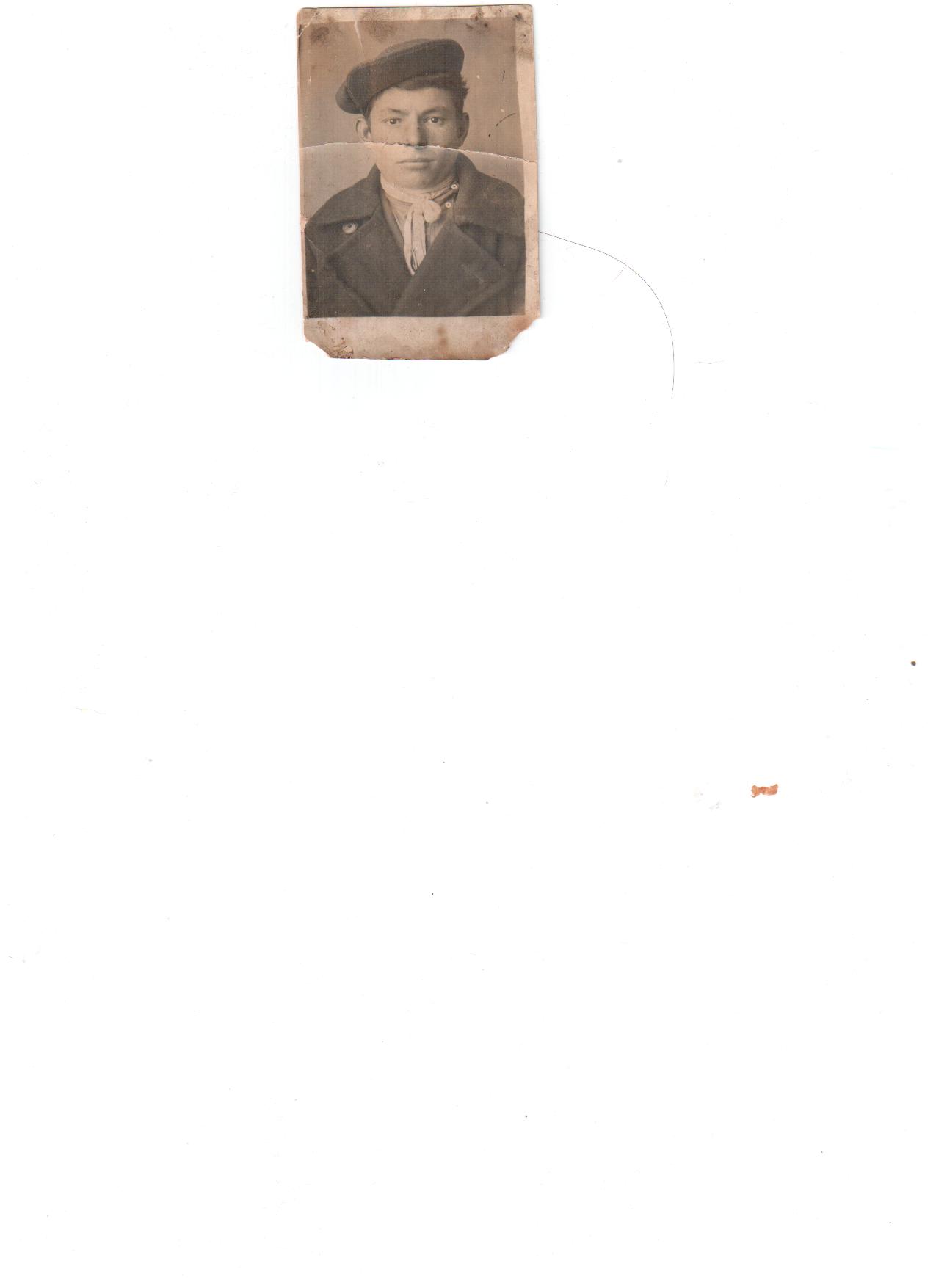 Чухлов
Виктор Васильевич
ЧухловБорис Васильевич
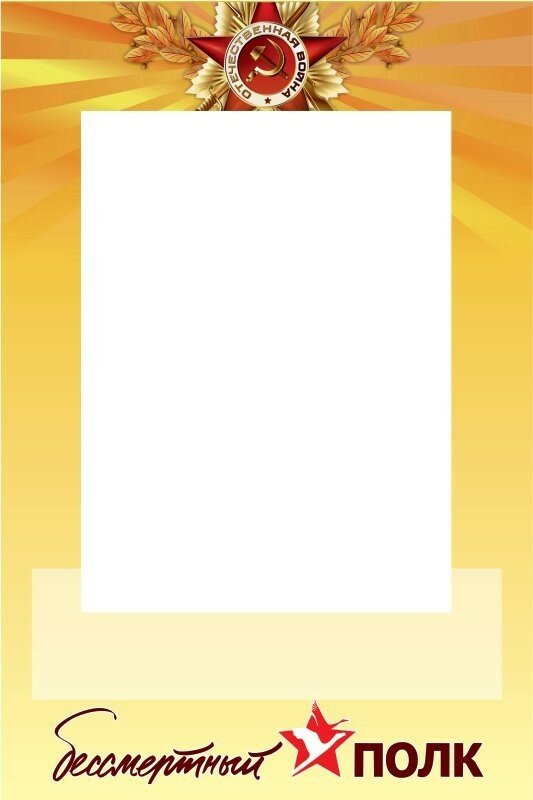 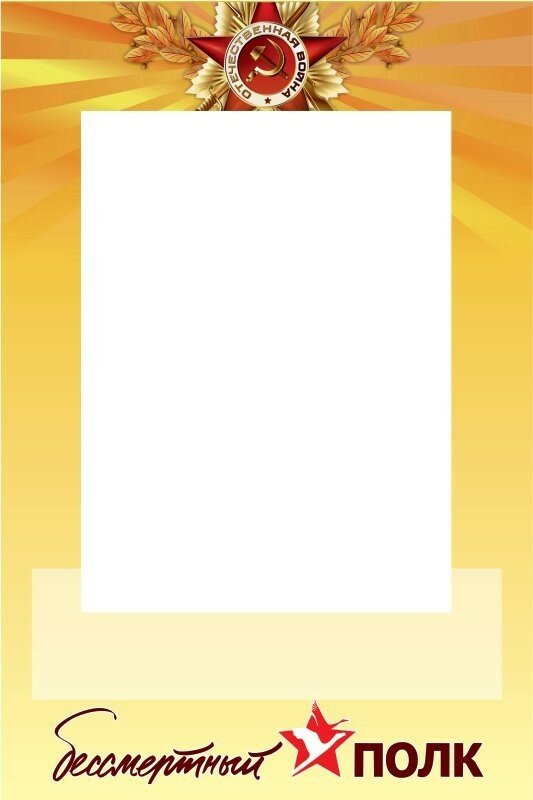 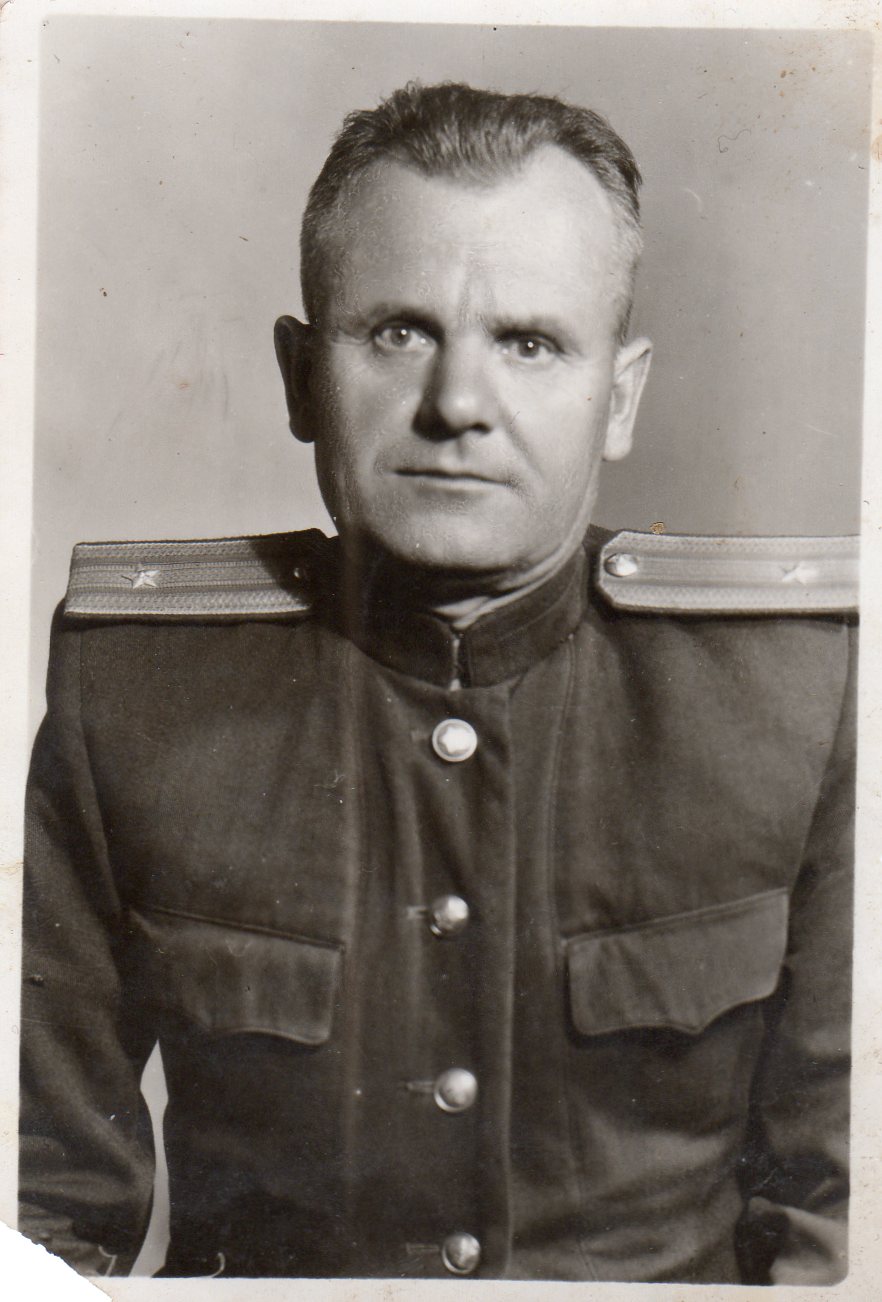 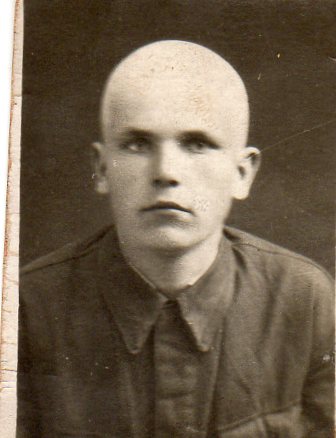 Шеронов
Фёдор Николаевич
ШероновВасилий Николаевич
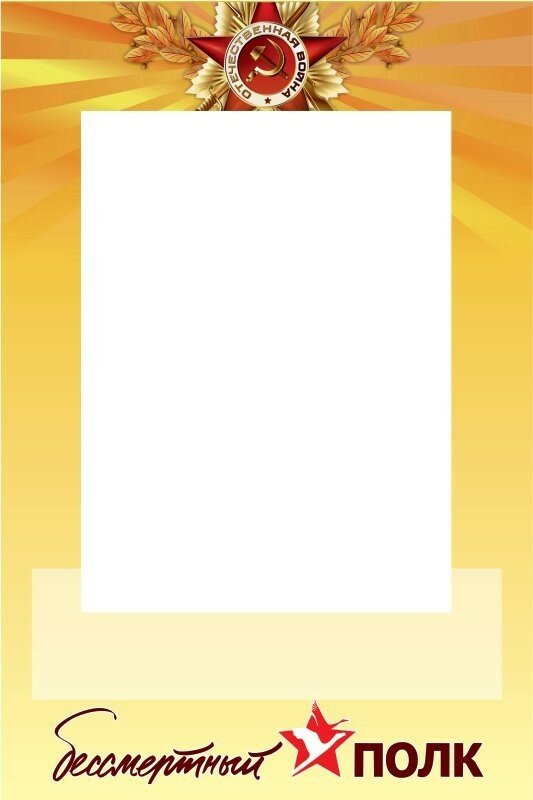 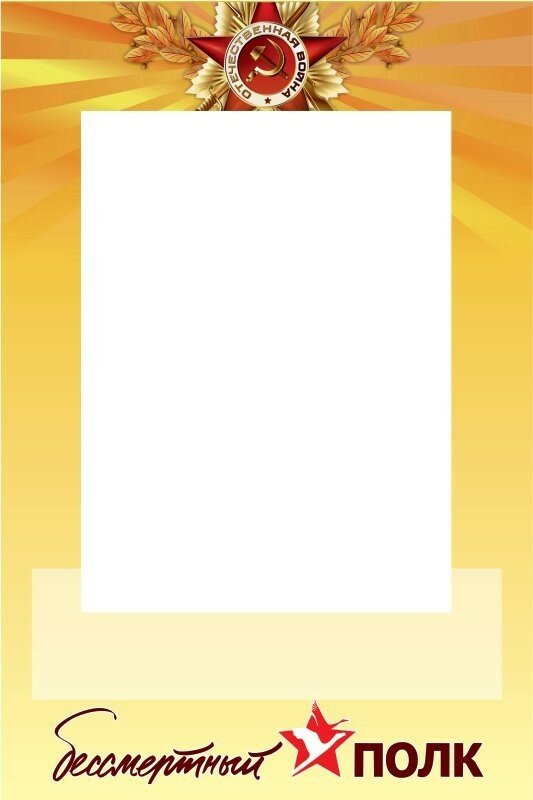 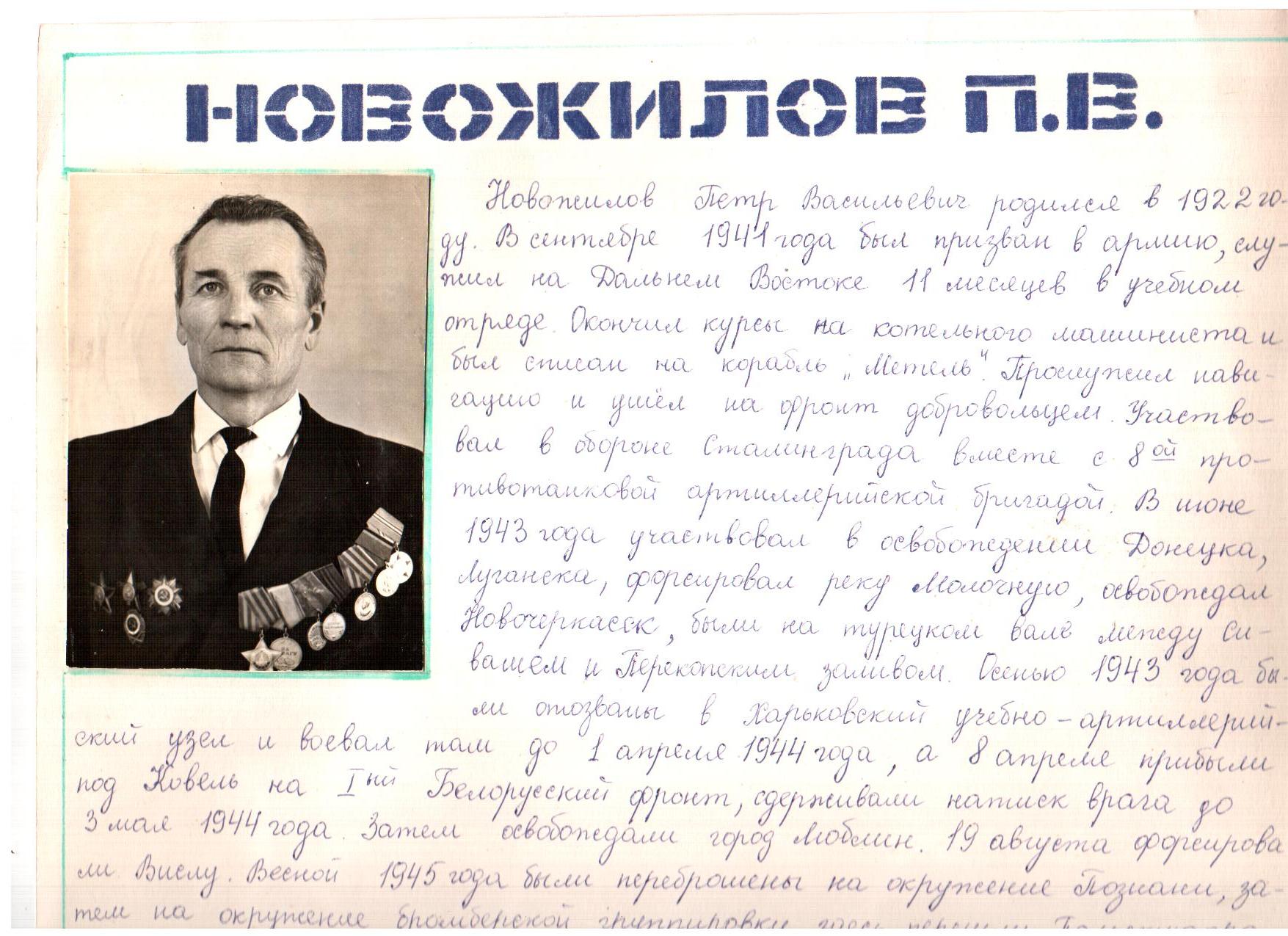 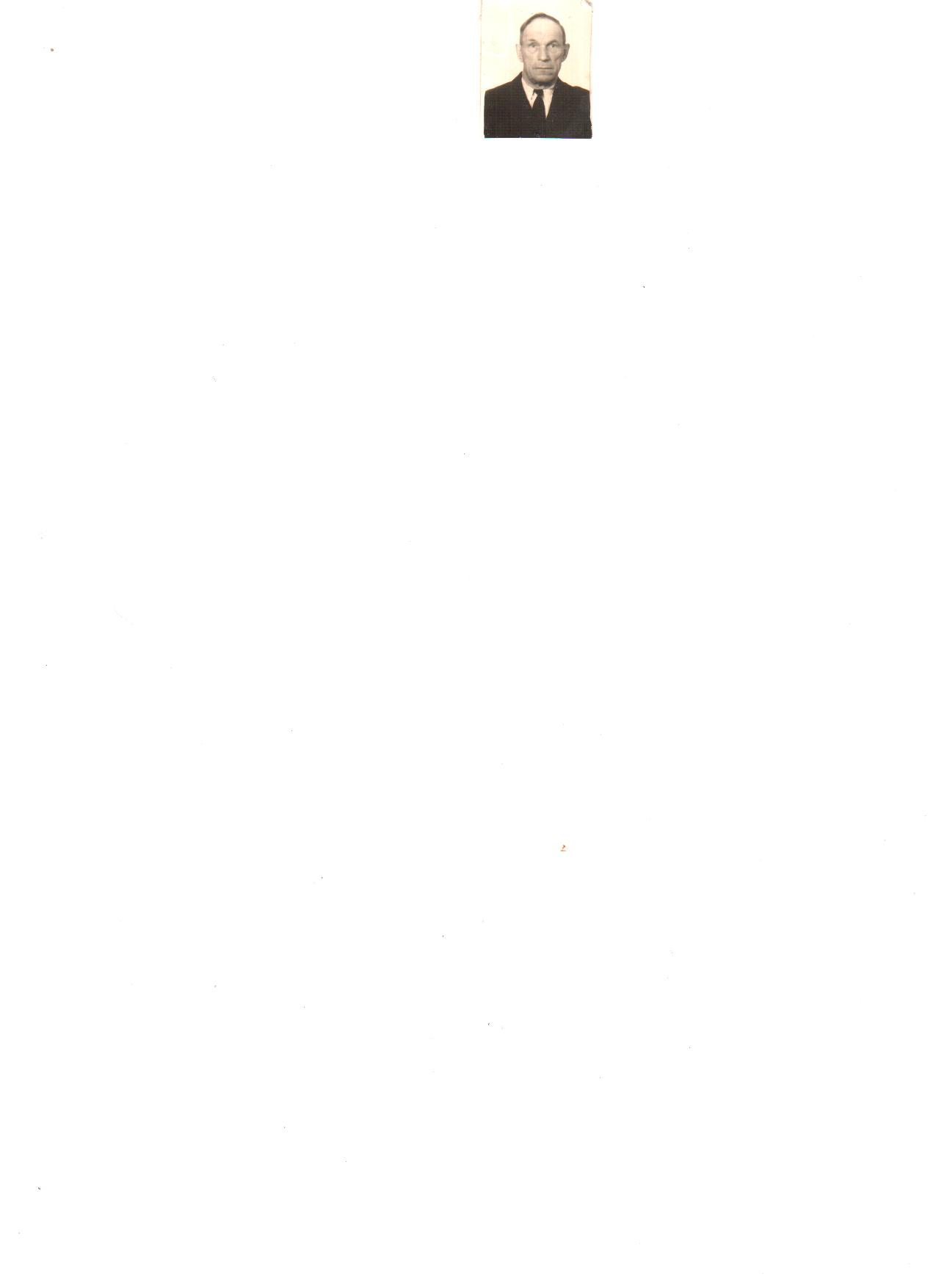 Уланов   
 Владимир Георгиевич
НовожиловПётр Васильевич
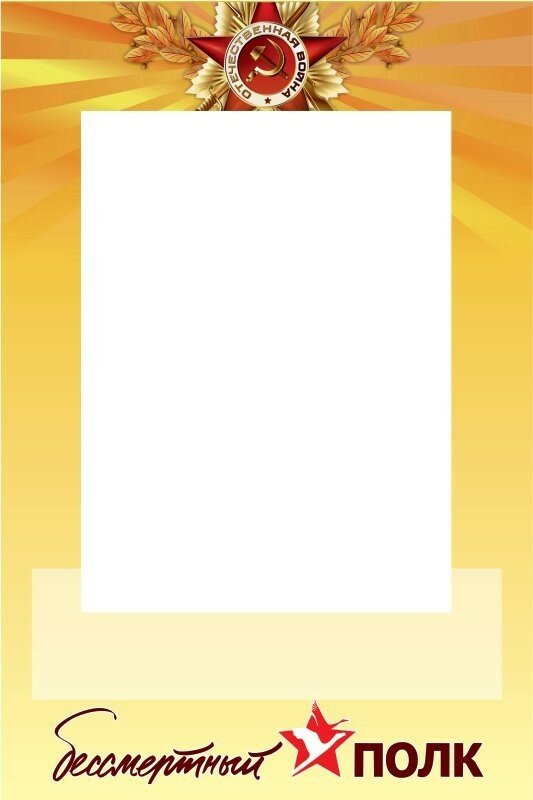 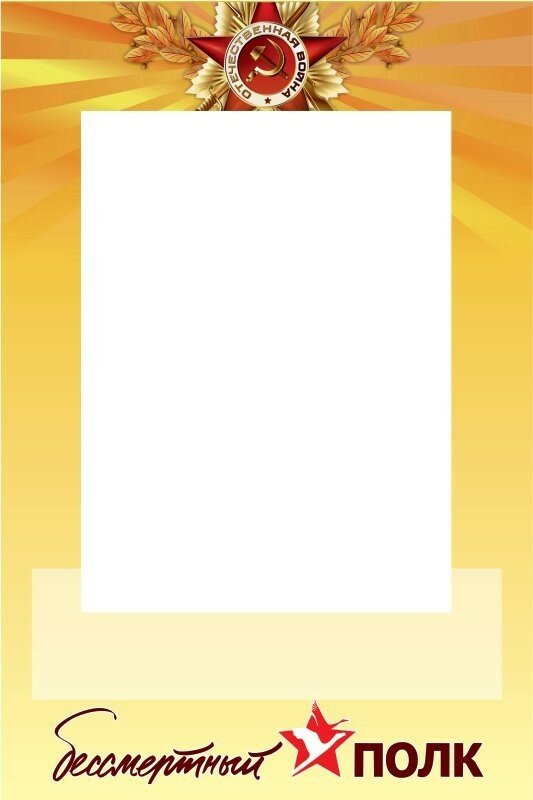 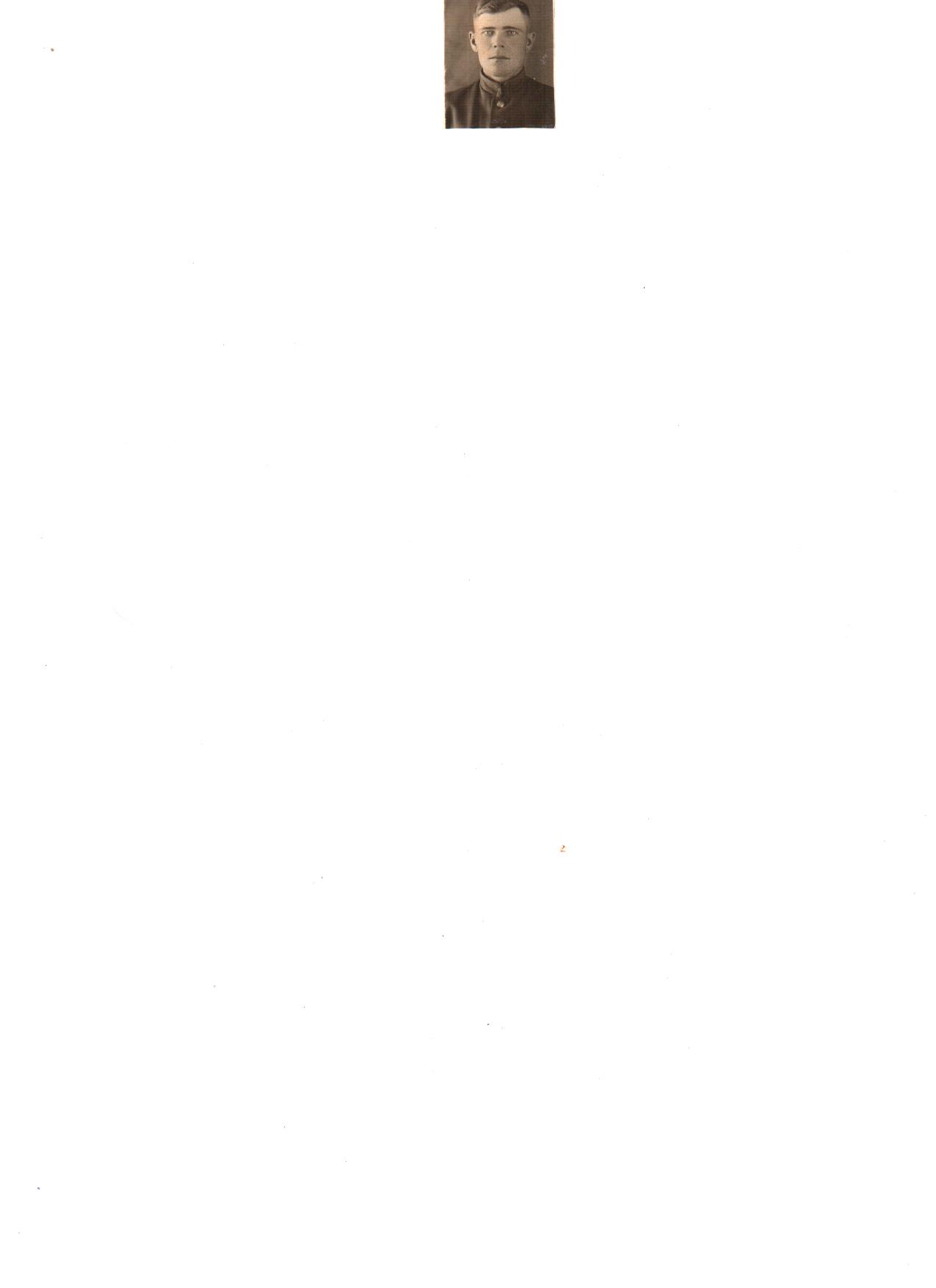 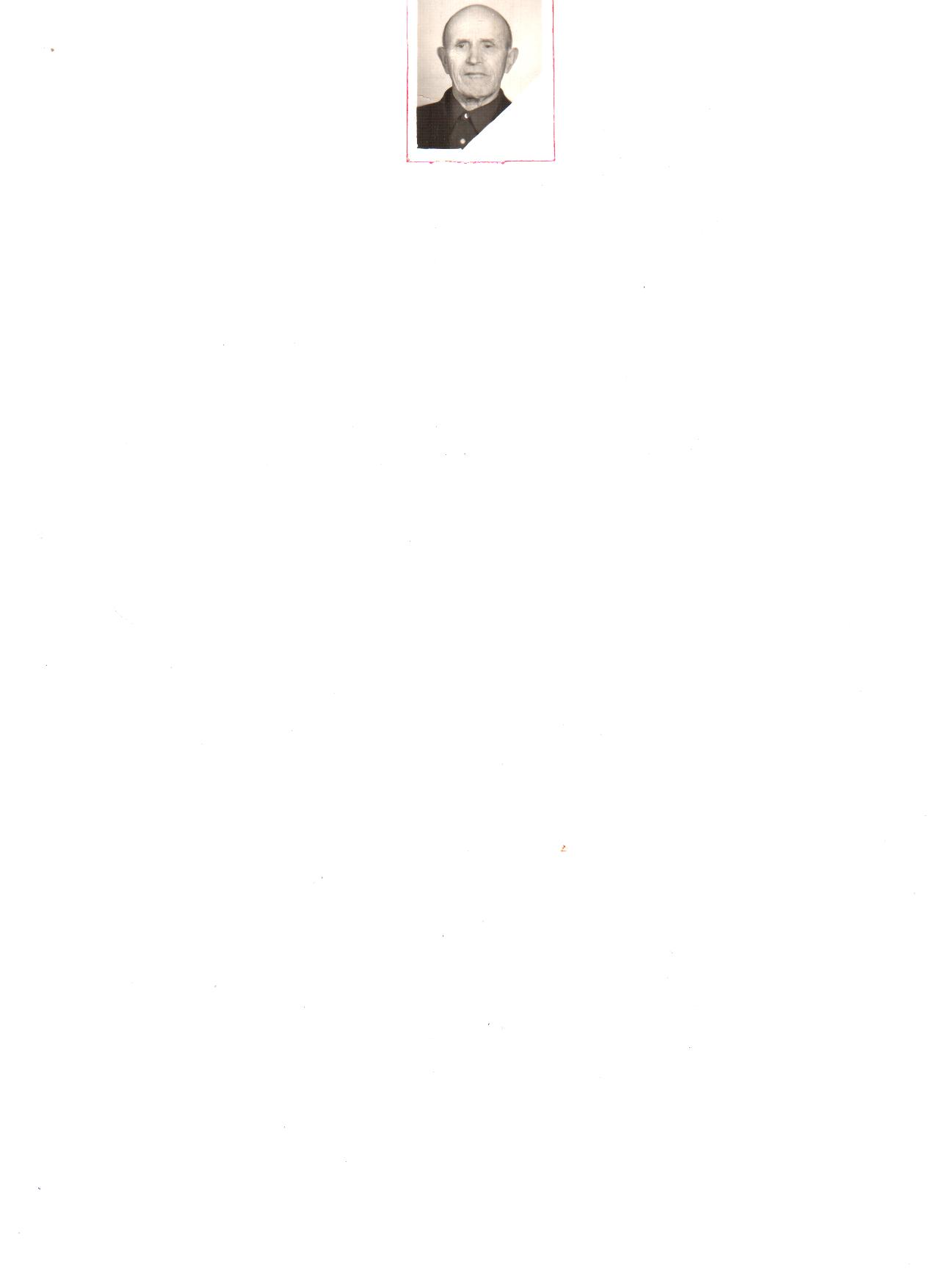 Алфут   
   Назар
Афанасьевич
Дунаев      Николай Васильевич
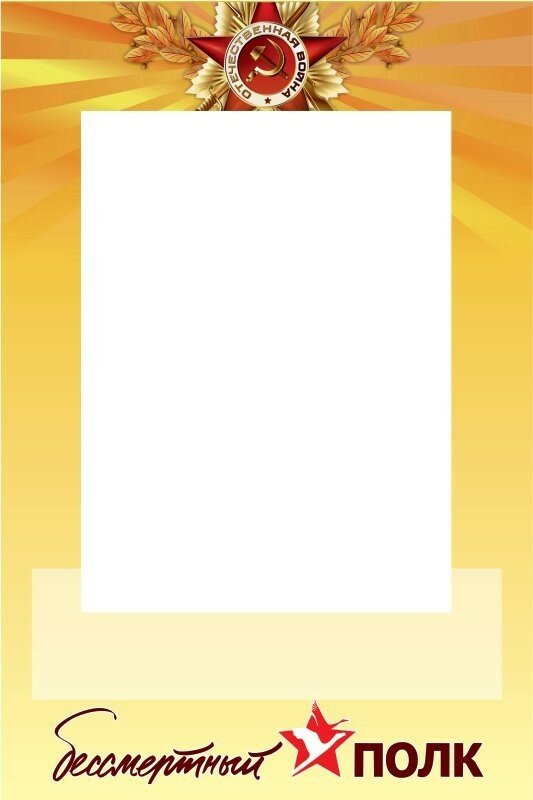 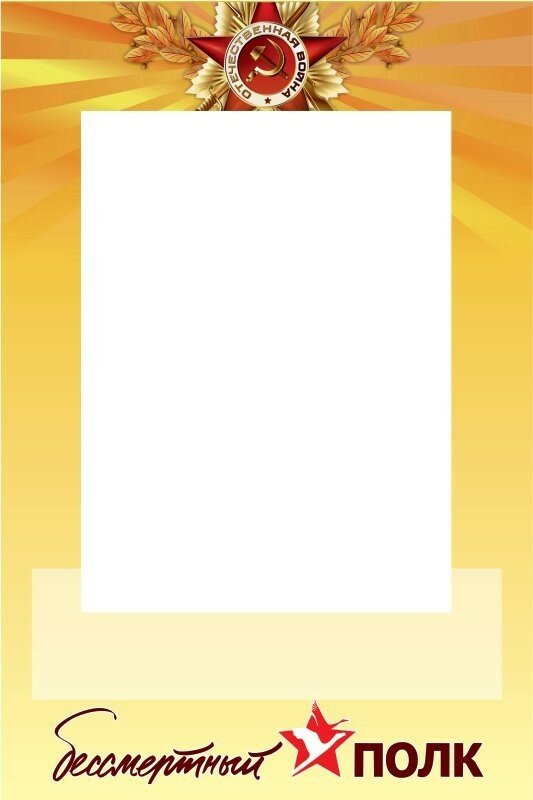 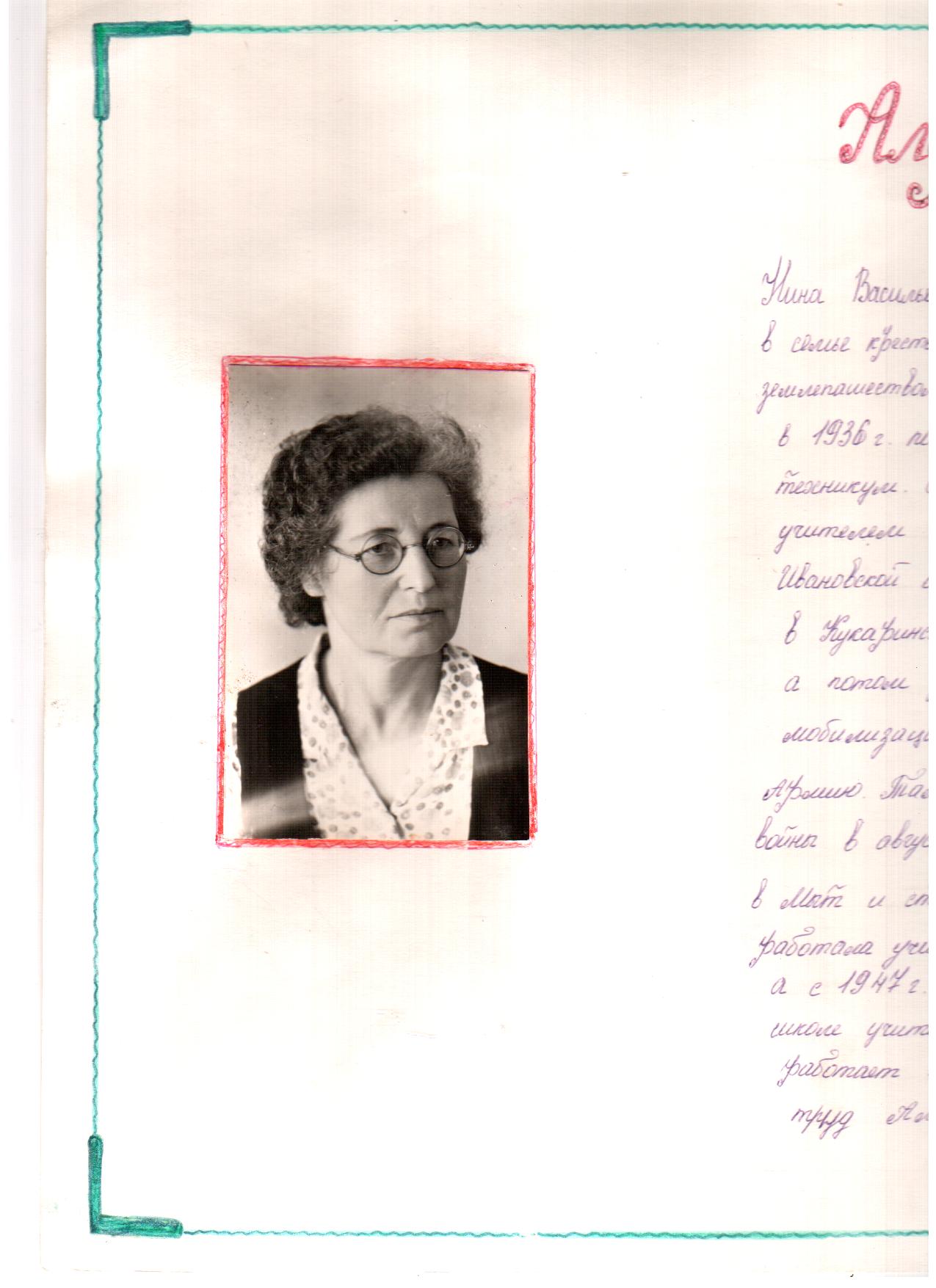 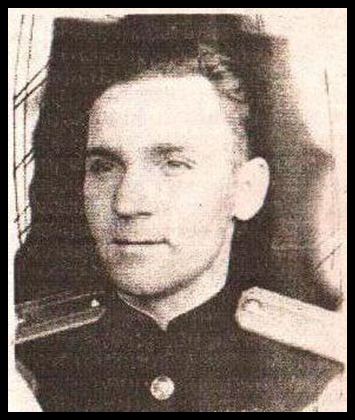 Королёв   
 Алексей  Александрович
Алфут       Нина  Васильевна
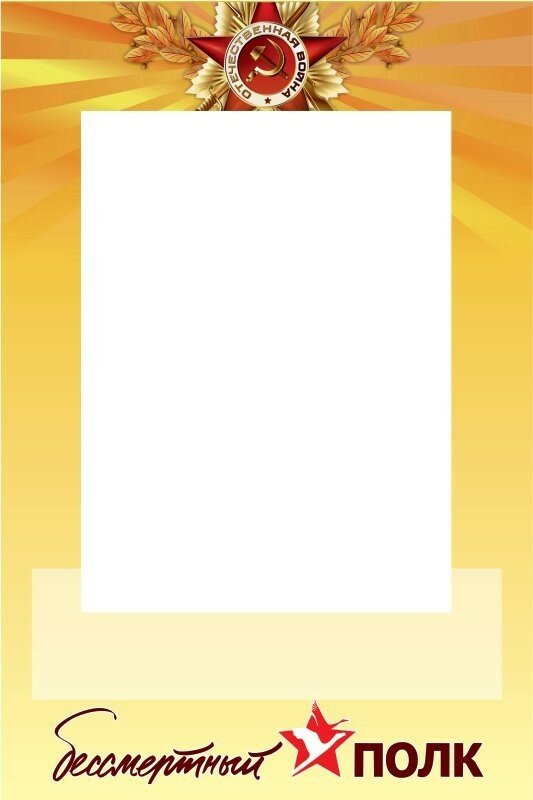 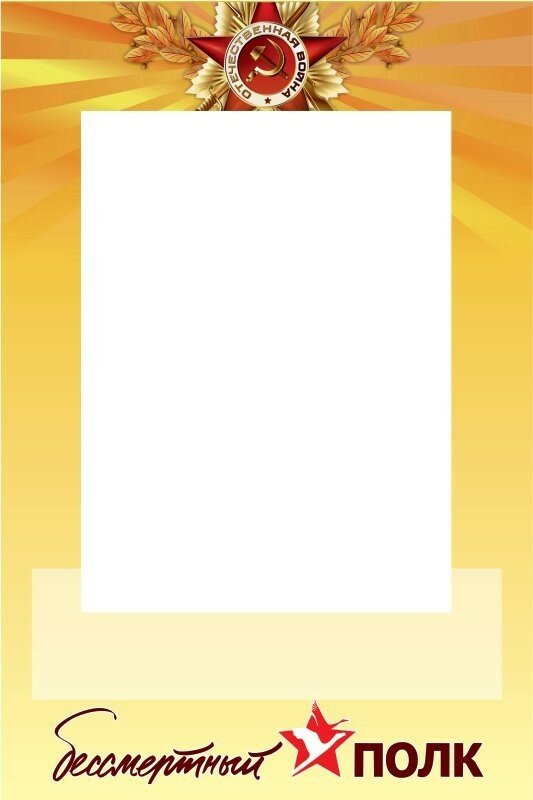 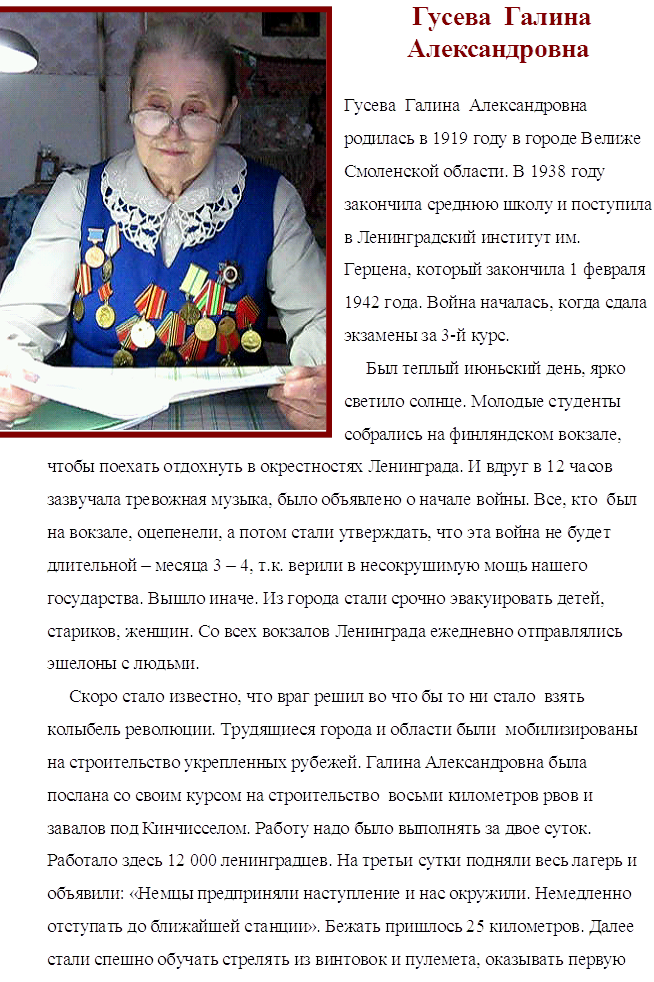 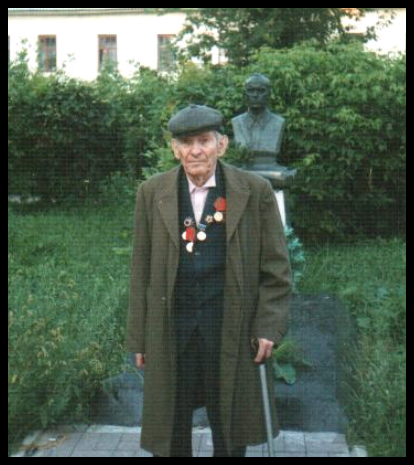 Гусев   Иван  Николаевич.
Гусева
Галина Александровна
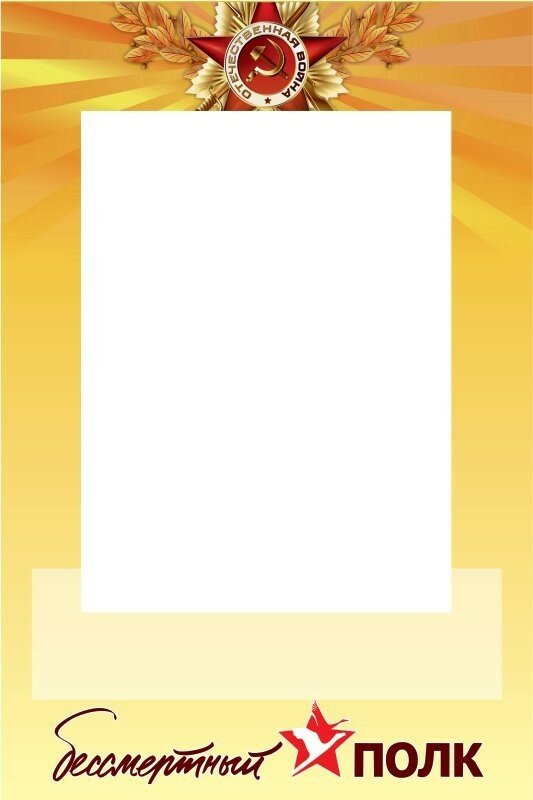 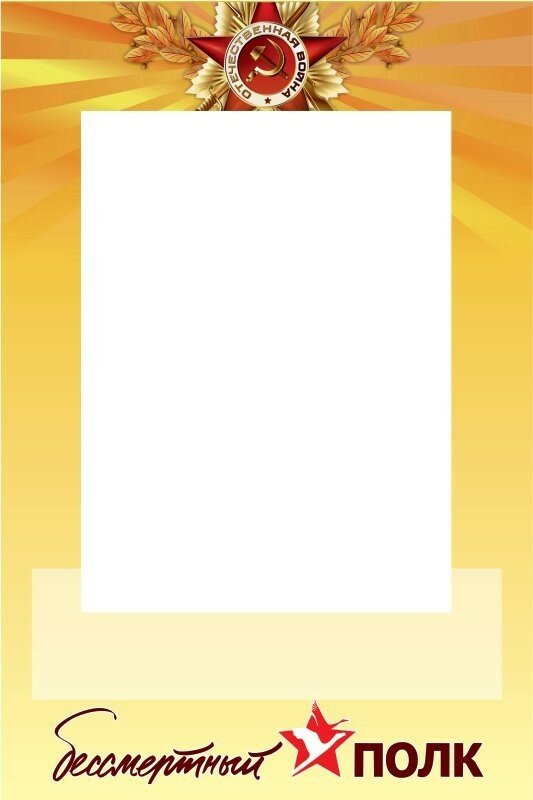 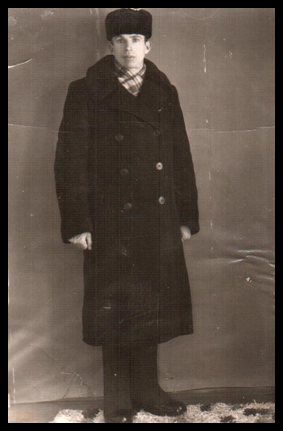 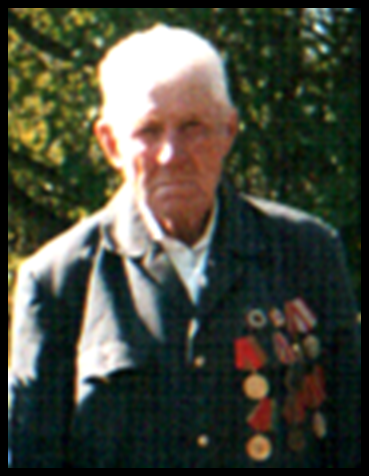 Трошин     Петр Давыдович
Великов     
 Пётр  Георгиевич
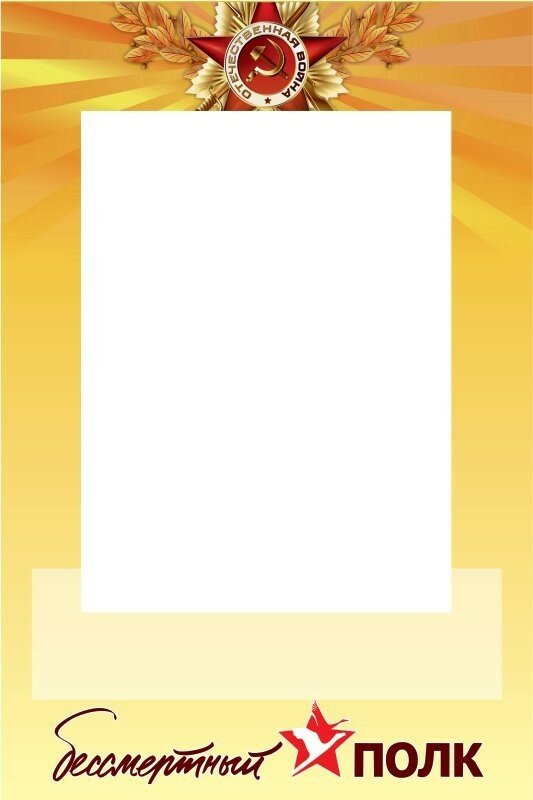 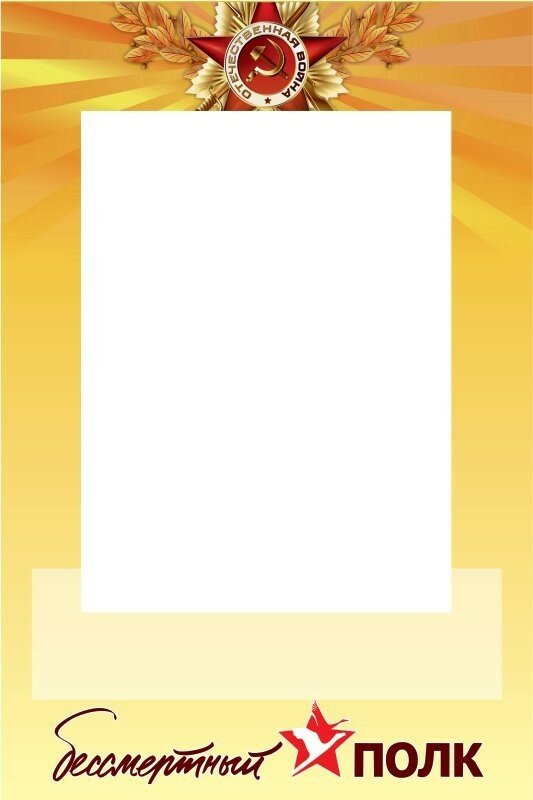 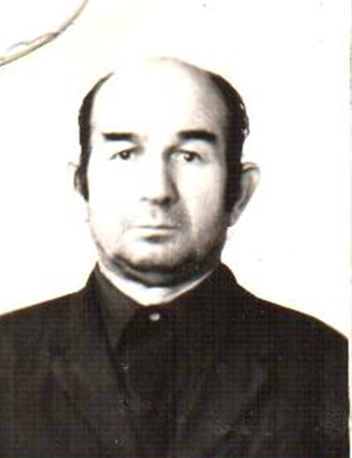 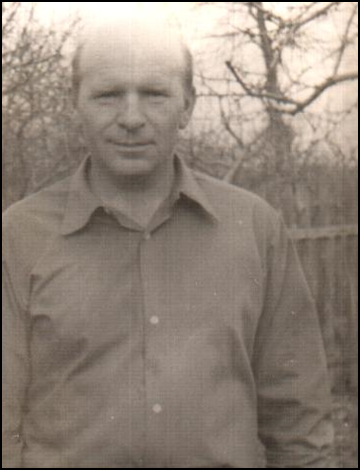 БалахнинПавел Иванович
Агапов
Михаил Сергеевич
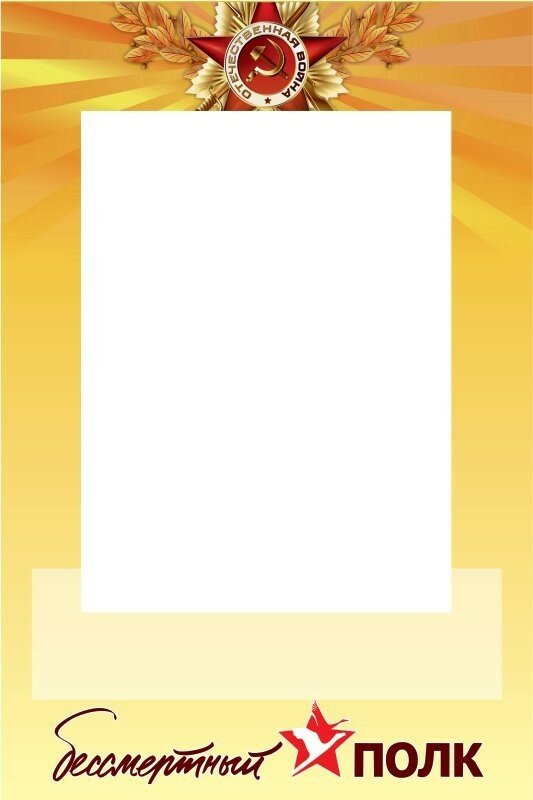 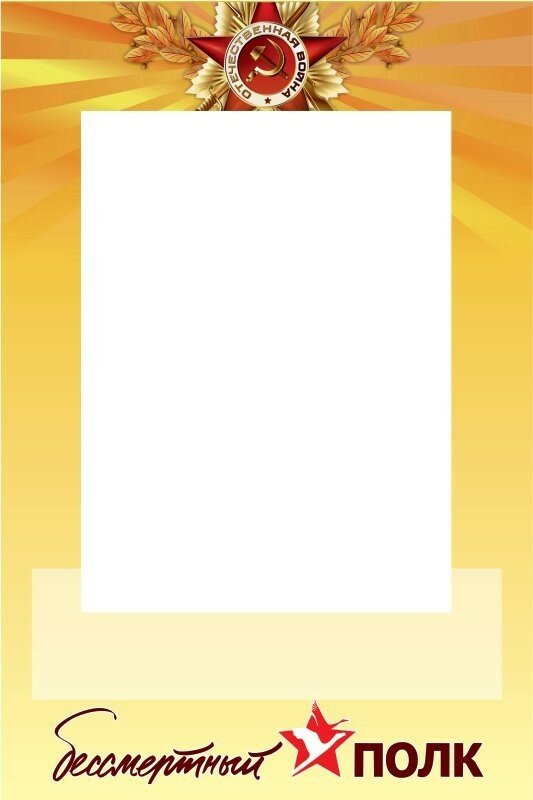 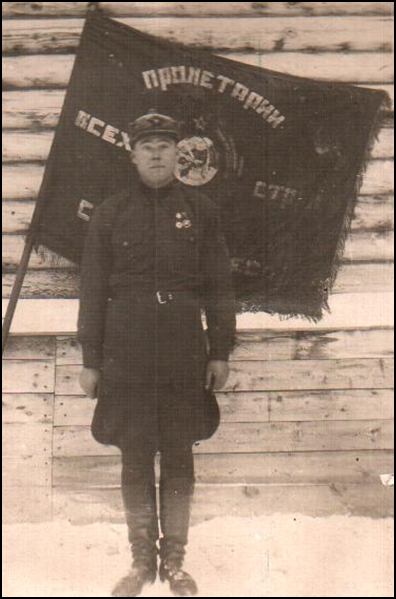 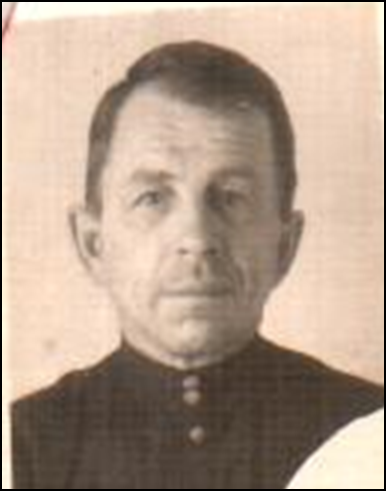 Блинов Александр Васильевич
Дубровин  
  Иван  Алексеевич
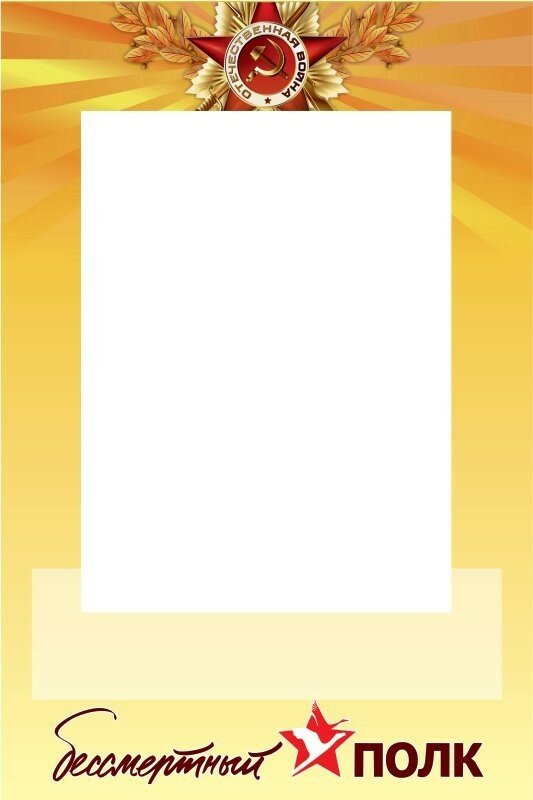 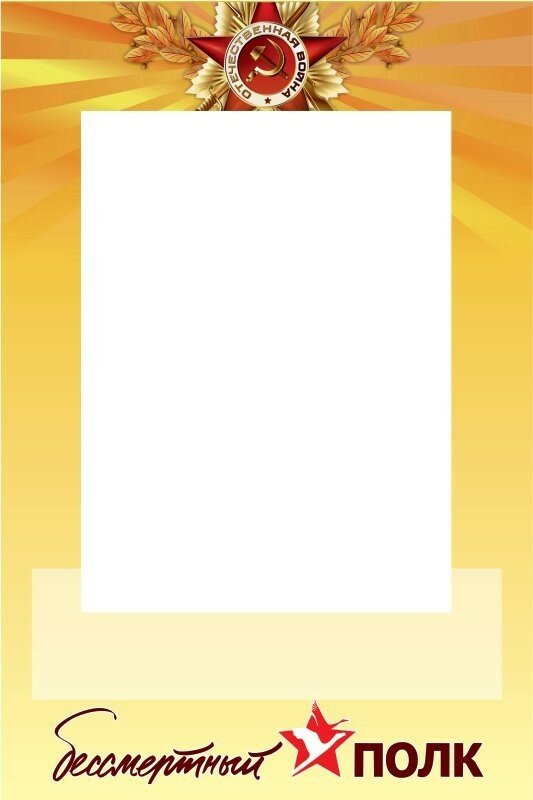 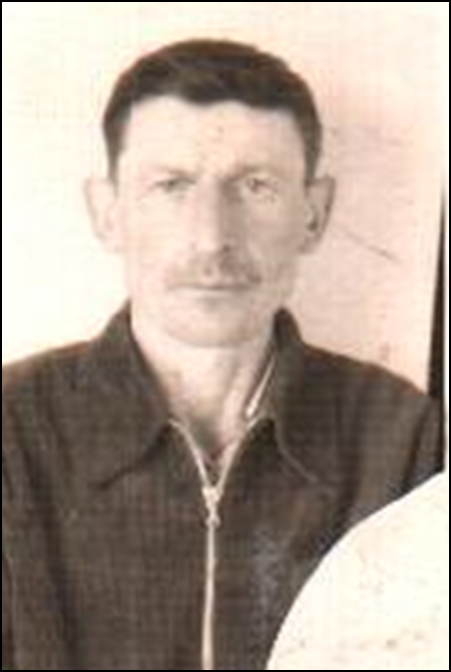 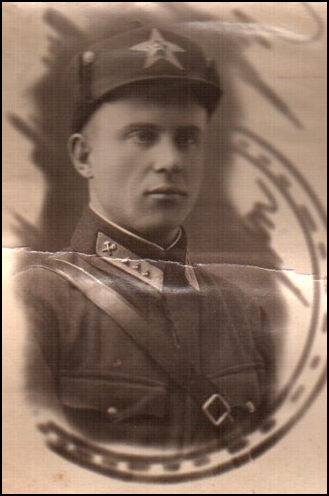 ЕрмиловСергей Степанович
Литов
Иван Ильич
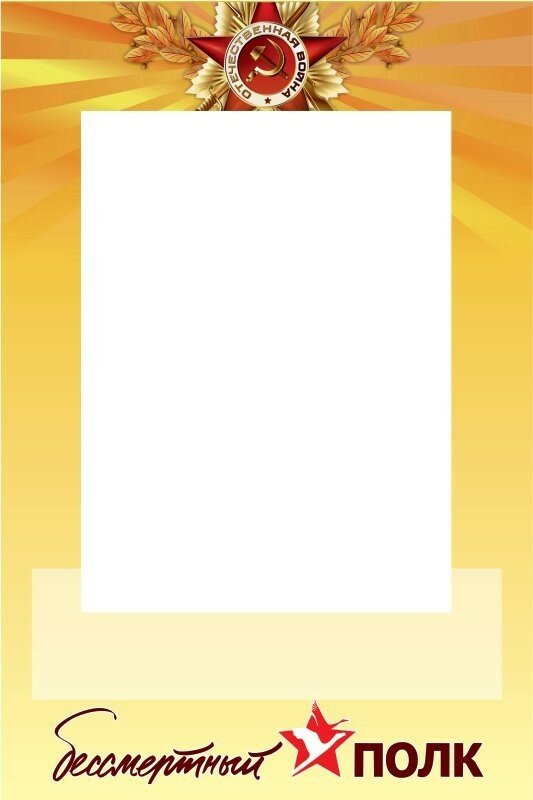 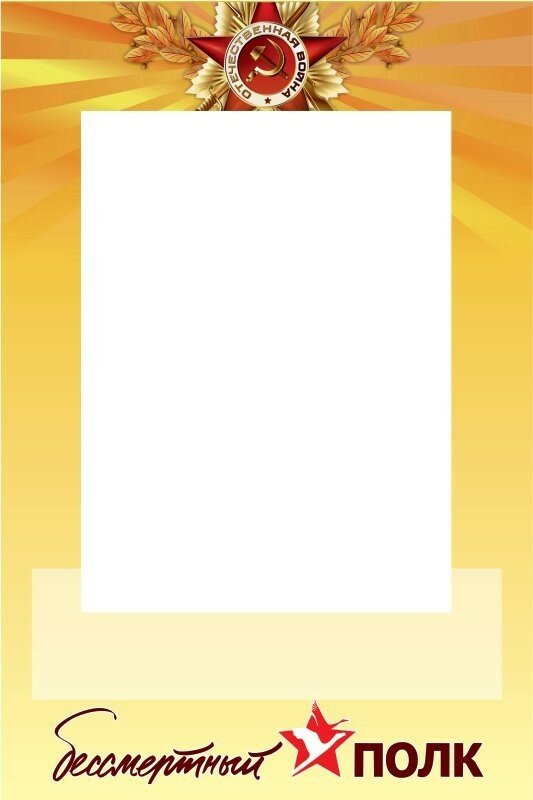 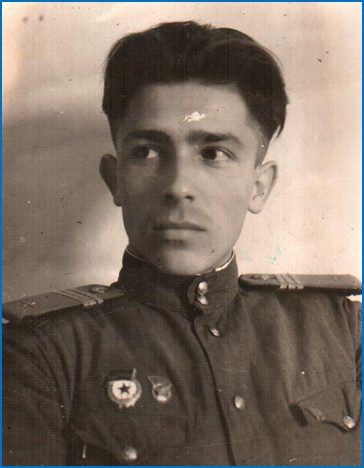 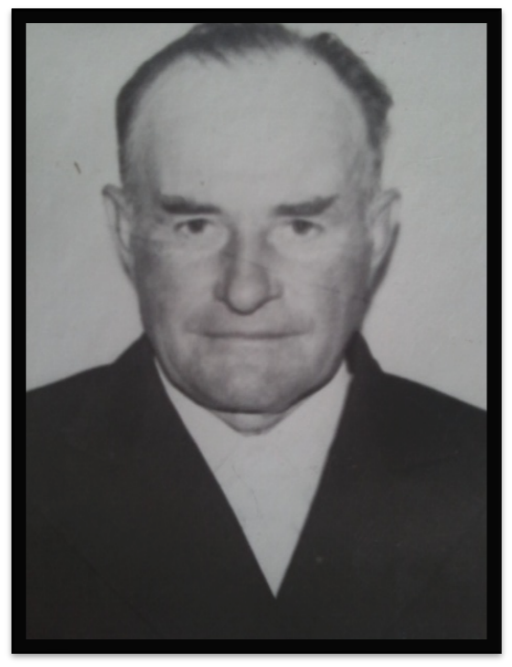 МутовкинВиктор Алексеевич
Наумов
Алексей Иванович
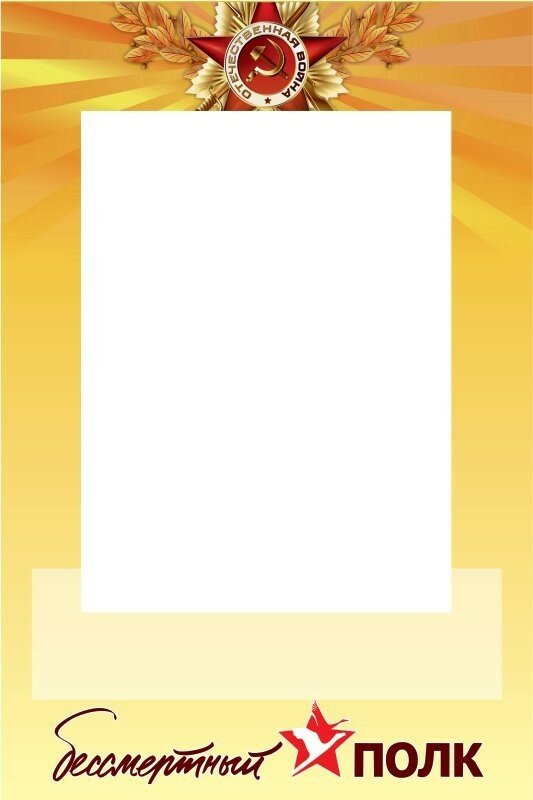 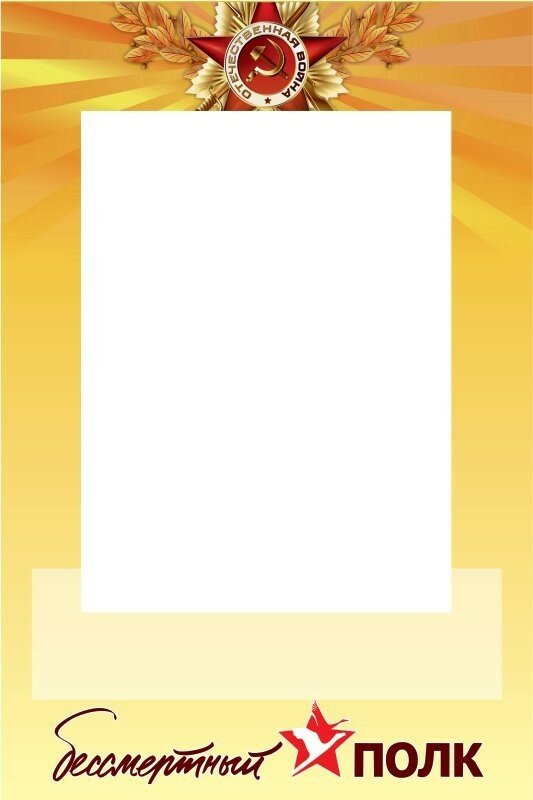 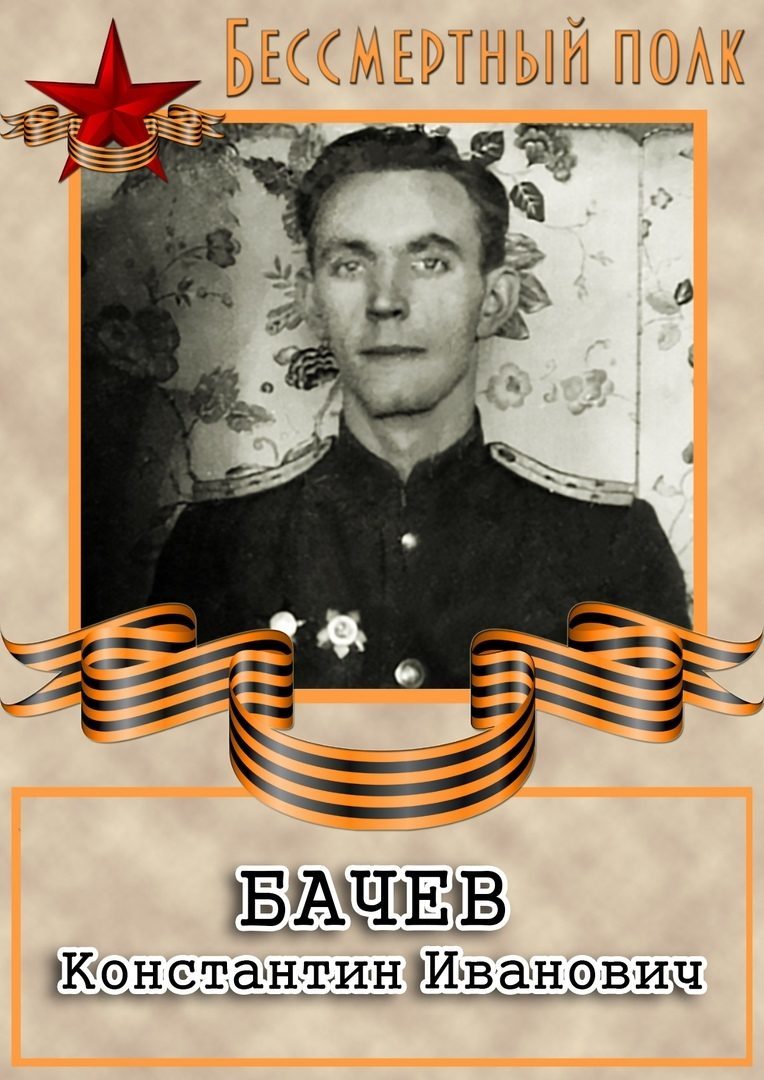 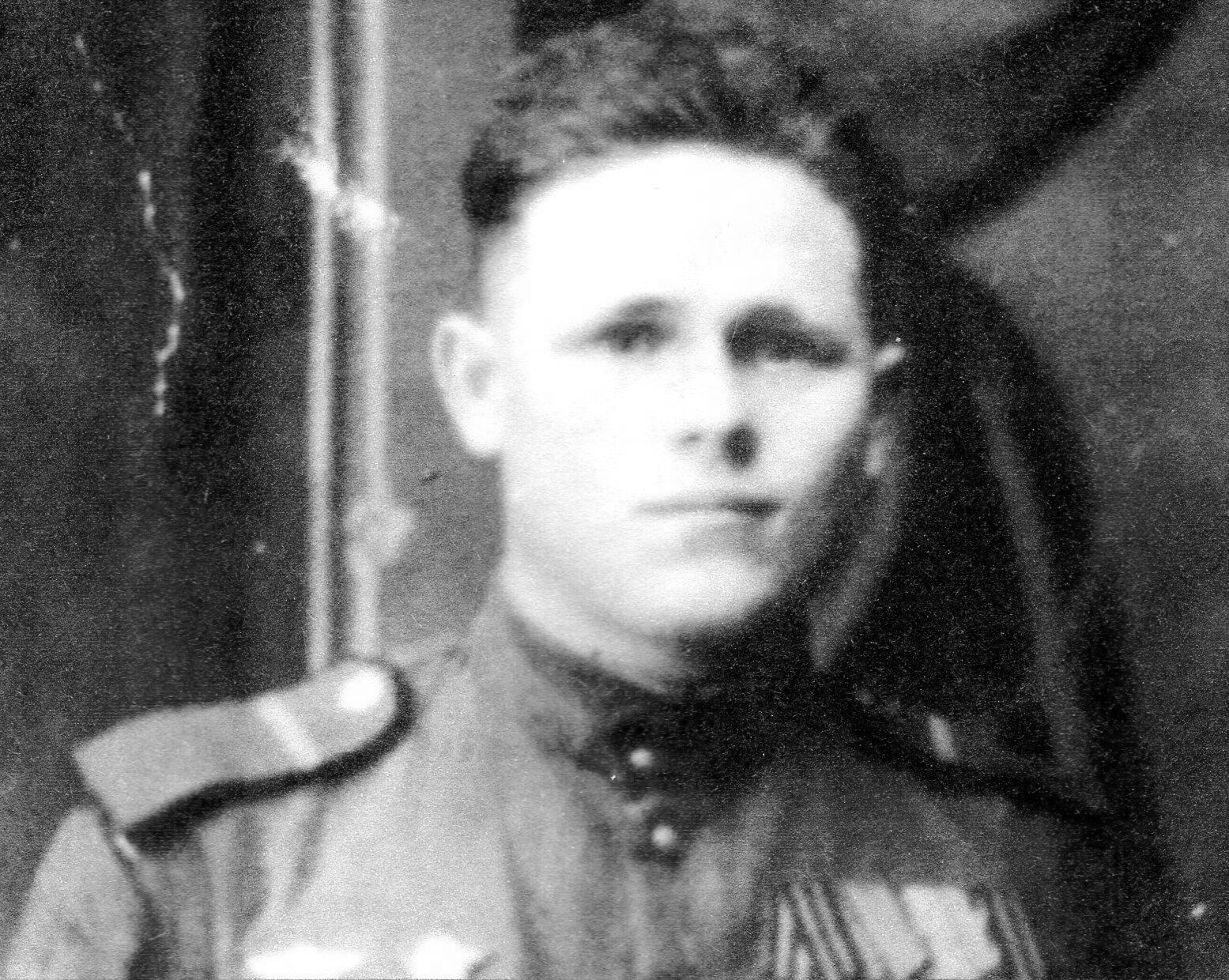 БачевКонстантин Иванович
Белов
Александр Михайлович